Beamline for SchoolsA world-wide physics competition for 
high-school students
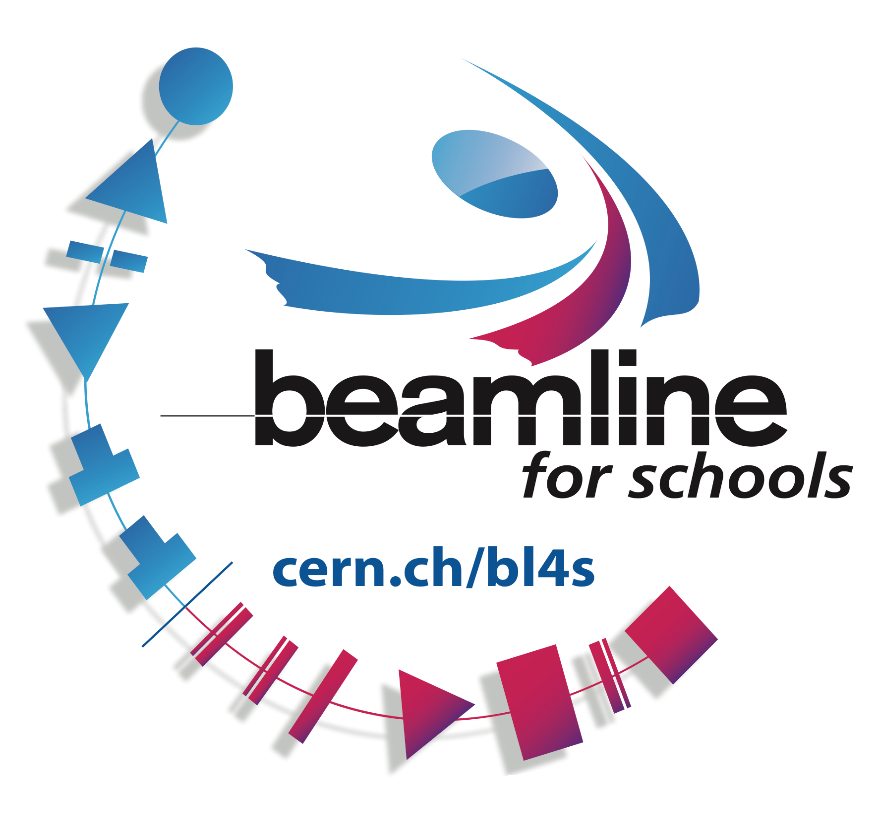 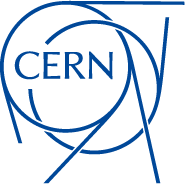 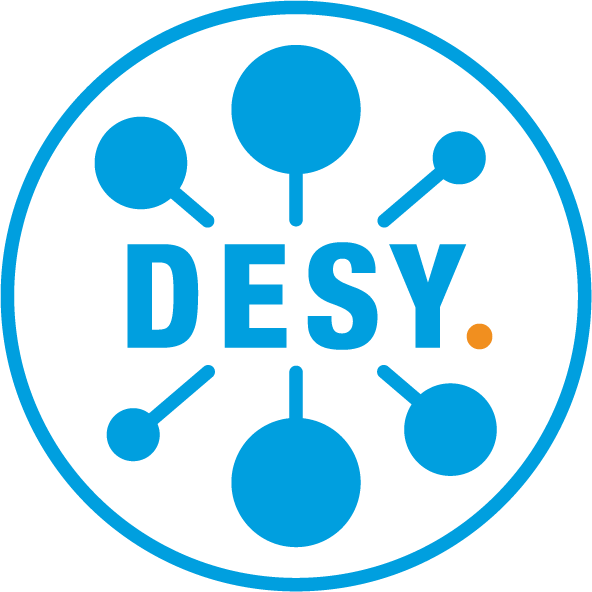 M. Joos | BL4S
Particle Physics Seminar, Uni Bonn, 7 Nov. 2024
Beamline for Schools – The basic idea
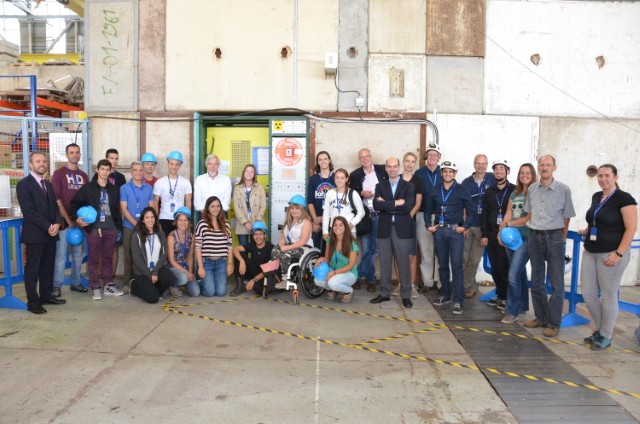 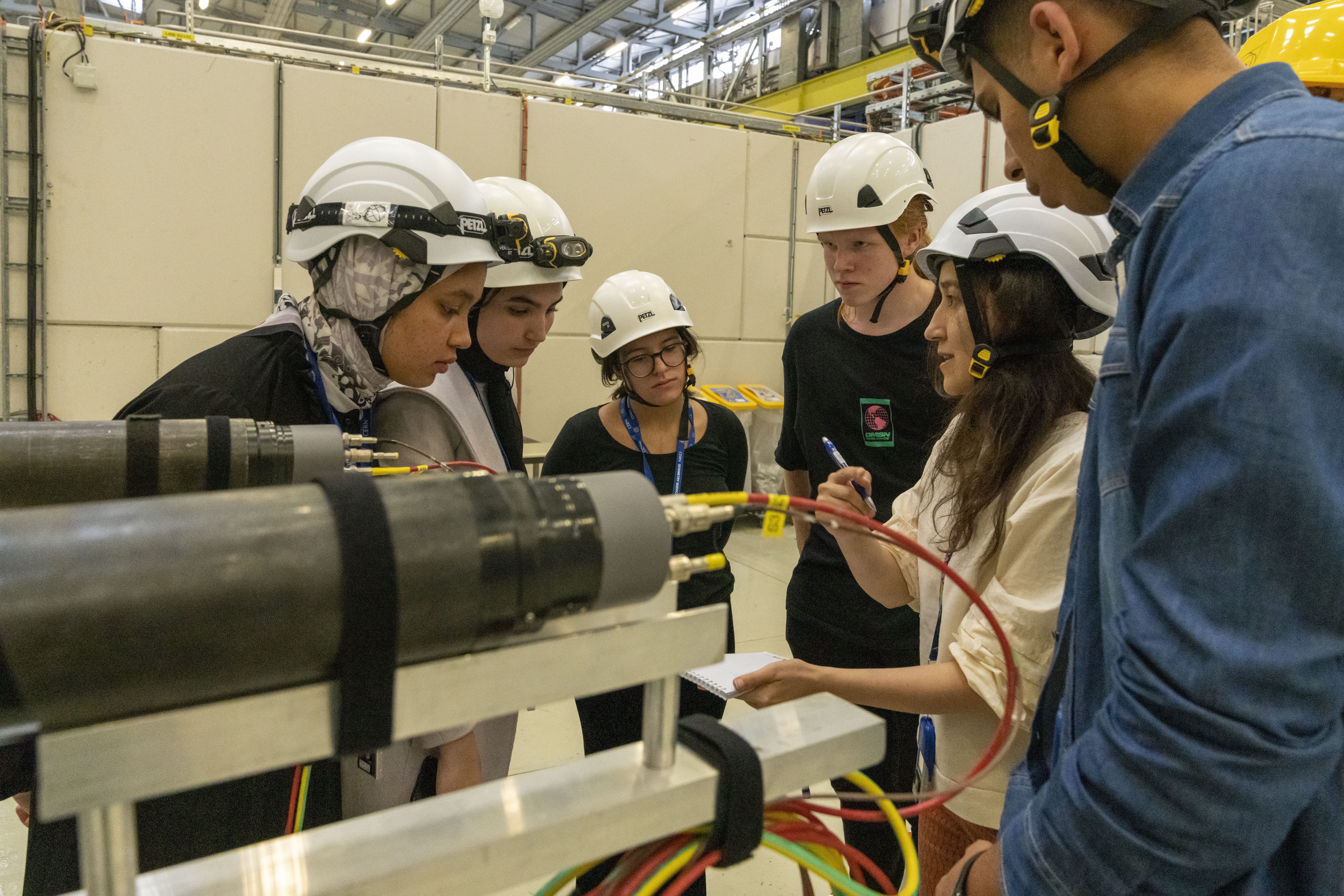 Teams of high-school students can propose an experiment to be performed at the beam facility of a particle accelerator

It is a great opportunity for them to get in touch with the world of physics research

Students can interact with scientists from CERN and DESY (and many other institutions around the world)
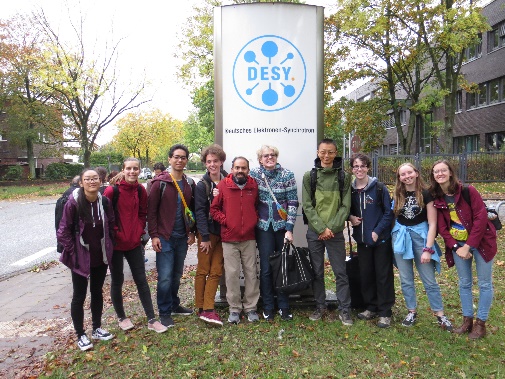 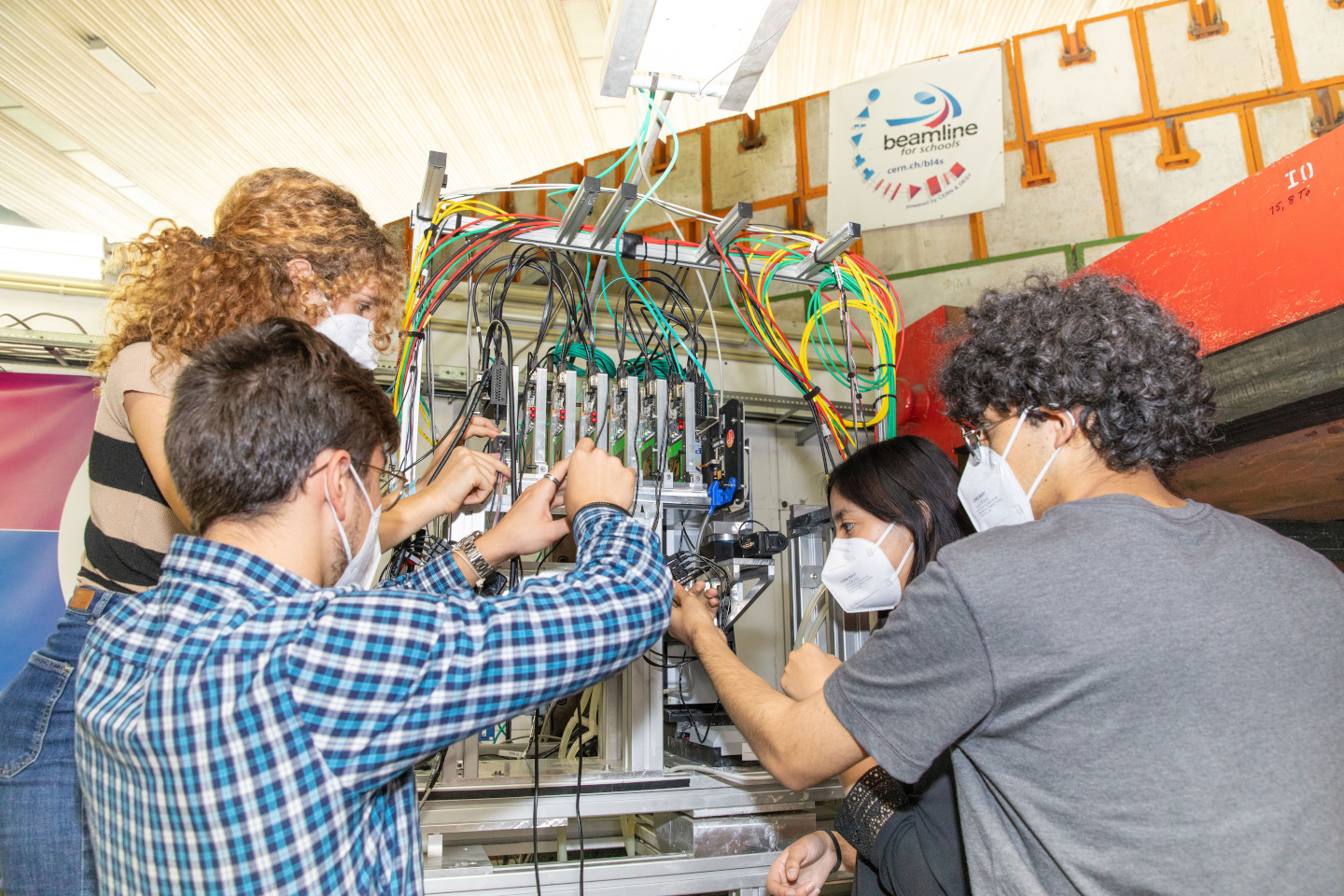 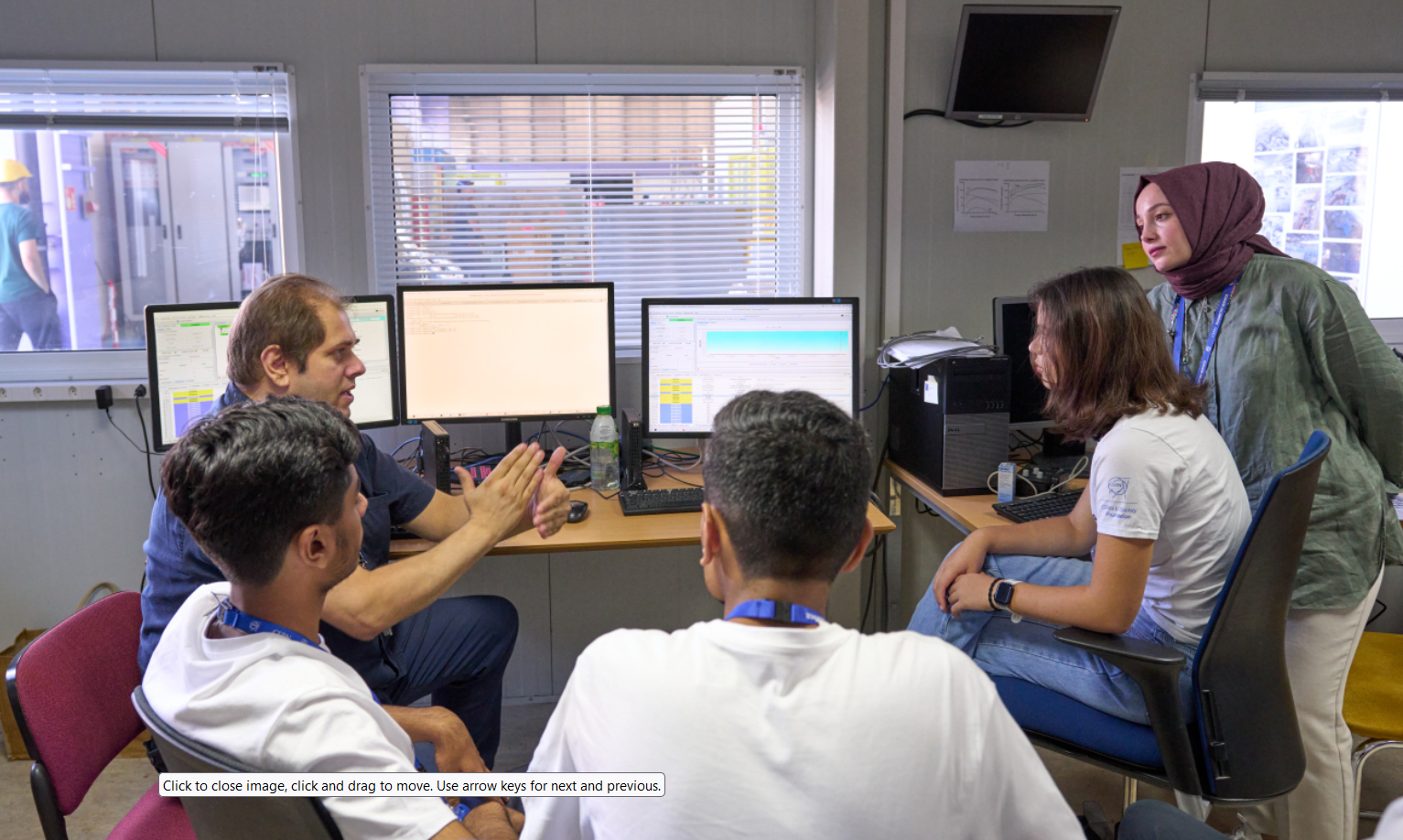 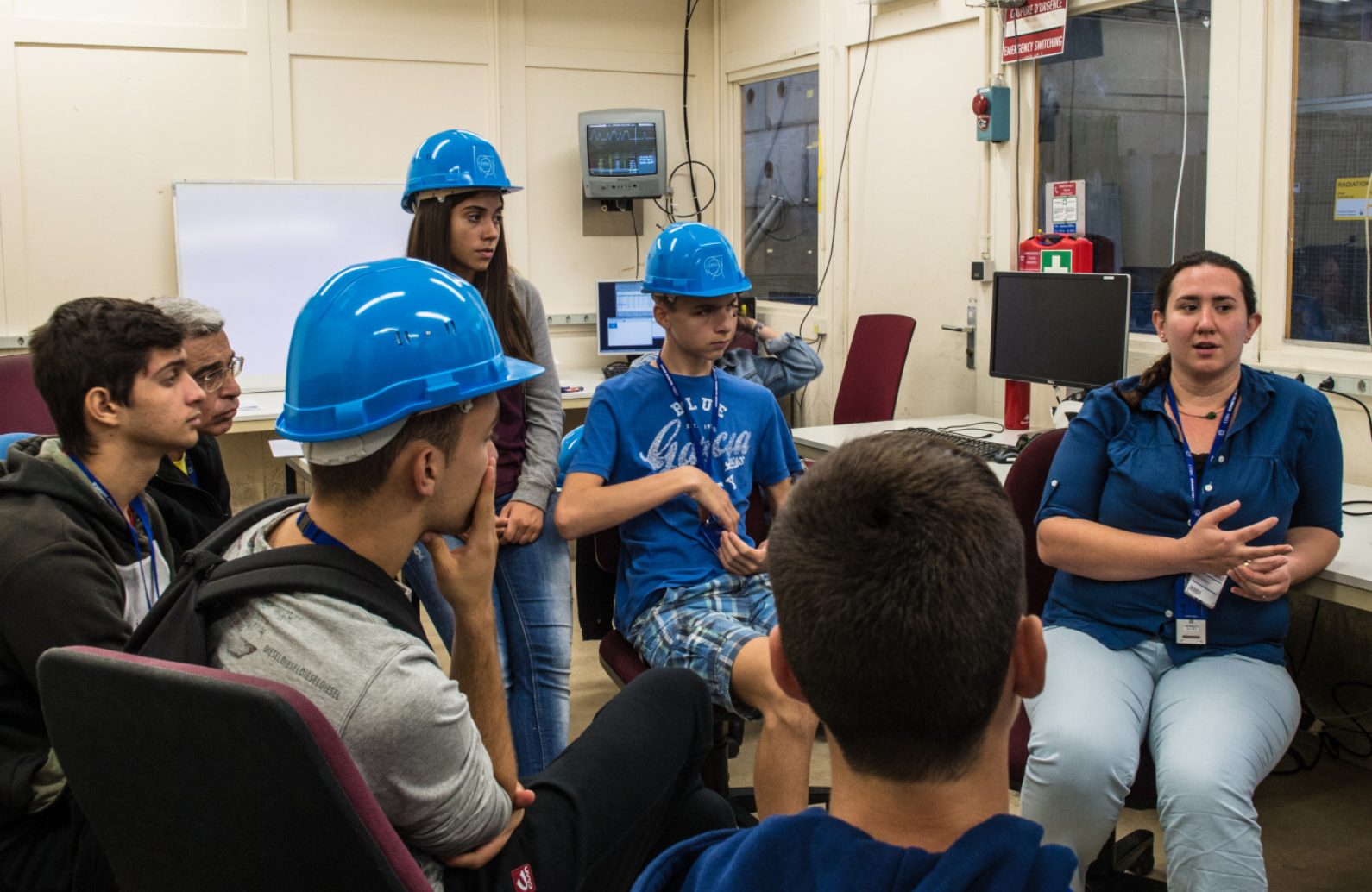 M. Joos | BL4S
2
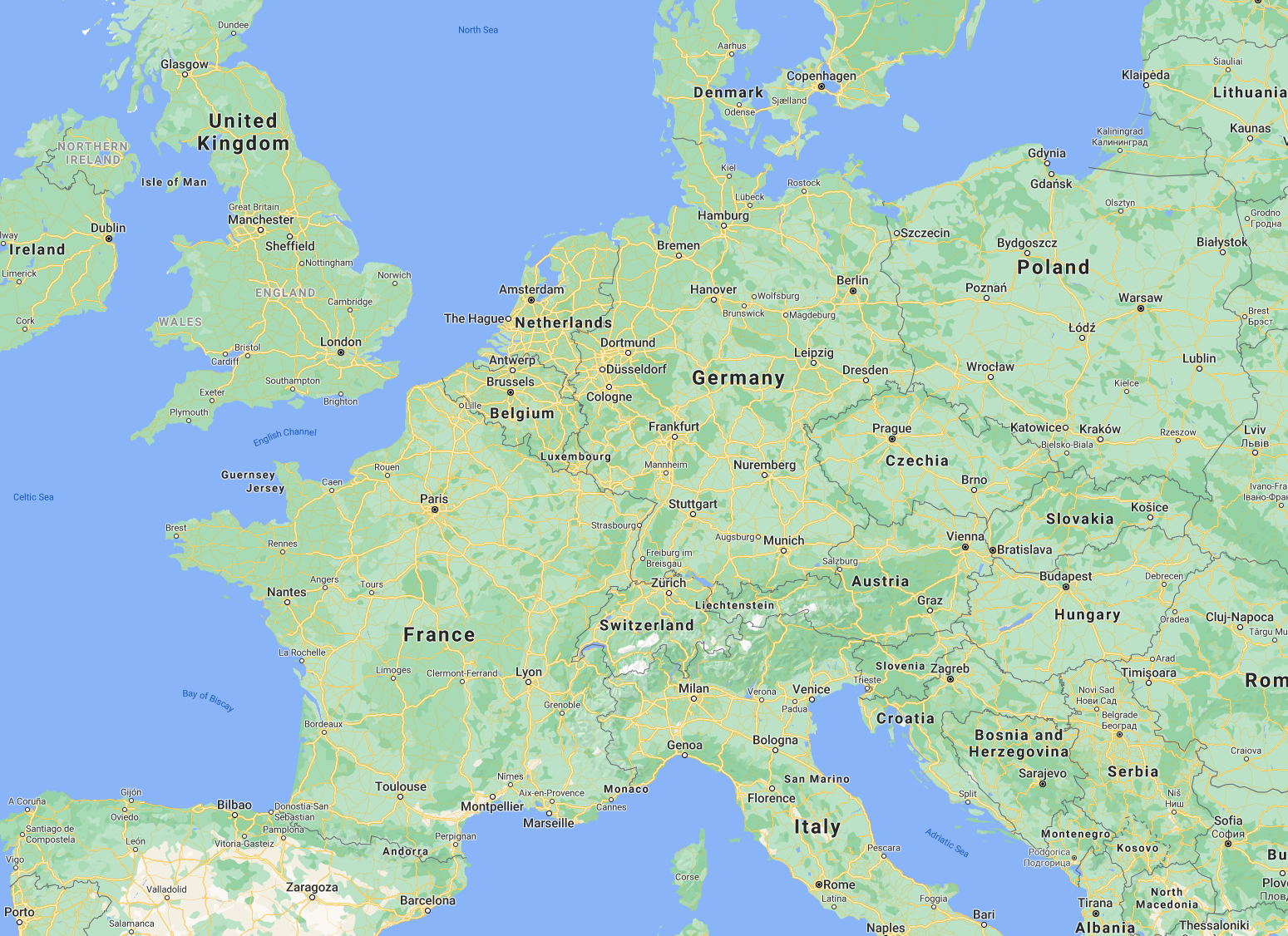 The venues
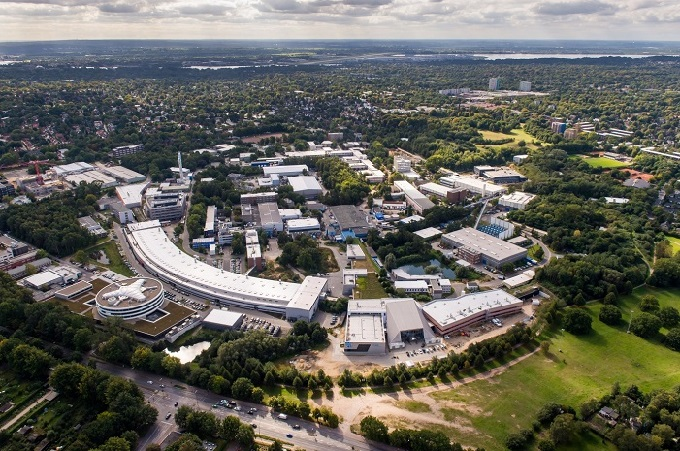 Hamburg
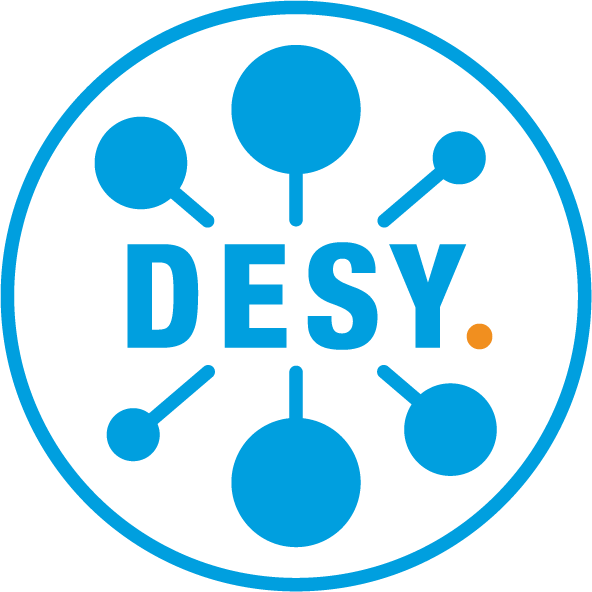 In the past, some participating teams have been invited to extended visits to Fermilab and INFN institutes.

We are in contact with  other physics labs but there is no concrete collaboration yet.

My vision / wish: establish BL4S as a “brand” with a head quarter at CERN and “franchises” in other institutes.
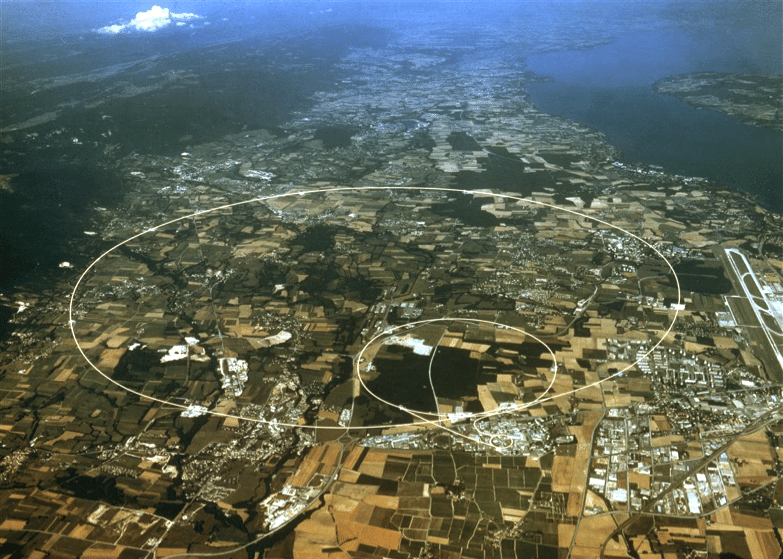 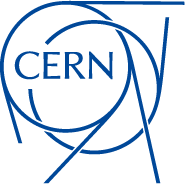 Geneva
M. Joos | BL4S
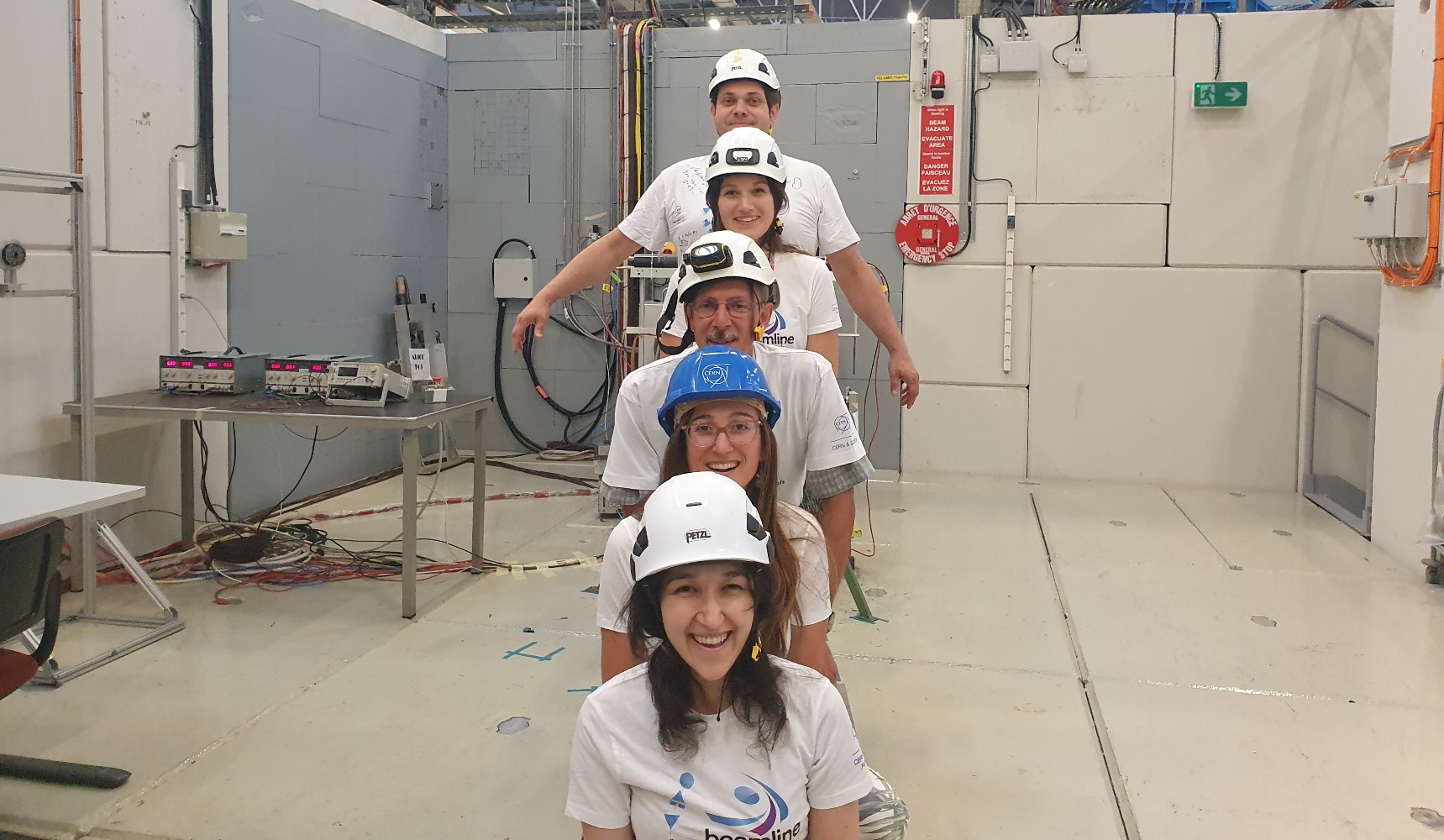 The team
CERN
Core team:
Project manager
Technical coordinator
Two support scientists
Helped by volunteers:
~40: Proposal evaluation
~60: National contacts
~5: Data analysis
~2: TDAQ and simulations

DESY
One support scientist
Administration 
Volunteers for data analysis
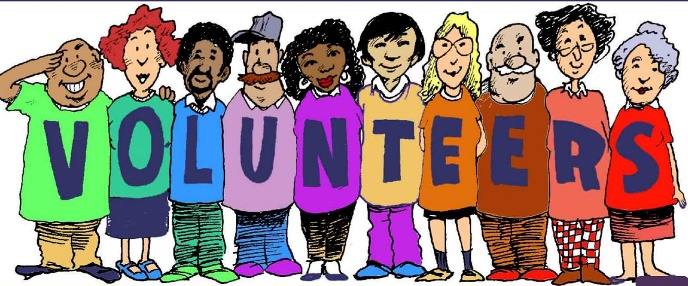 More volunteers wanted….
M. Joos | BL4S
4
The BL4S 5-season year
October / November: Publicity
Posts on CERN and DESY social media
E-mails to many e-groups (previous BL4S participants, alumni of CERN teacher programs, etc.)
Messages to other networks (e.g. IPPOG, alumni of teacher programmes) and Web sites
Celebrities
Permanently looking for additional channels for publicity
November to April
Student teams are forming and work on their proposals (and videos). We are answering tons of questions
On-line events 
April to June
Evaluation of the proposals and selection of the winners
June to September
Preparation of the winning experiments (including test beam)
September
Winners come to CERN / DESY
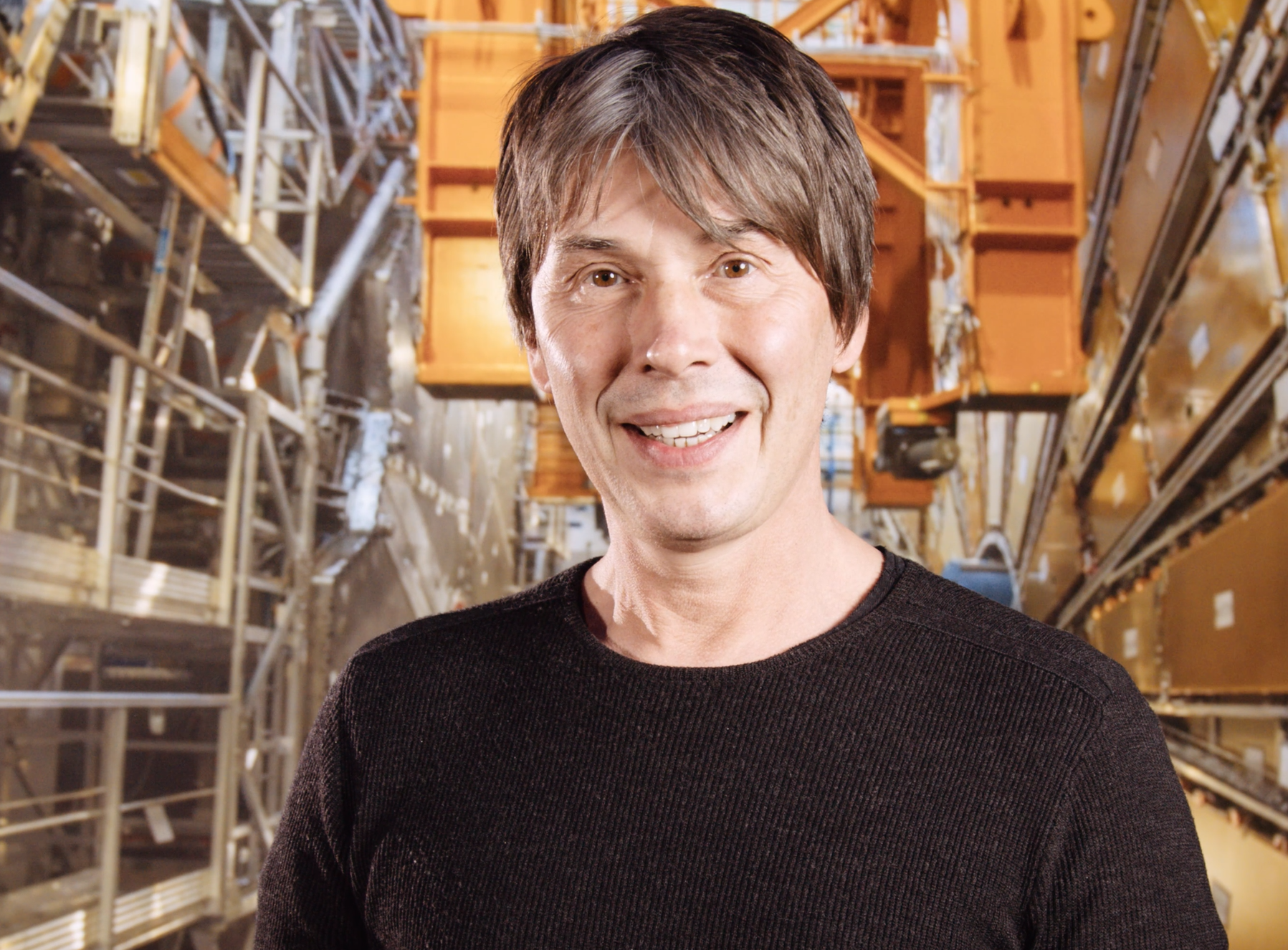 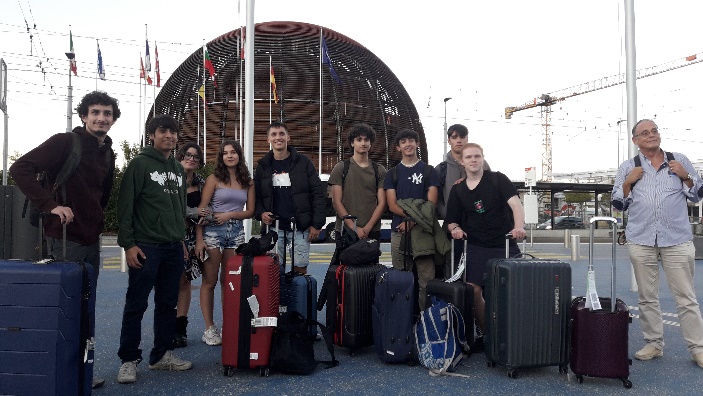 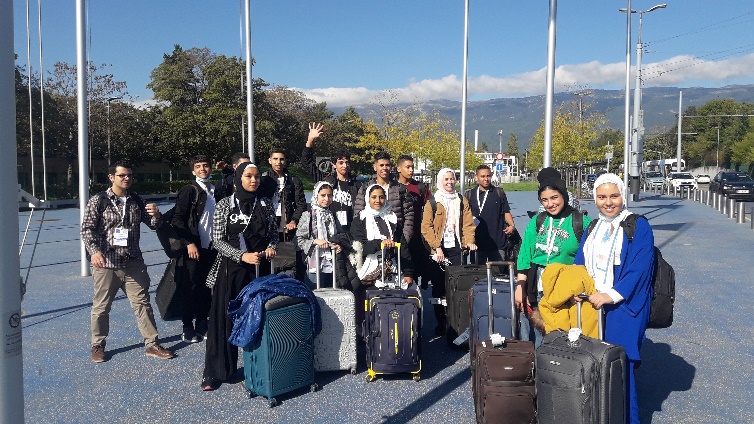 M. Joos | BL4S
5
The financial side of the business….
Main expenses:
Salaries of support scientists (CERN / DESY)
Travel and subsistence of the winners (CERN / DESY)
Prizes for the shortlisted teams as well as shipping and customs (CERN)
…and shipping of the prizes
Materials for the winning experiments (CERN / DESY)

Main income:
CERN / DESY
Staff: Institute
Rest: 3rd party money via the CERN & Society foundation
Total cost per year (only 3rd party money): ~CHF 150.000 – 200.000
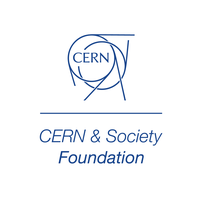 M. Joos | BL4S
6
Impact – Statistics 2014 to 2024
Total number of countries: 108
Total number of teams: 2750
Total number of students: >20.000
Hours spent per team on the research for their proposal: ~30
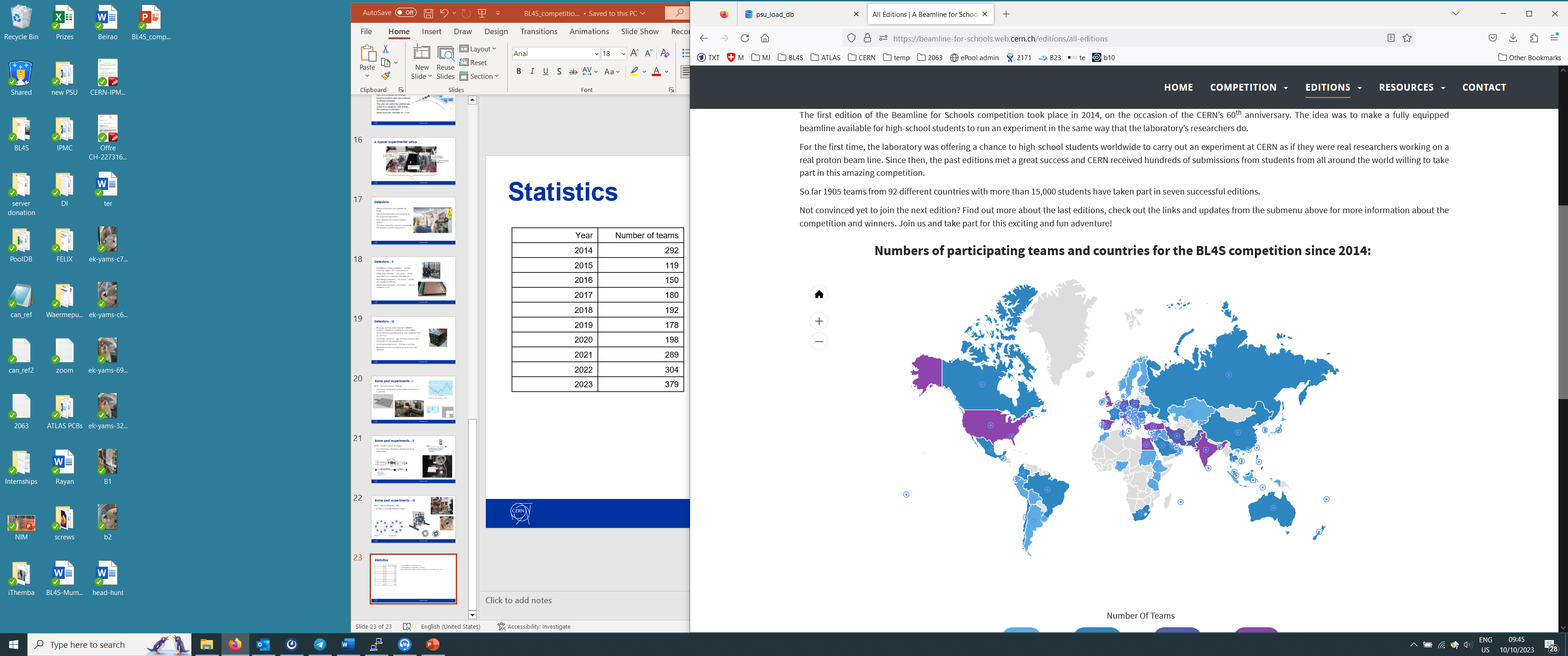 M. Joos | BL4S
7
Practical information
Teams: min 5, max 9 people, ≥ 16 years old (if invited to CERN/DESY)
Enrolled in high-school in the current school year 
Each team has to be led by an adult, «coach », max 2 per team

Prizes:
Three teams will perform their experiments at CERN (2 teams) or DESY (1 team)
About 10% of the teams will be shortlisted and get:
T-shirts, USB sticks
Cloud chambers, radiation detectors 
Special awards for the best video
Up to 10-15 «physics outreach » awards offered by «Stars shine for everyone » (SSVI)
Optical telescopes
Participation certificates for all participants
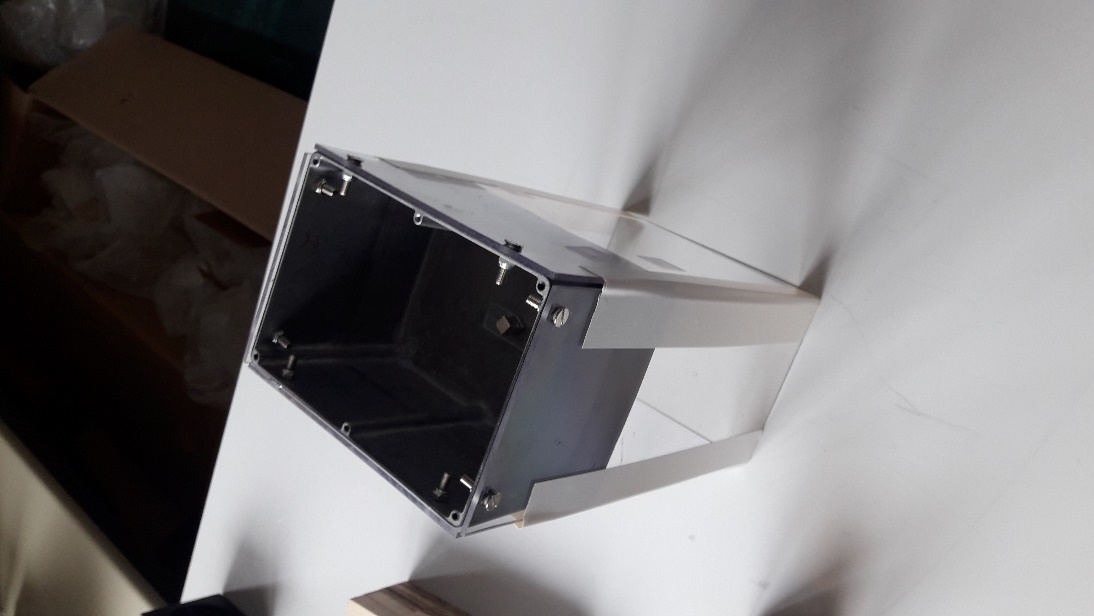 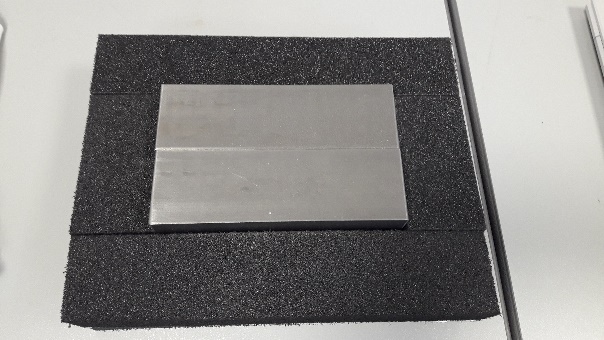 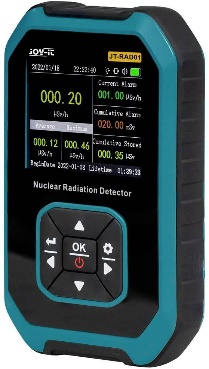 M. Joos | BL4S
8
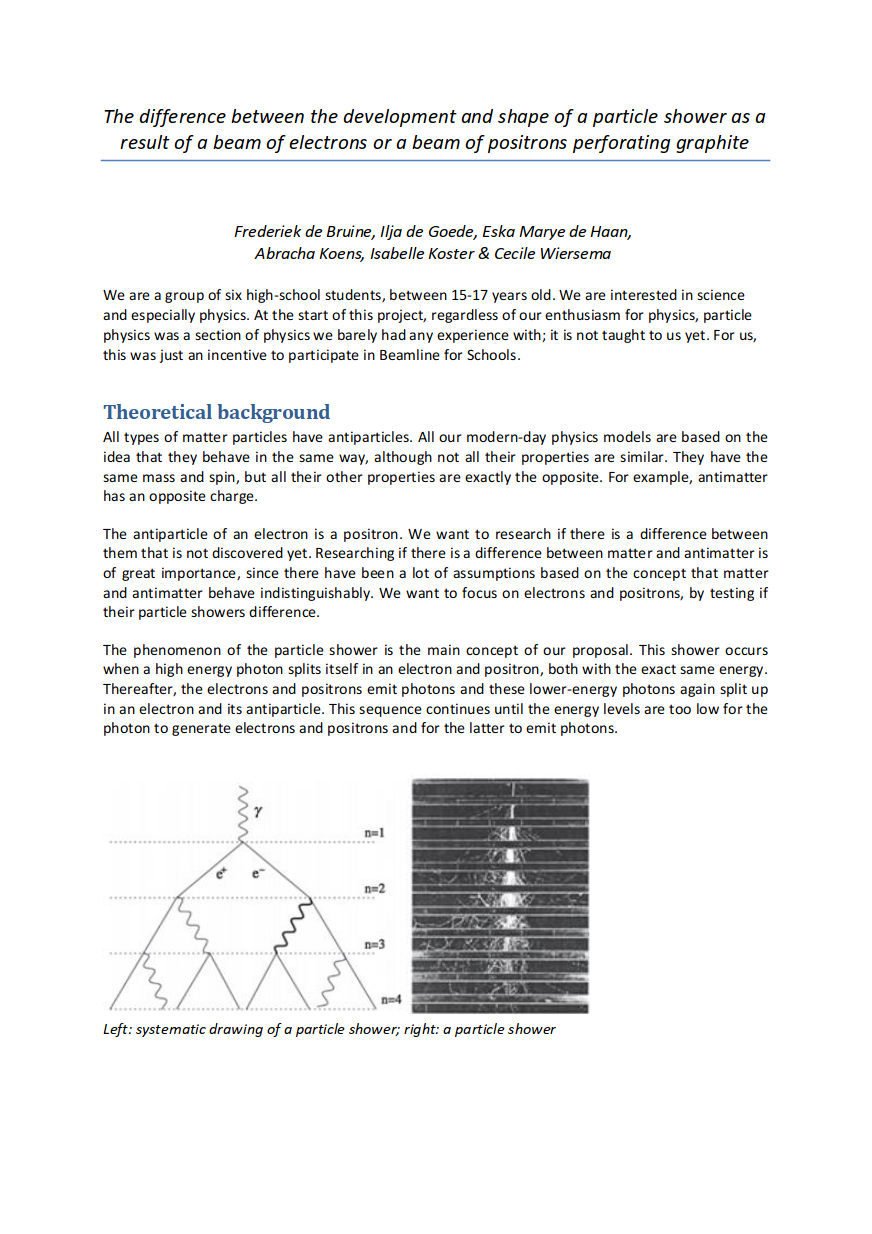 Experiment proposal
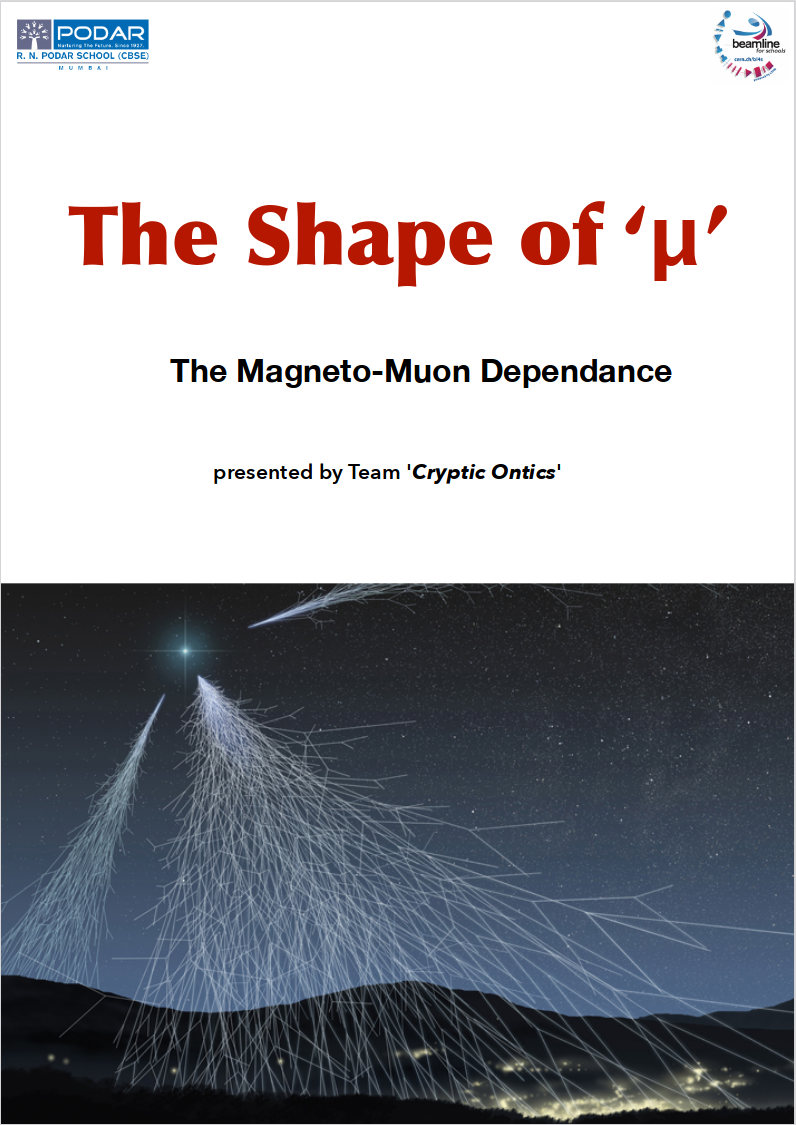 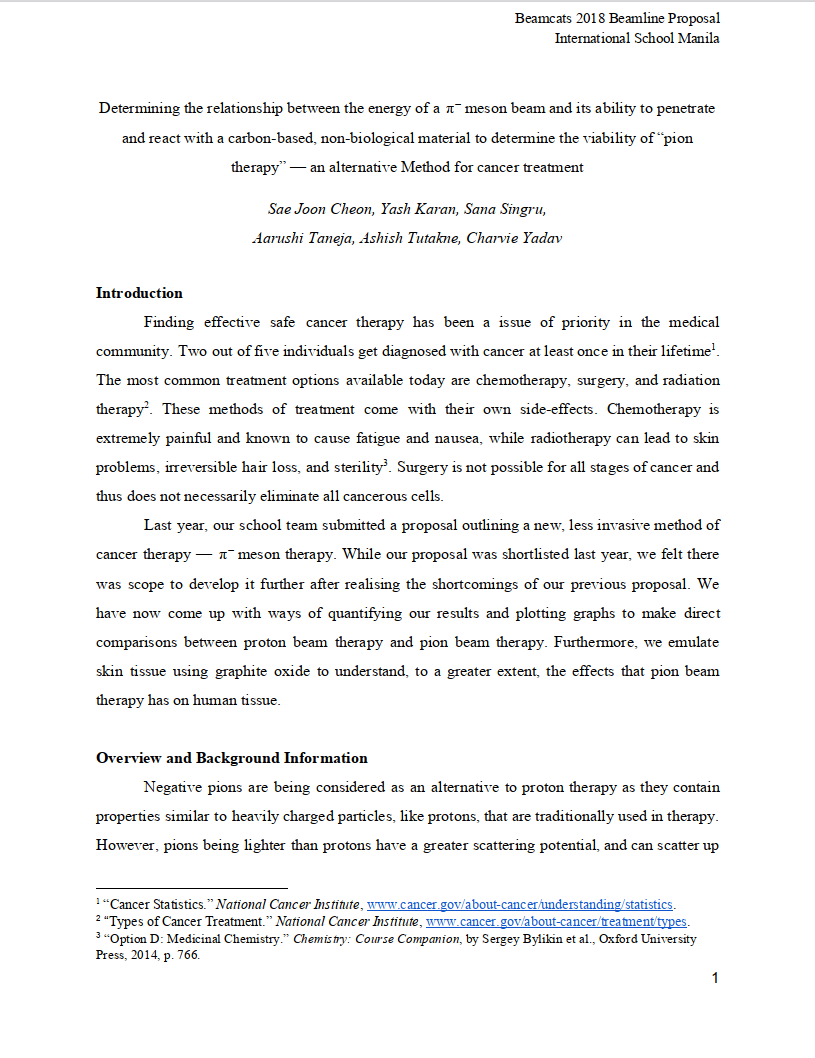 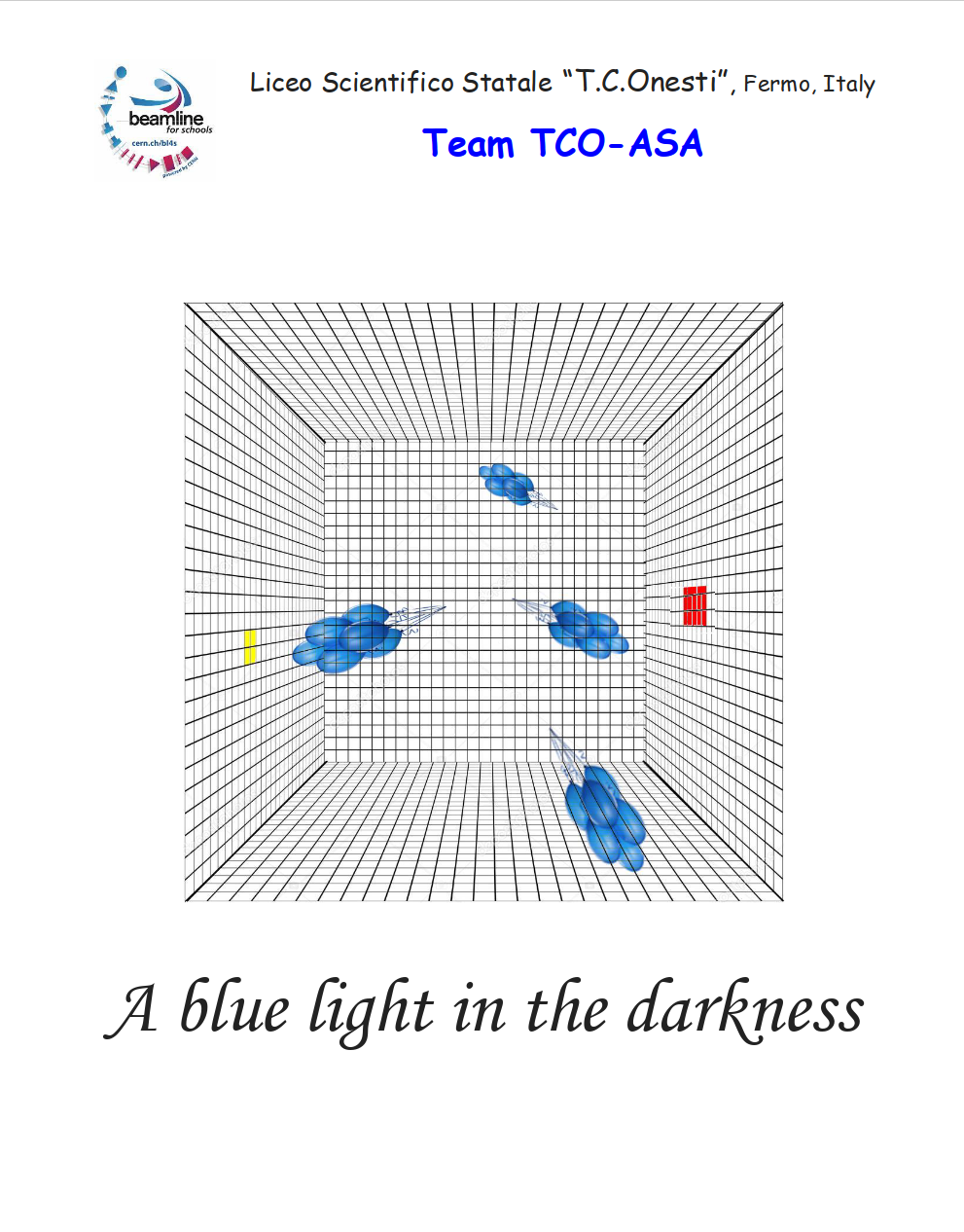 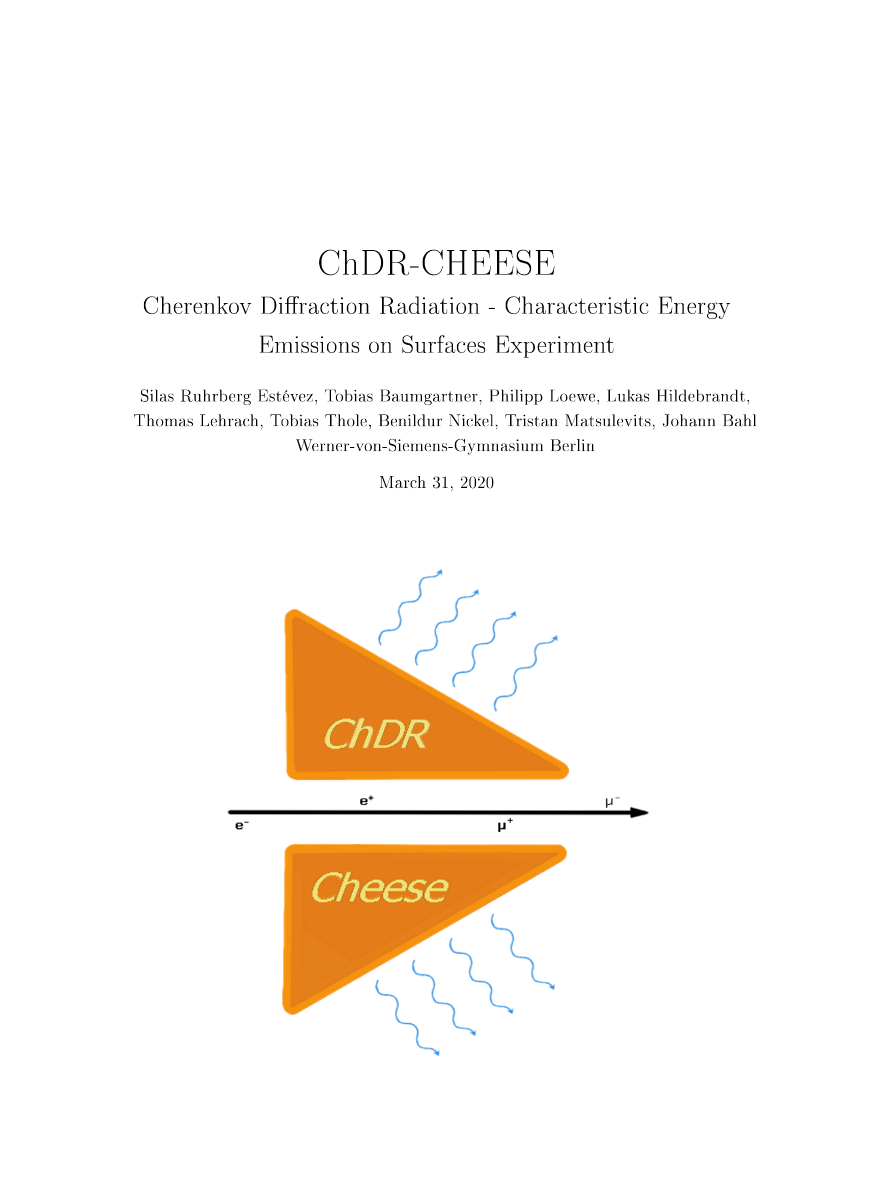 Written proposal (~1000 words):
Motivation ( ~ 100 words)
Proposal of a physics experiment (~800 words)
What the students hope to take away from this experience (~100 words)

Optional:
A creative video of 1 minute to explain the experiment or to present the team

Submissions accepted from January to April
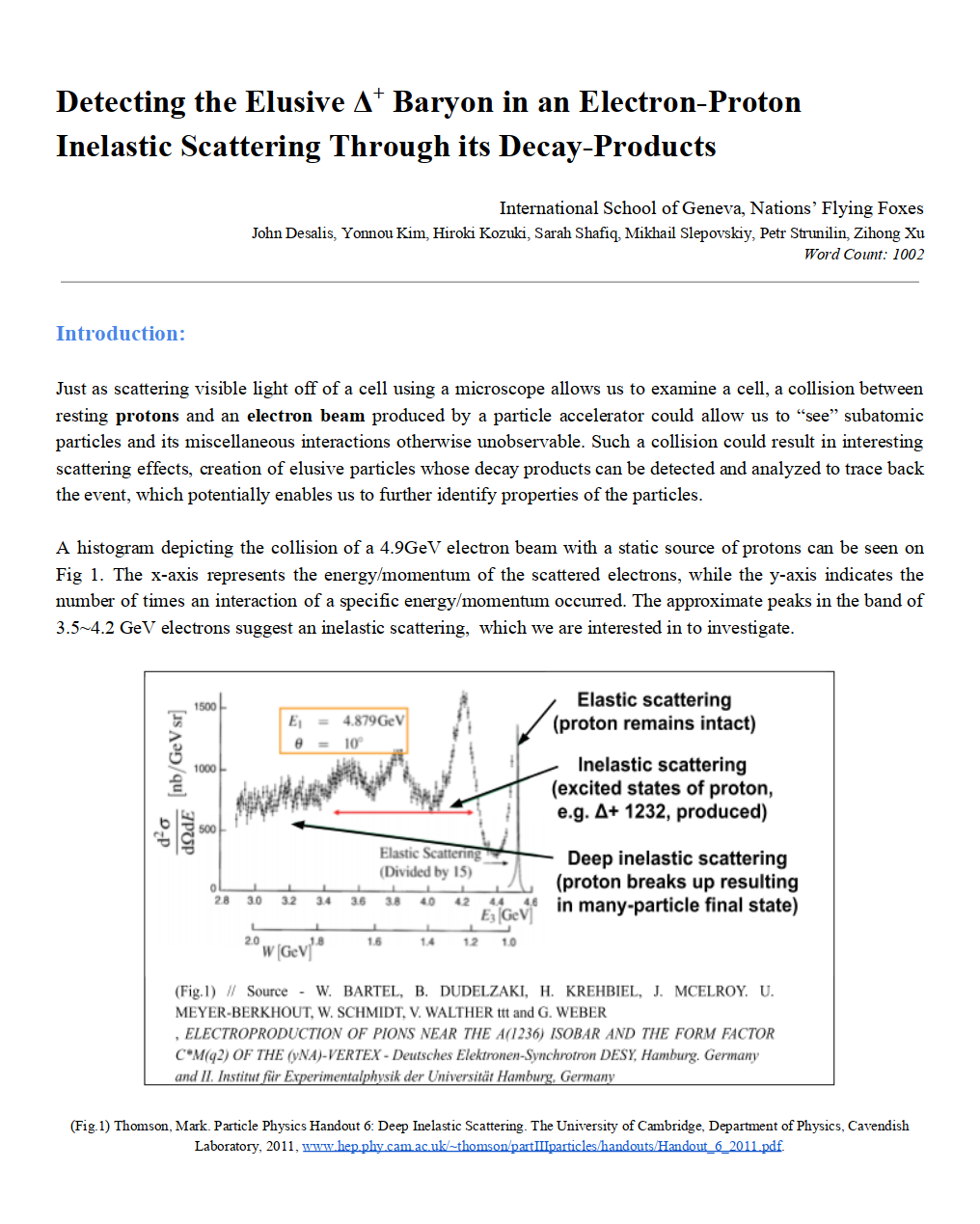 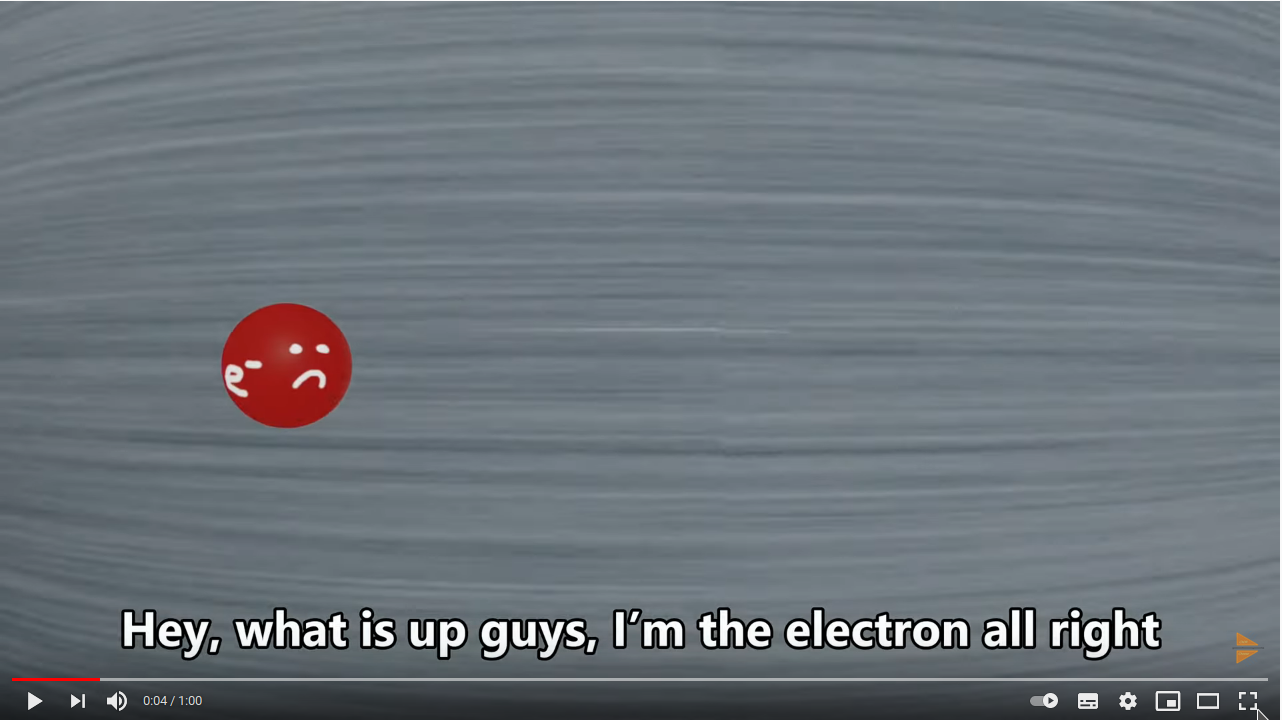 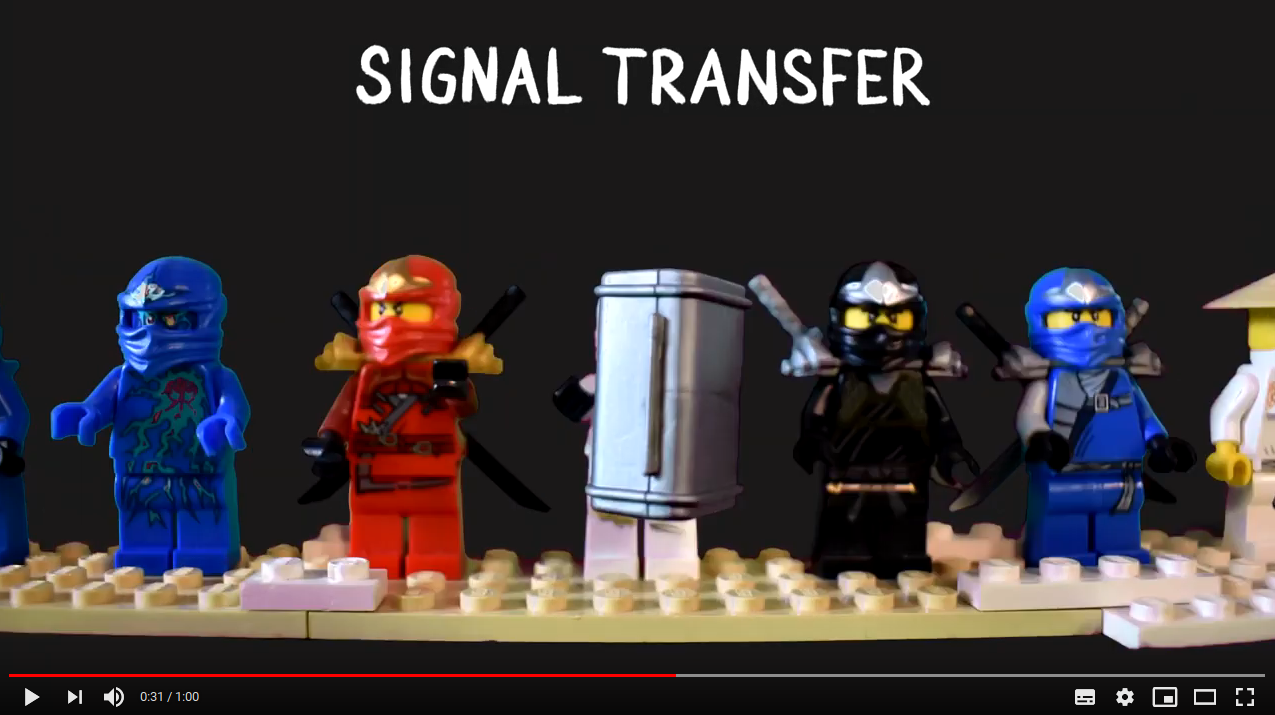 9
M. Joos | BL4S
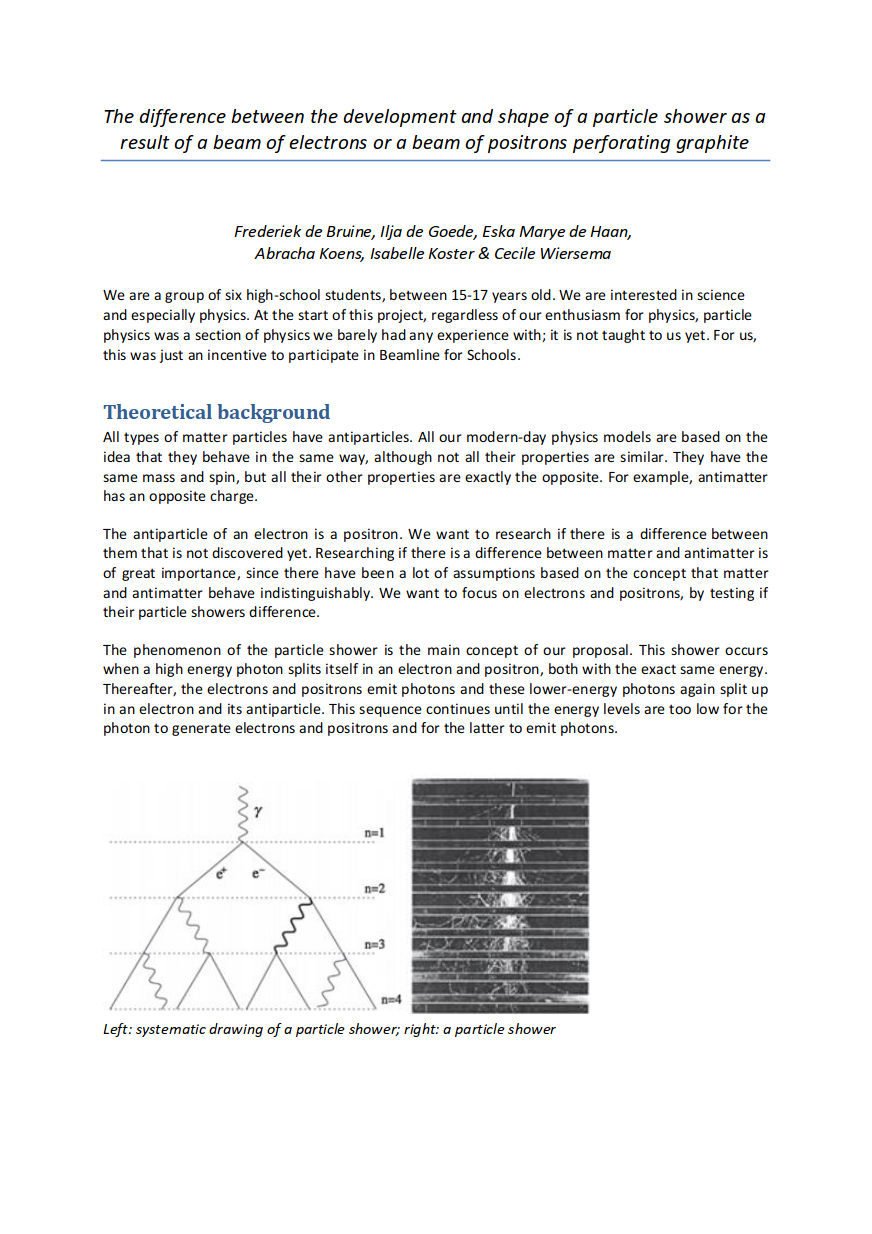 Experiment proposal - II
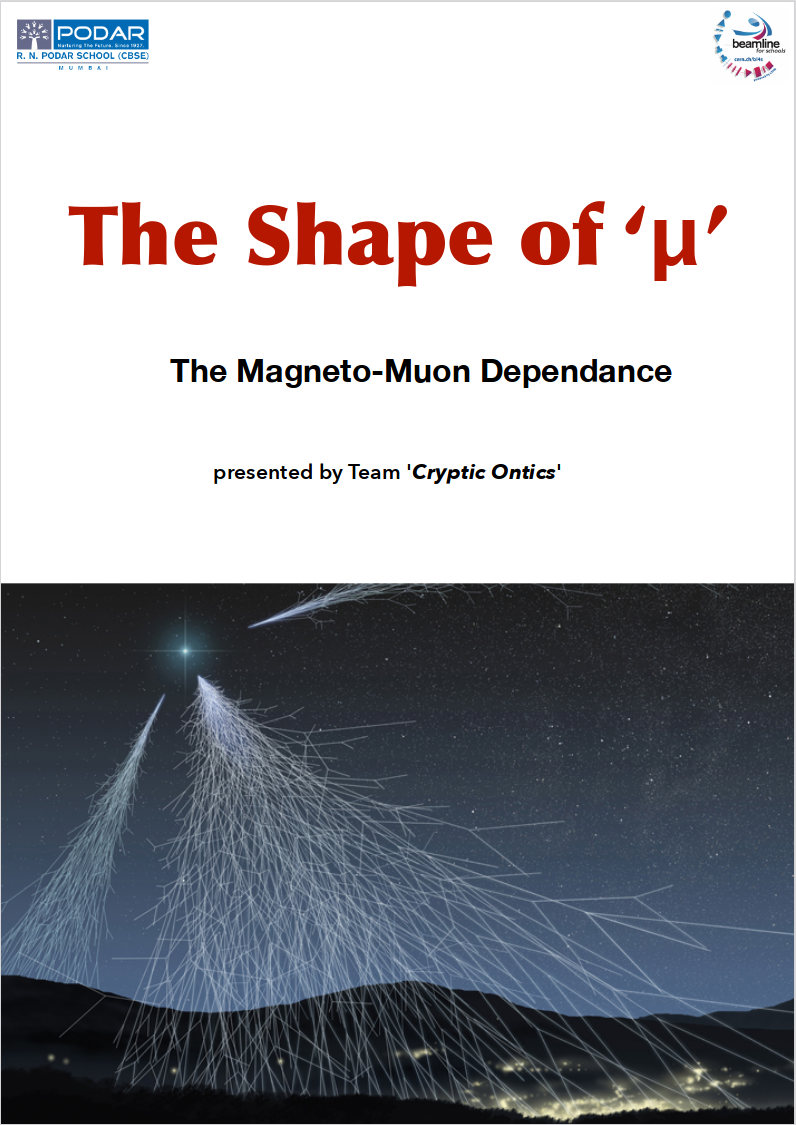 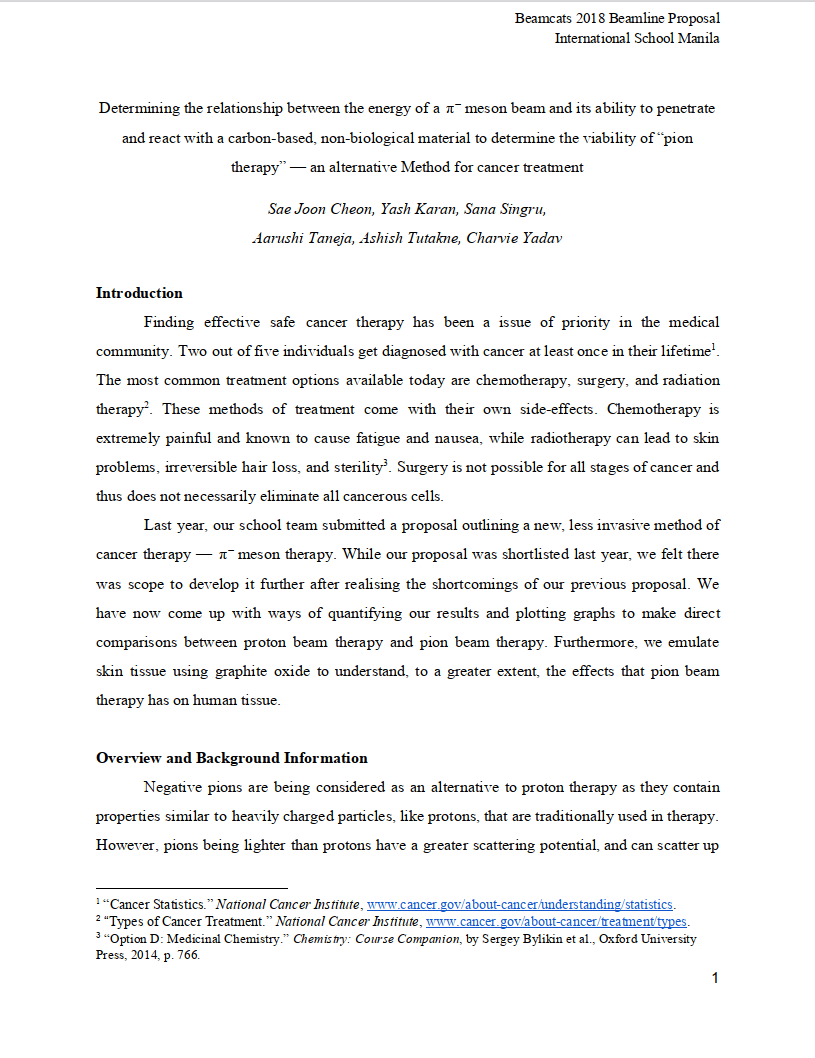 All proposals are evaluated by scientists, engineers and other specialists
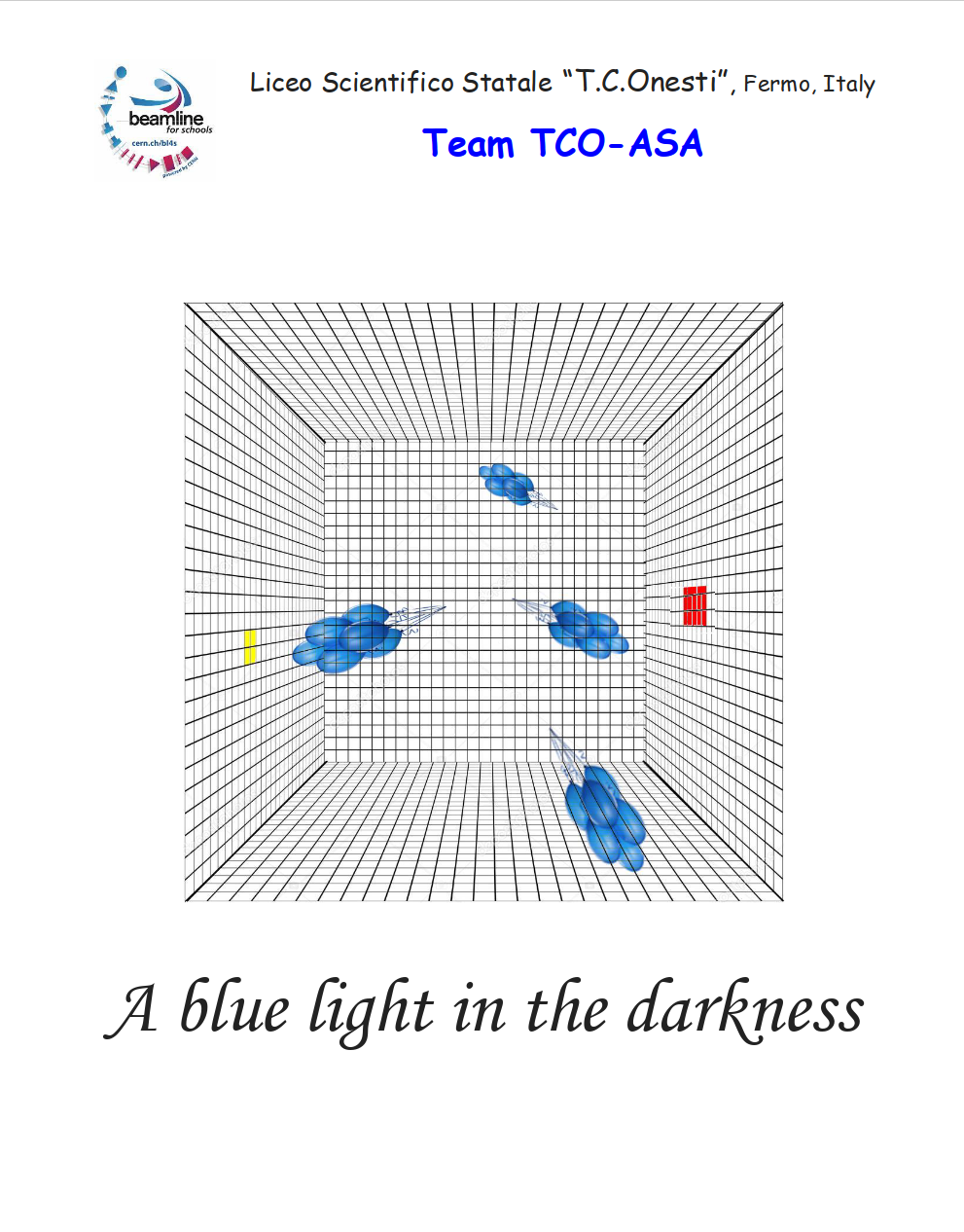 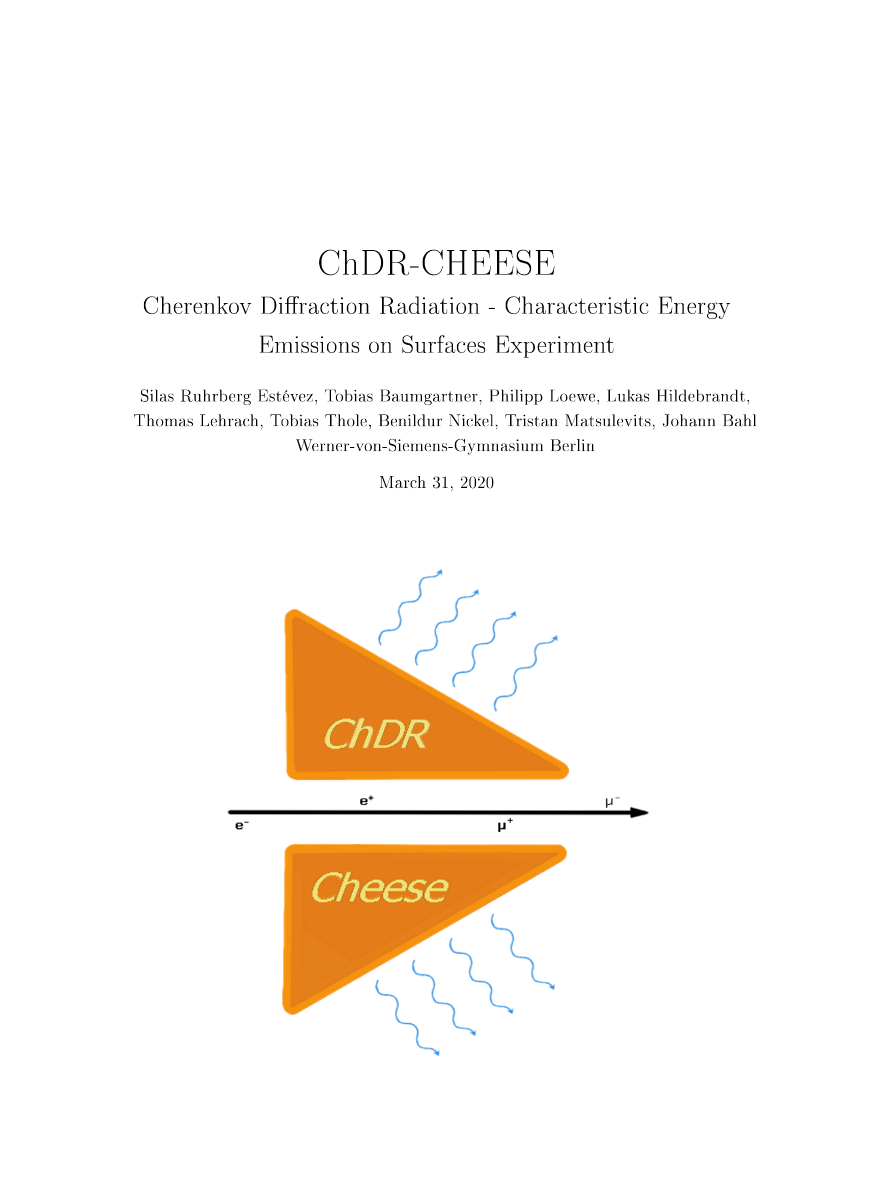 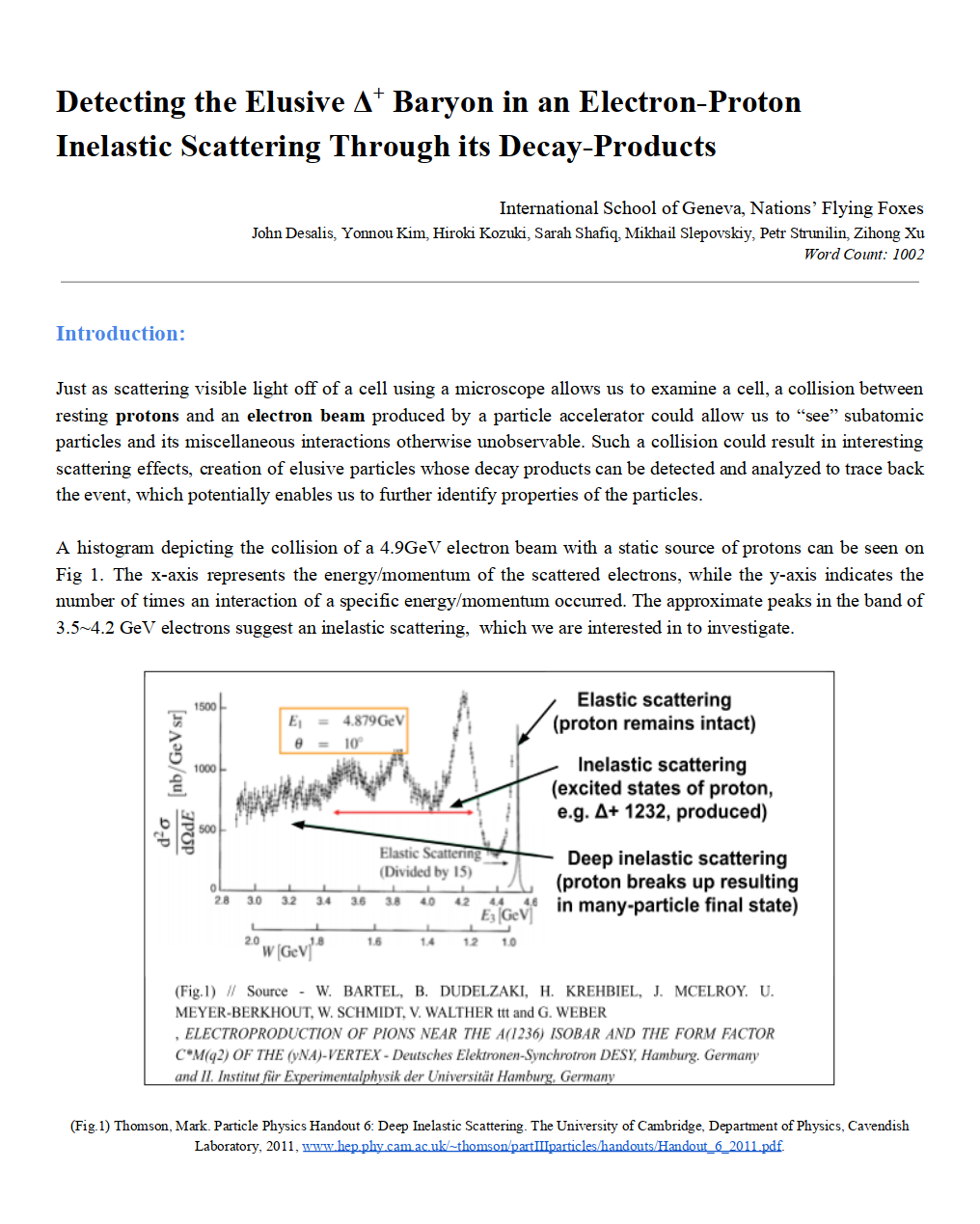 Evaluation Criteria:
Feasibility of the experiment
Motivation of the experiment 
Creativity of the experiment
Ability to follow the scientific method

Students are not alone!
Students and team coaches can get in touch with national contacts or the BL4S team : bl4s.team@cern.ch
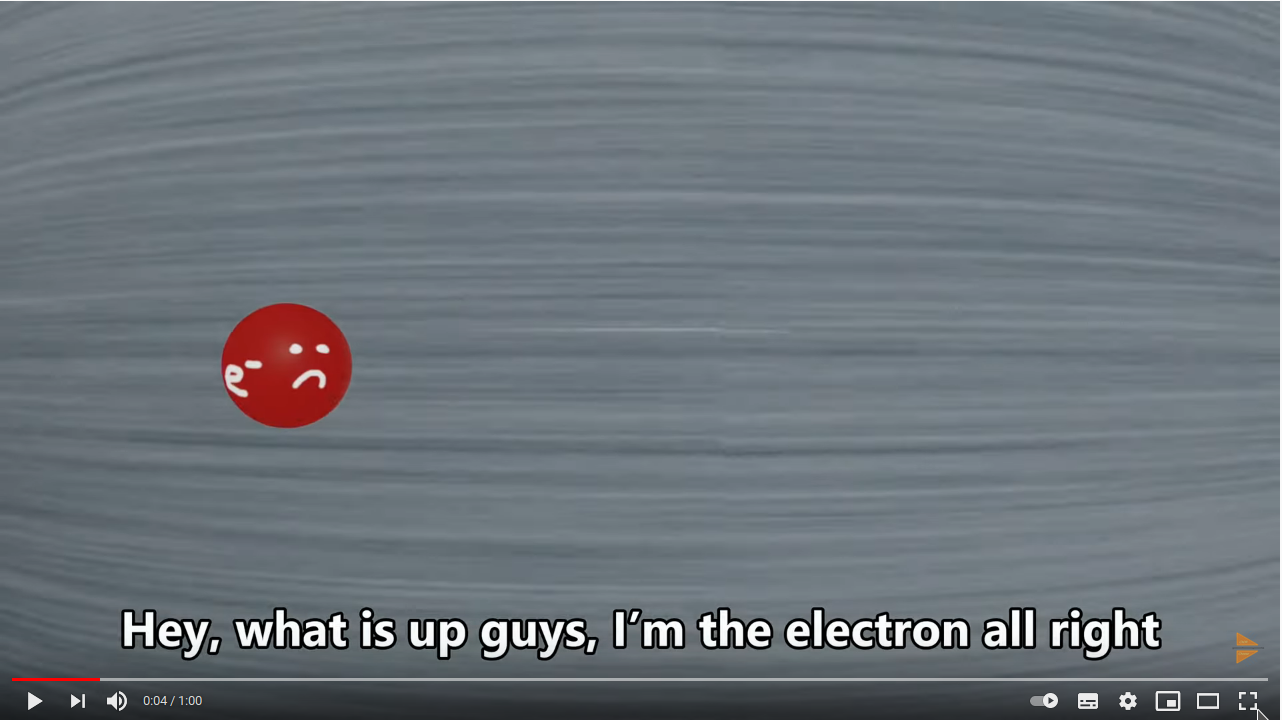 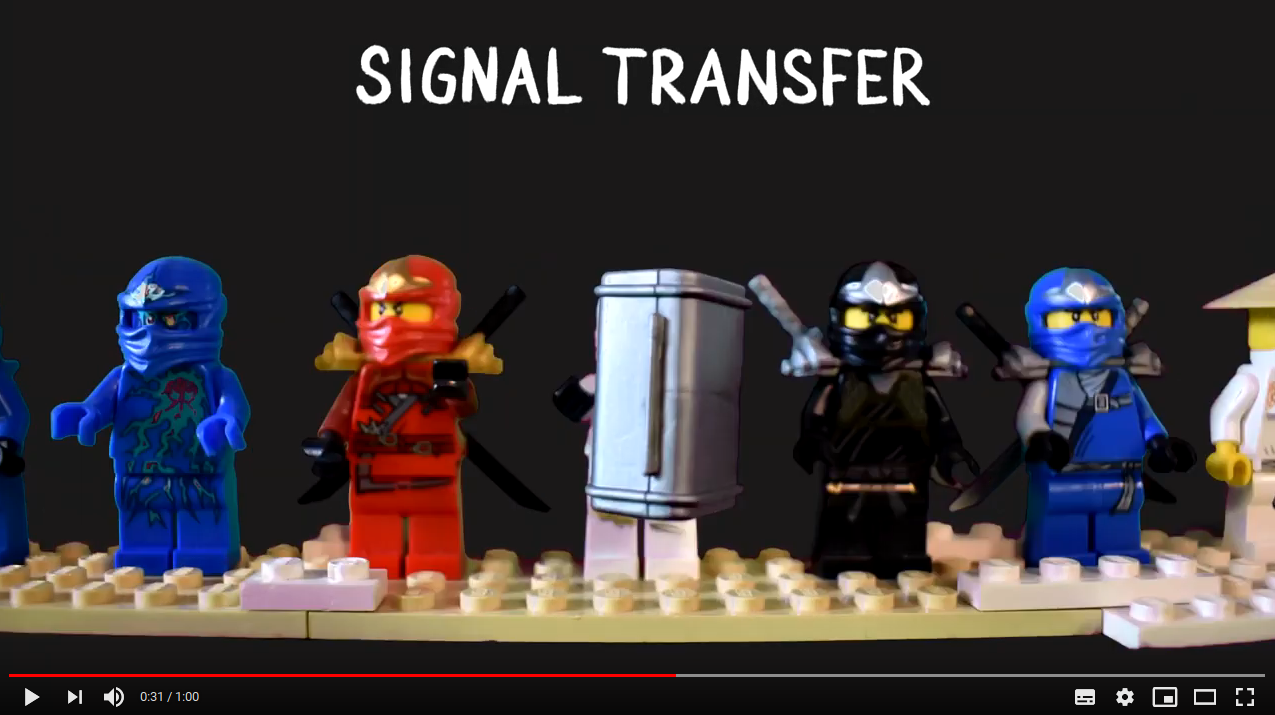 10
M. Joos | BL4S
Experiment requirements
The proposal has to be designed for a test-beam facility in fixed target configuration
Experiment design:
1. Beam 
2. Target 
3. Detectors
4. Trigger/readout
beam
target
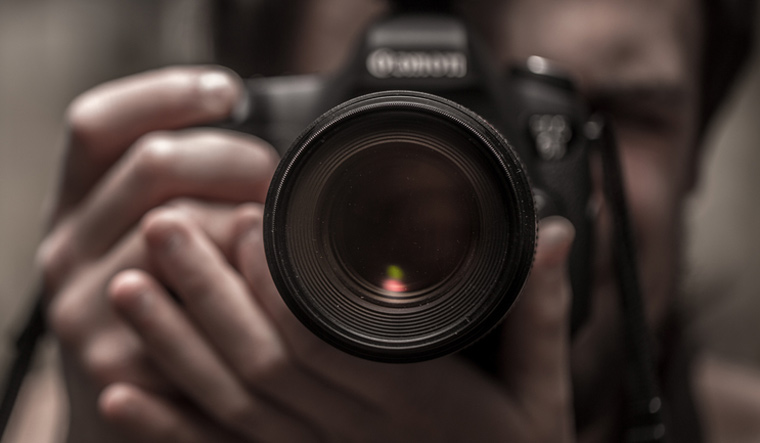 detector
M. Joos | BL4S
11
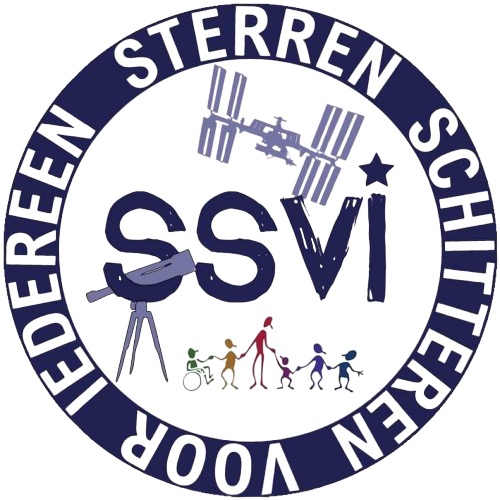 Proposal Extension
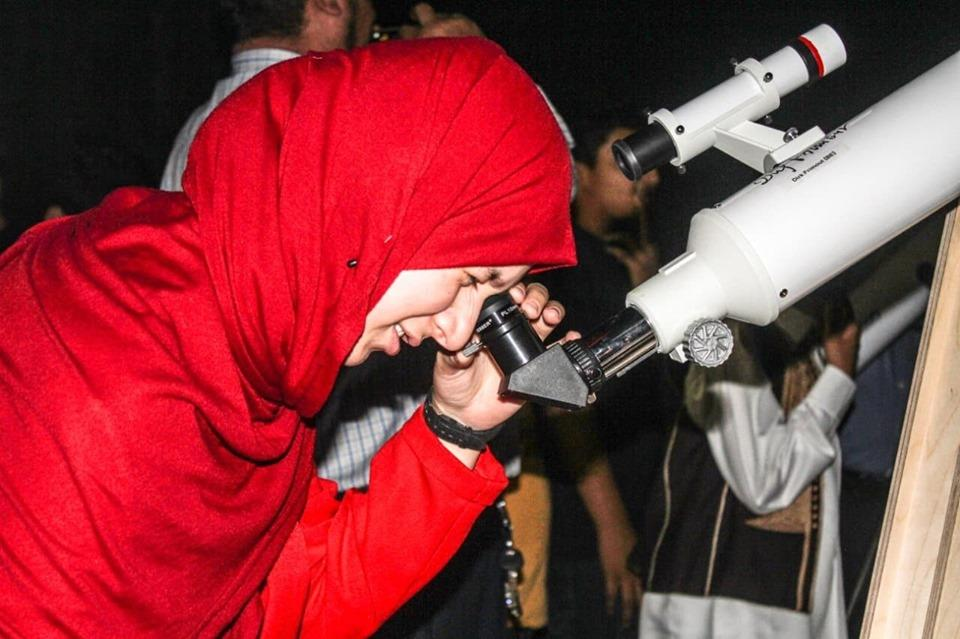 Participants can describe (~200 extra words) an outreach/education activity that they plan to organize for promoting science in an inclusive way!

Target audience: a part of the student’s community usually less exposed to science

This extra proposal will give students access to the optical telescopes offered by SSVI
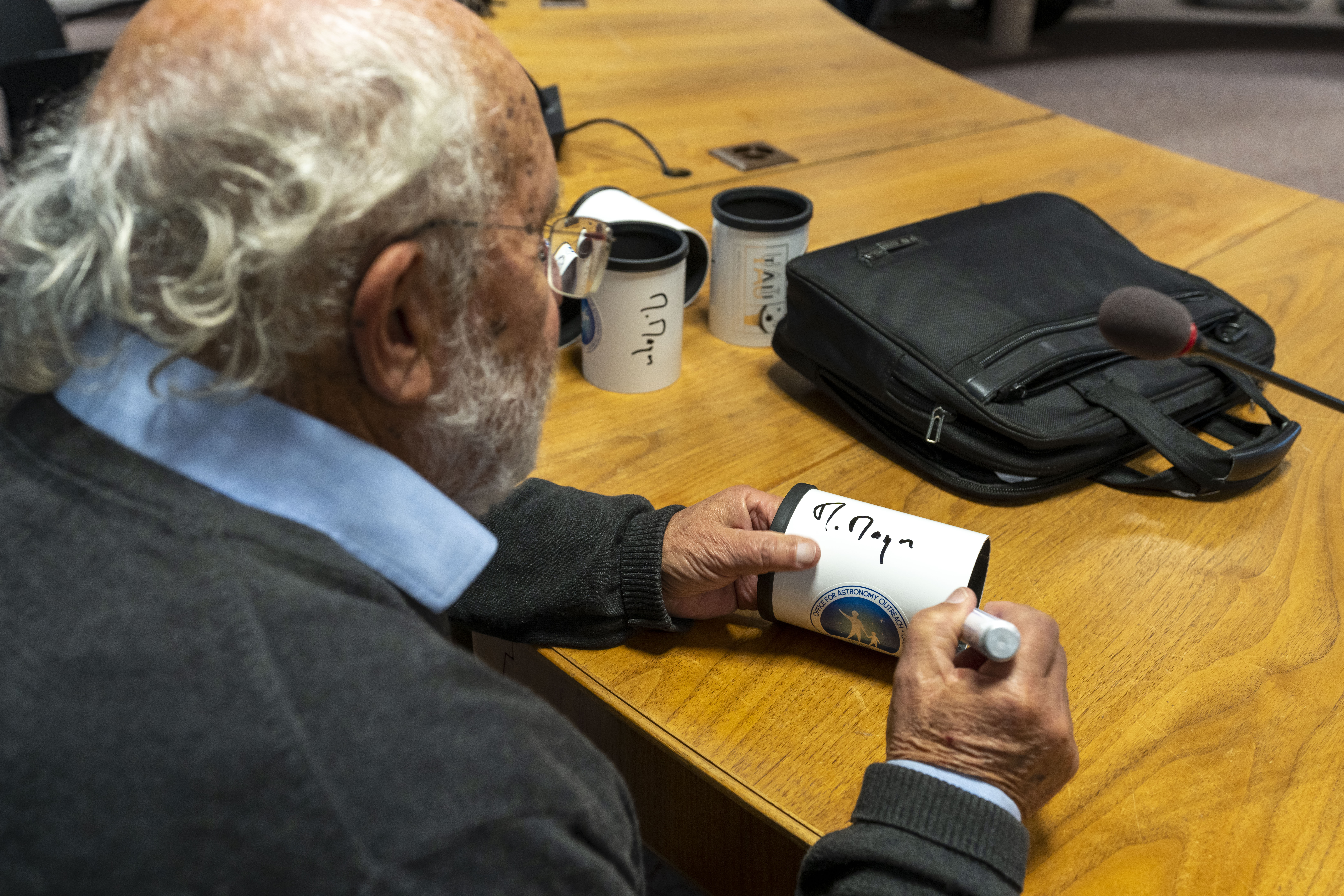 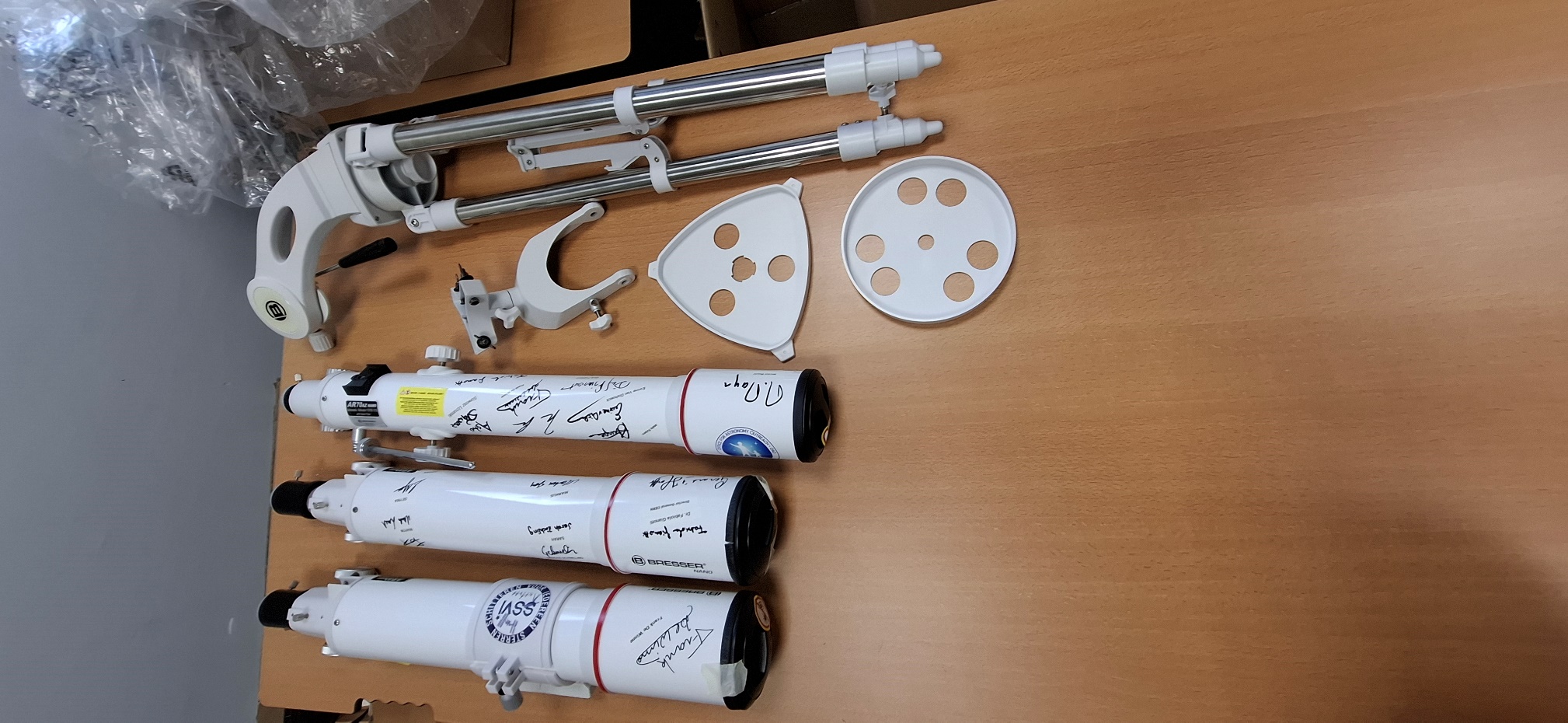 12
M. Joos | BL4S
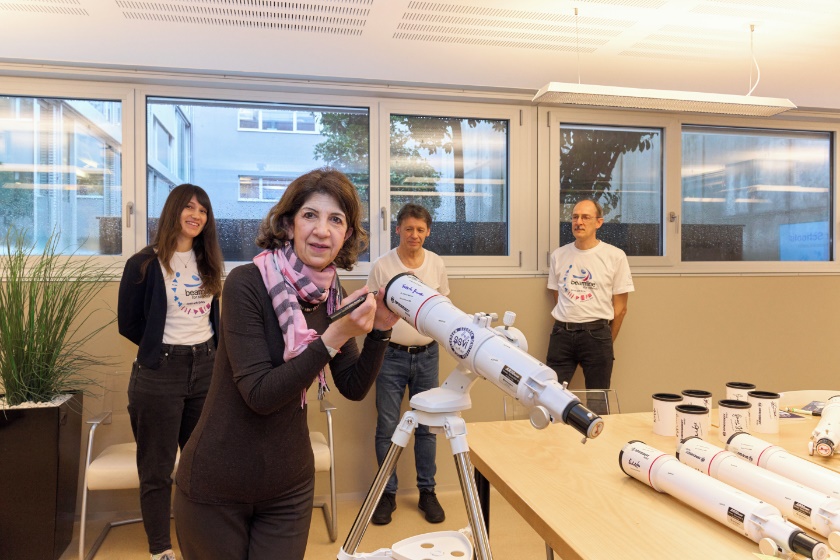 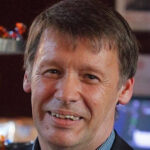 SSVI
Sterren Schitteren Voor Iedereen (Stars Shine For Everyone)An Astronomy Project for children with disabilities and underserved communities around the world
”All children in special education and vulnerable people should have the opportunity to admire the starry sky with the help of a telescope.” 
This is the starting point of the founder of the project Jean-Pierre Grootaerd.
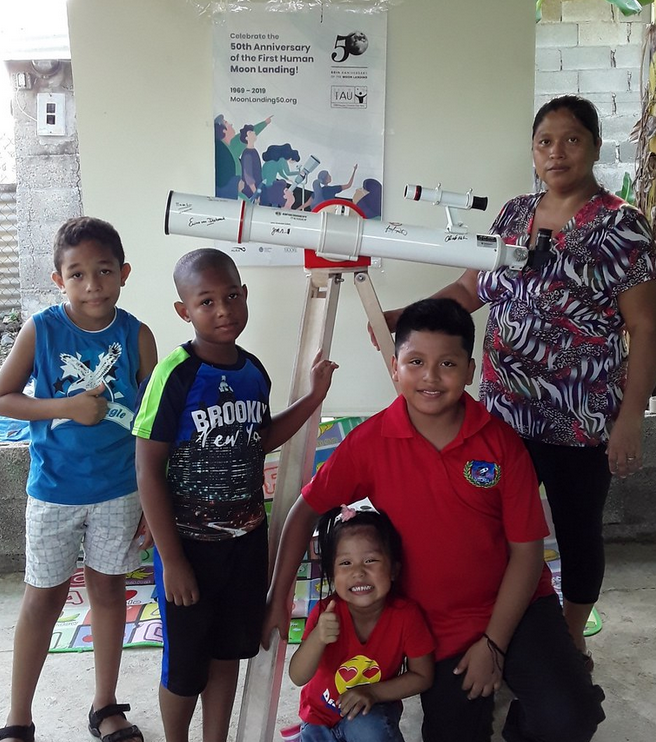 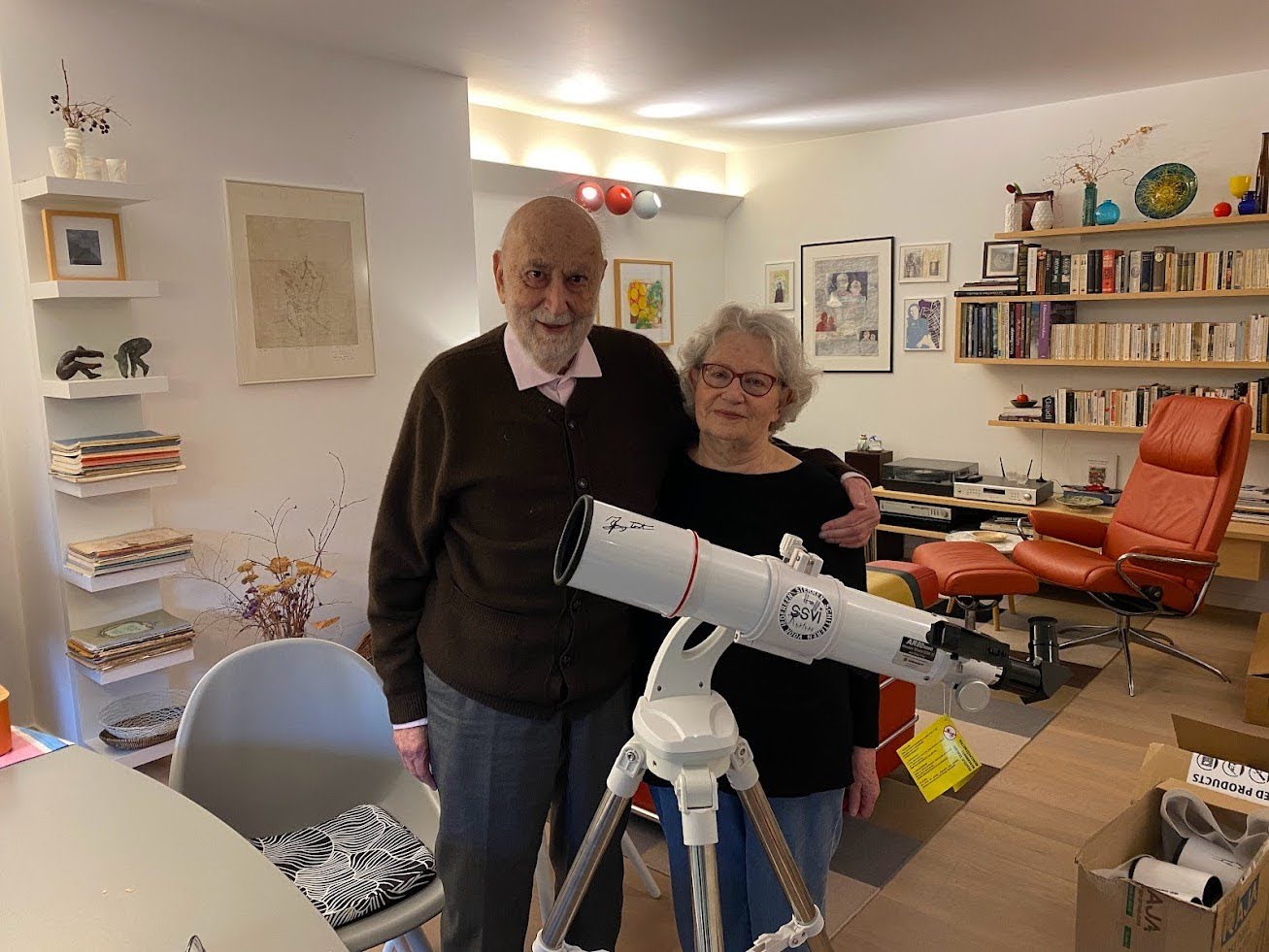 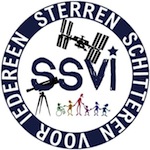 https://www.ssvi.be
M. Joos | BL4S
13
Additional content created by BL4S
BL4S is organizing a series of on-line Zoom events for the participants of the competition. Individuals are invited as well as complete school classes
Each event is repeated twice (9:00 and 17:00 CERN time)

Program:
Introduction to CERN and DESY
Introduction to BL4S
Virtual visit to the ATLAS experiment
Virtual visit to the antimatter factory
3rd party content. E.g. Life of an astronaut, engineering at CERN, astrophysics, etc.
On-line participants are given time for questions
Sessions are recorded for offline viewing
Schedule for 2025: https://indico.cern.ch/category/19008/
M. Joos | BL4S
14
At CERN: Proton Synchrotron
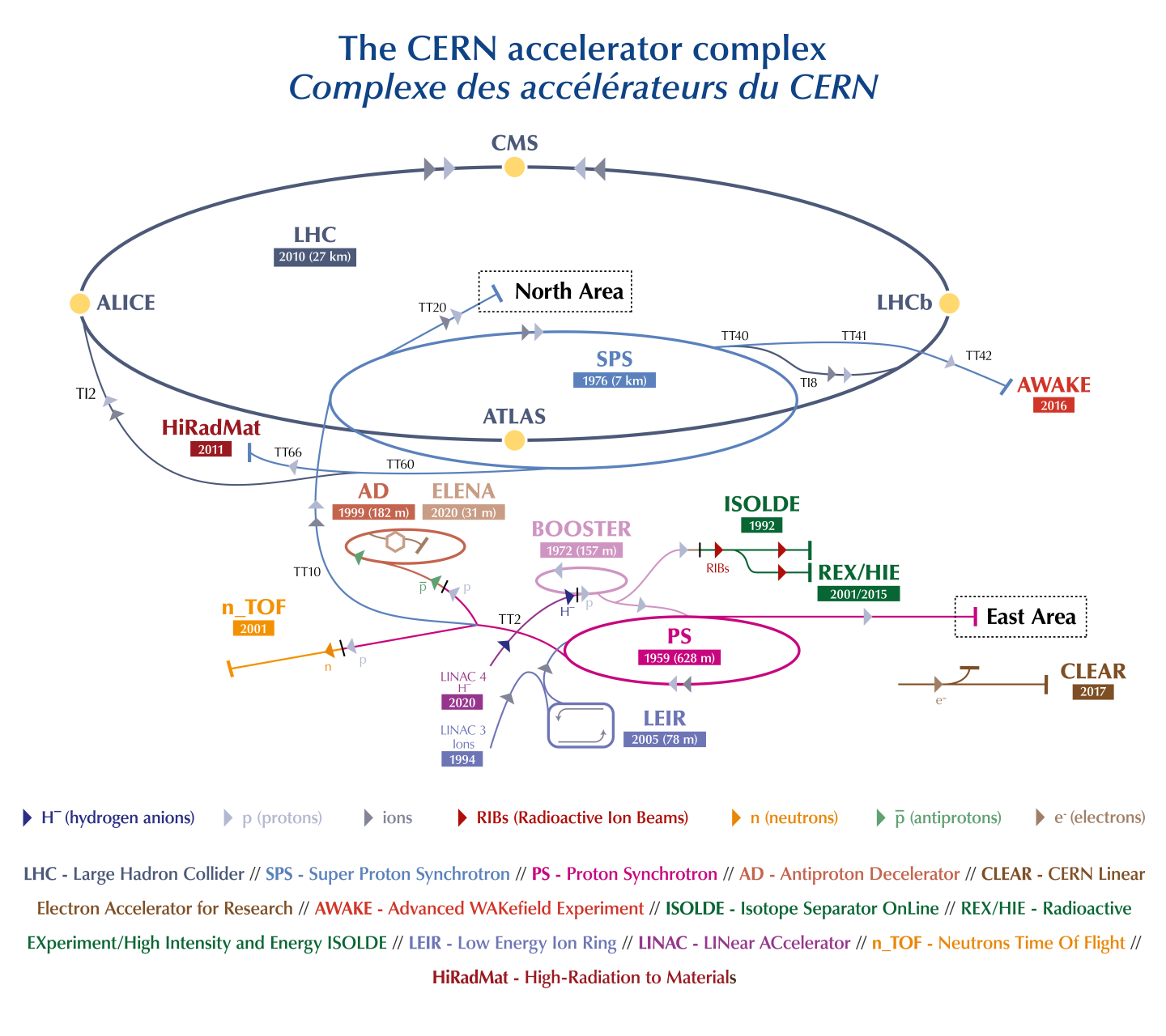 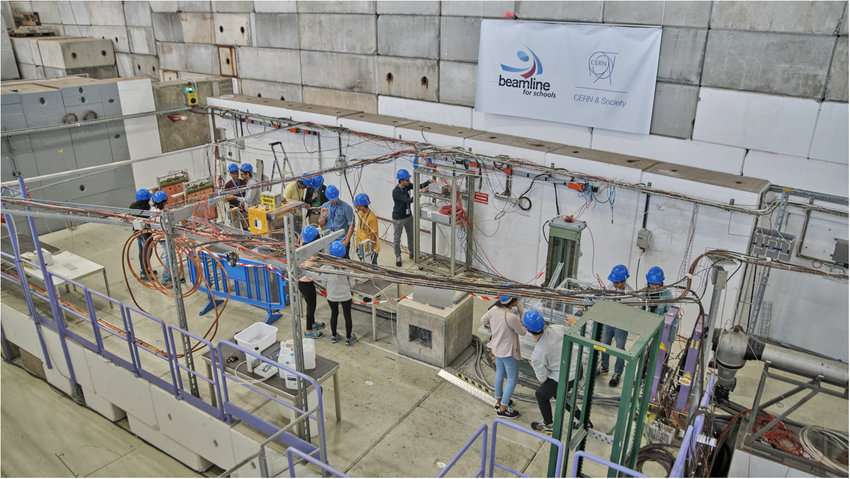 M. Joos | BL4S
15
Beam properties at CERN
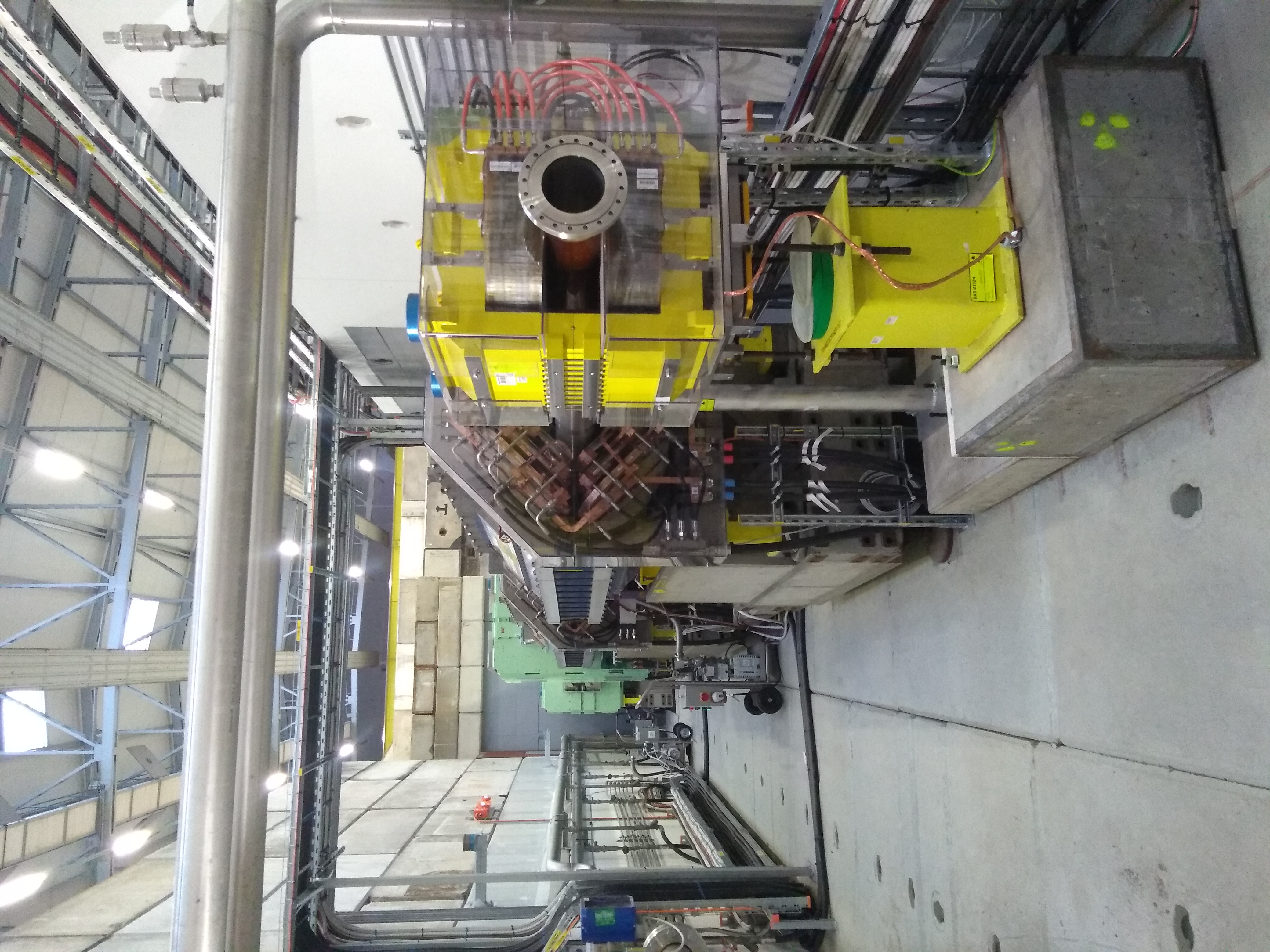 Protons accelerated by the PS (up to 26 GeV) are smashed into a target
The secondary particles (proton, kaon, pion, muon, electron) from this interaction are available in the experimental area
Users can select the particle polarity (positive or negative) and momentum as well as the opening of the collimator
Beam-spot size: diameter of ~ 2 cm
M. Joos | BL4S
16
Beam properties at CERN
Negative beam
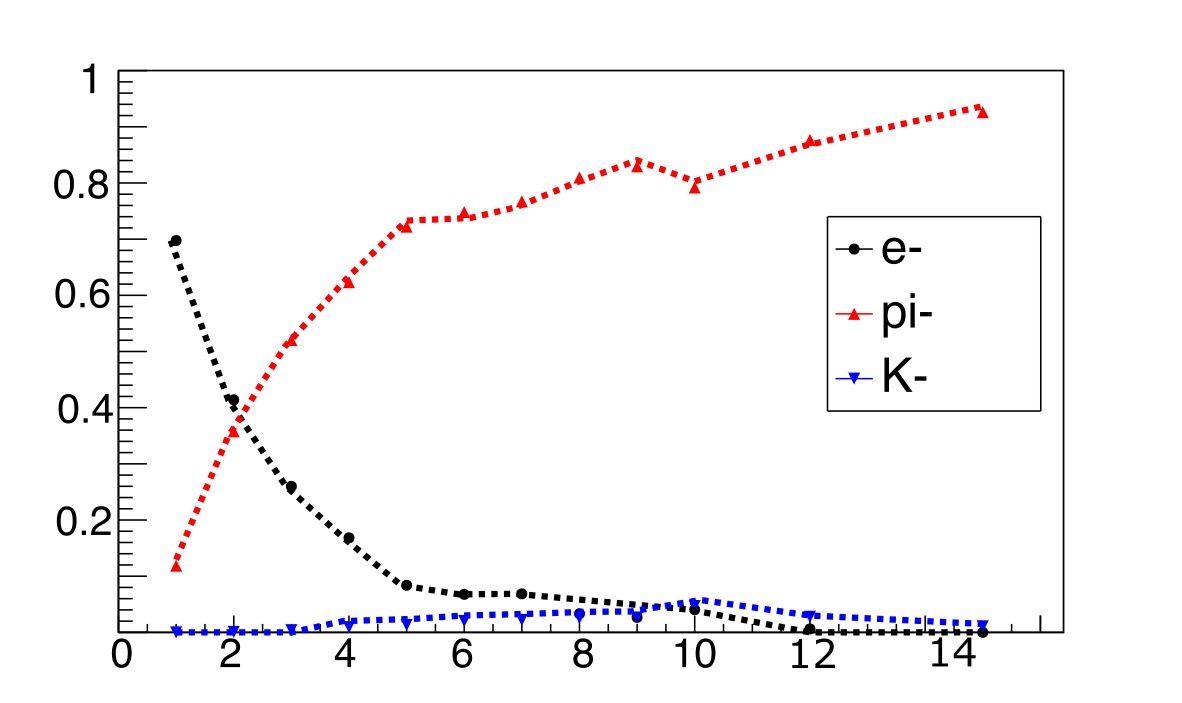 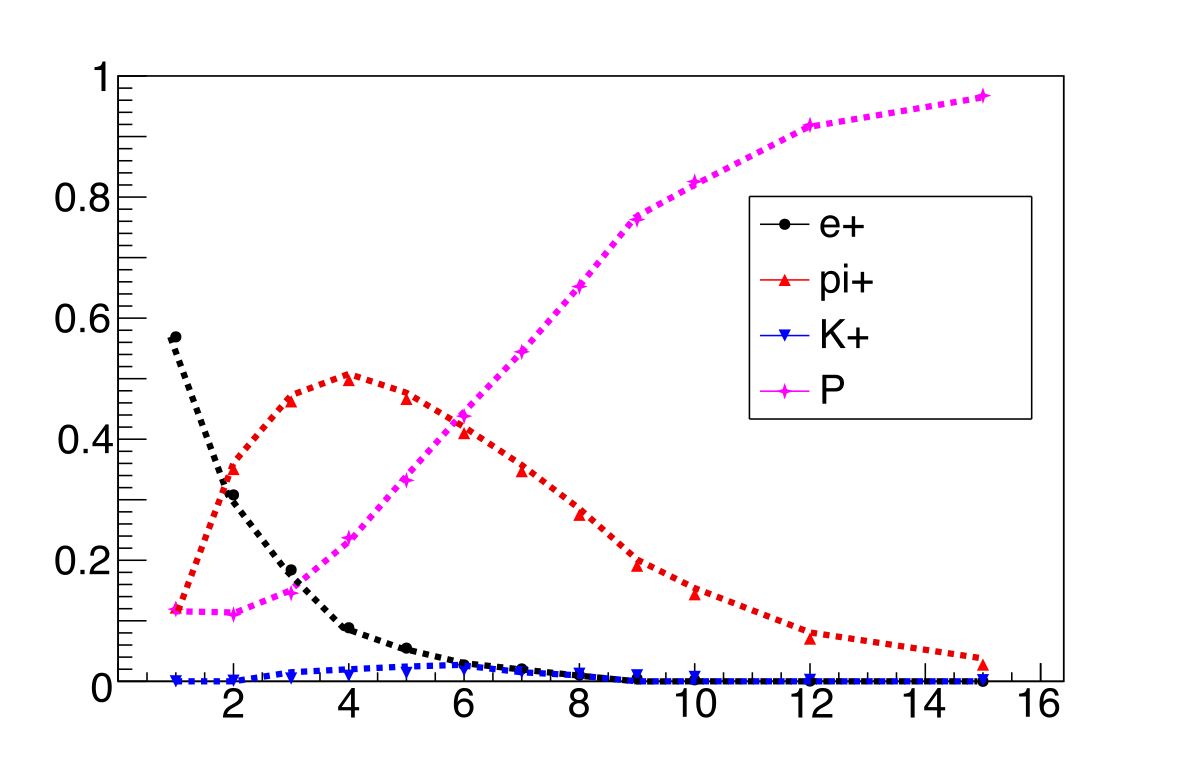 Positive beam
Beam fraction
Beam fraction
and very few anti-protons
Momentum (GeV/c)
Momentum (GeV/c)
Energy range : 0.4-10/15 GeV
10^5 – 10^6 particles per spill of 400 ms
+ some muons
M. Joos | BL4S
17
At DESY: DESY-II
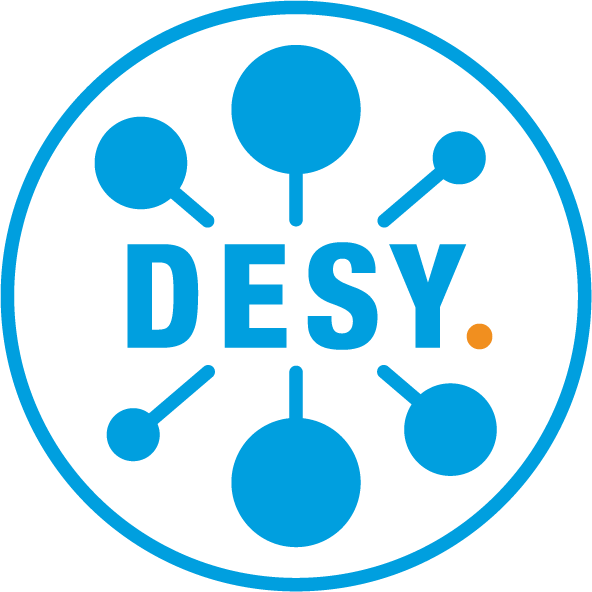 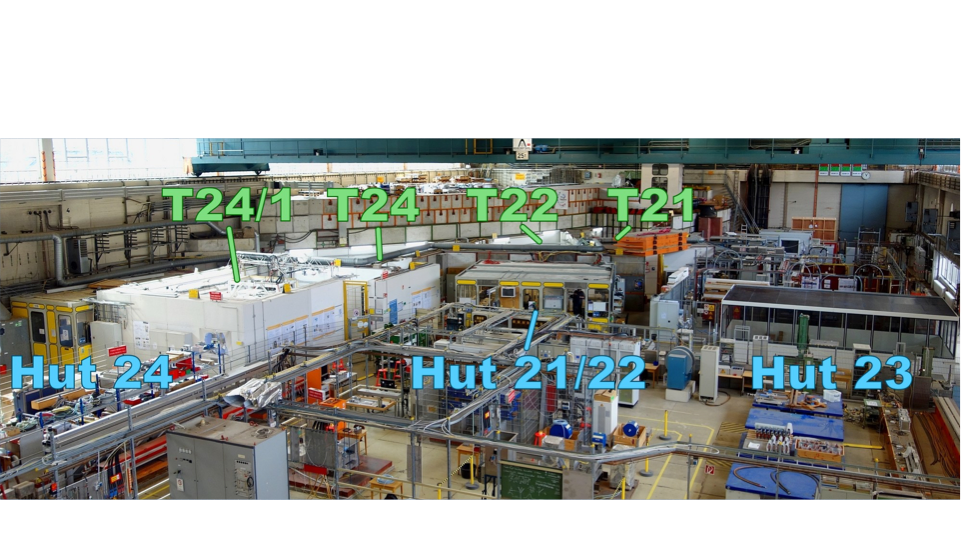 M. Joos | BL4S
18
Beam properties at DESY
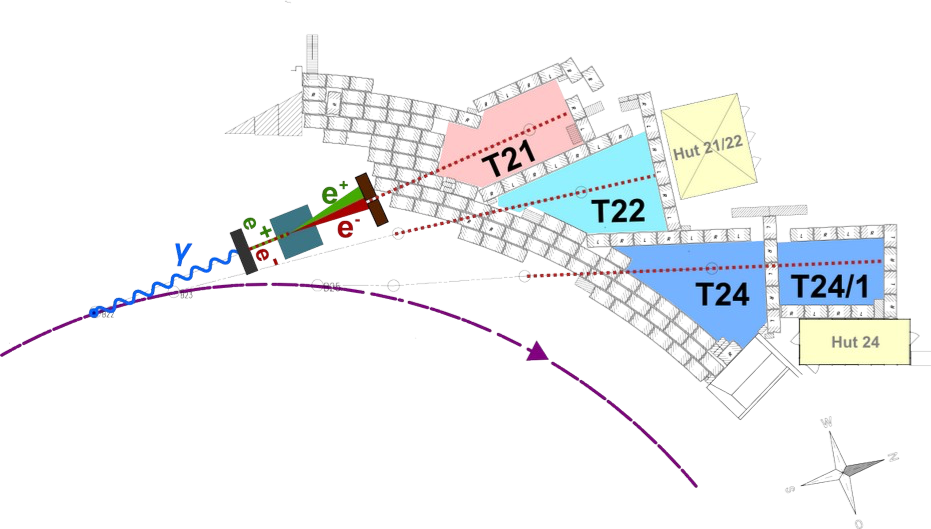 Photons produced by electrons accelerated by the DESY II up to 10 GeV and smashed into a target
Electron/positron pairs are produced at different energies
The user can select the particle polarity (positive or negative) and momentum as well as the opening of the collimator
Beam-spot size: diameter of ~ 2 cm
Beam momentum: 1 – 6 GeV/c
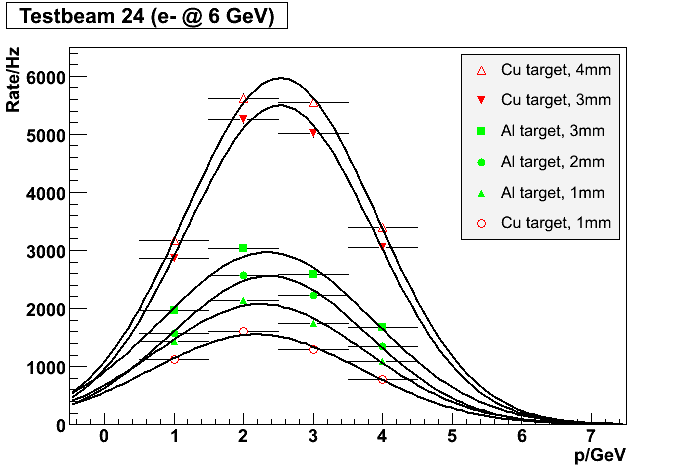 M. Joos | BL4S
19
Detectors
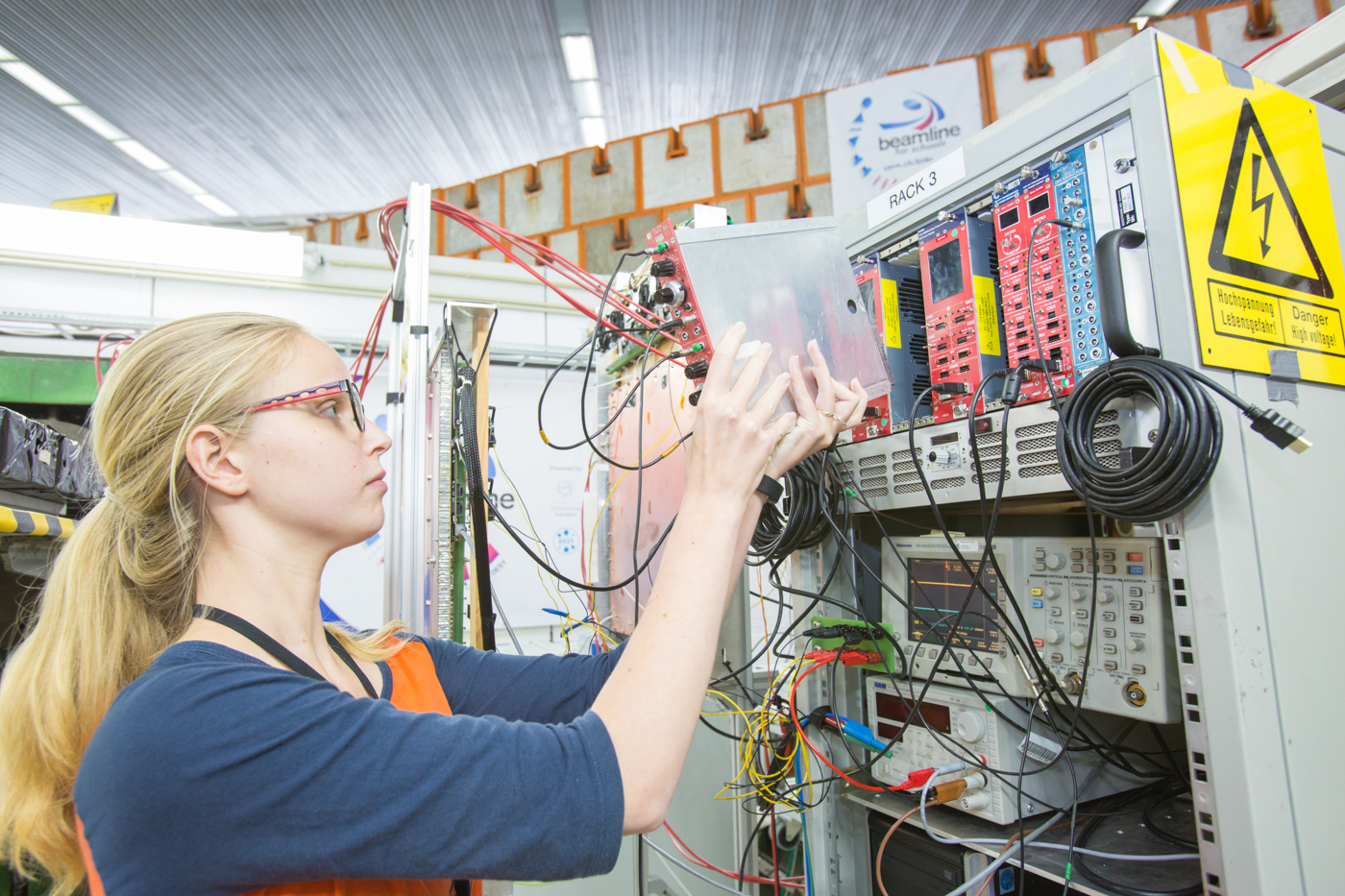 Different detectors are available for BL4S
The choice depends on the requirements of the proposed experiment and the lab (CERN/DESY)
Each detector has its specific readout system
The data-acquisition systems controls all the detectors and the experiment
M. Joos | BL4S
20
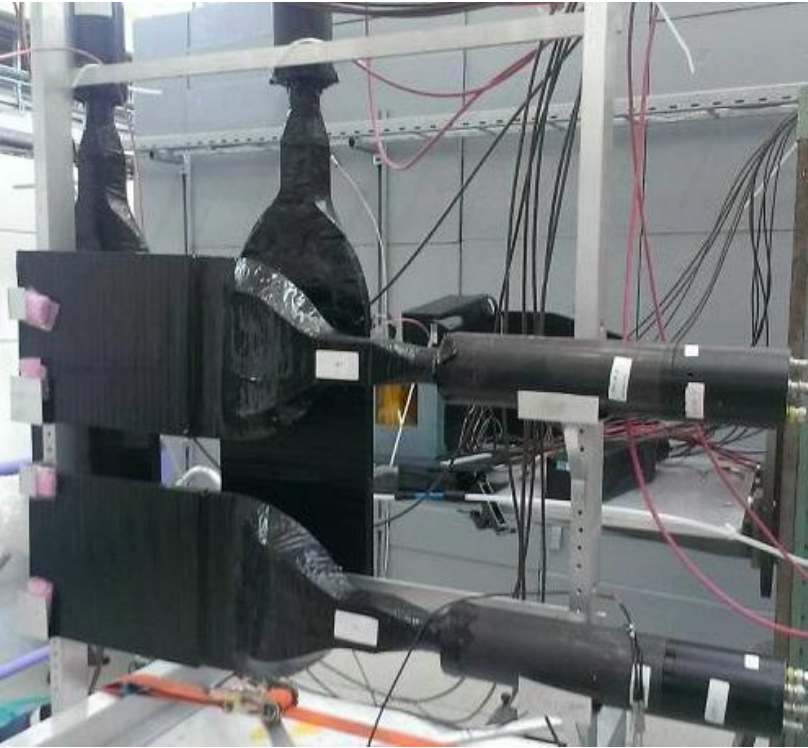 Detectors - II
Scintillators + photomultipliers – particle counting, trigger, TOF measurements
CERN: Delay Wire Chamber – 2D tracker – active area 10x10 cm, resolution 200-300 um
DESY: Beam telescope, 6 planes of pixel sensors

MediPix Silicon pixel detectors – 2D tracker –  2x2 cm, resolution ~ um
MicroMegas detectors – 1D tracker – 40x40 cm, resolution 200 um
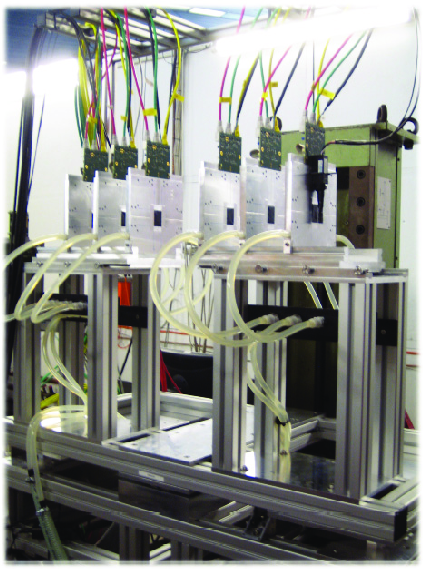 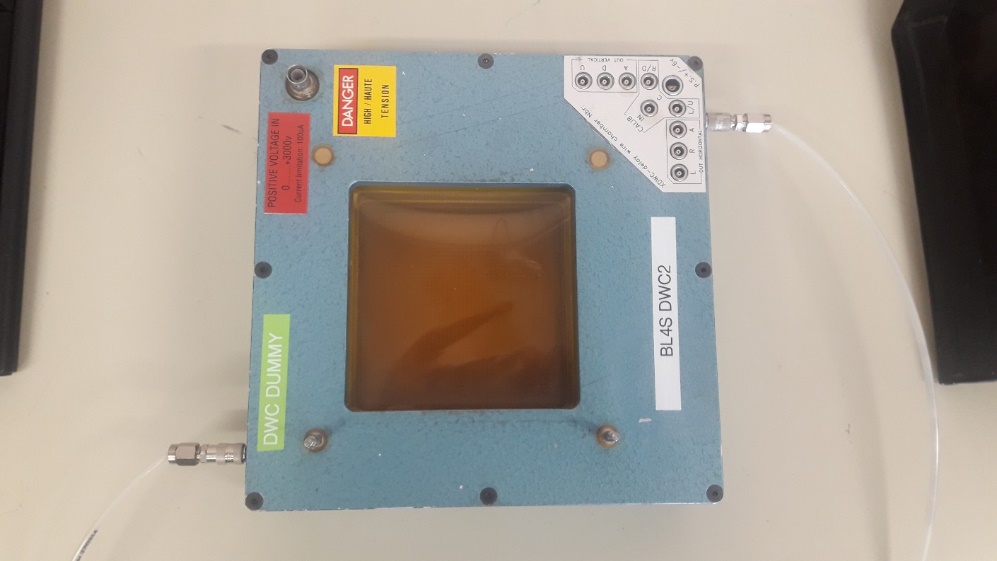 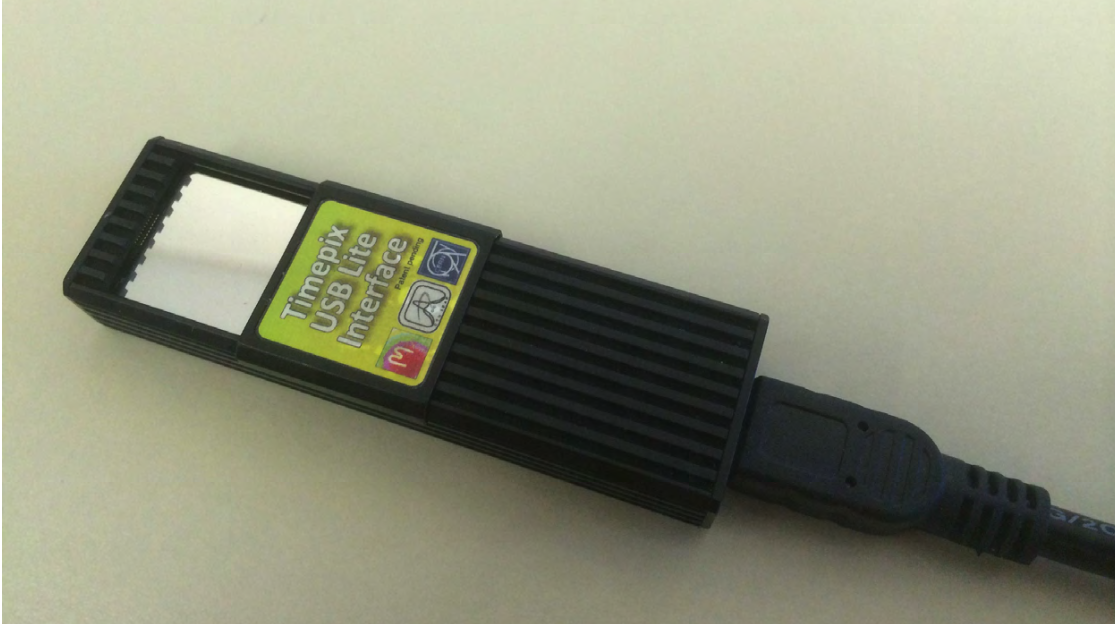 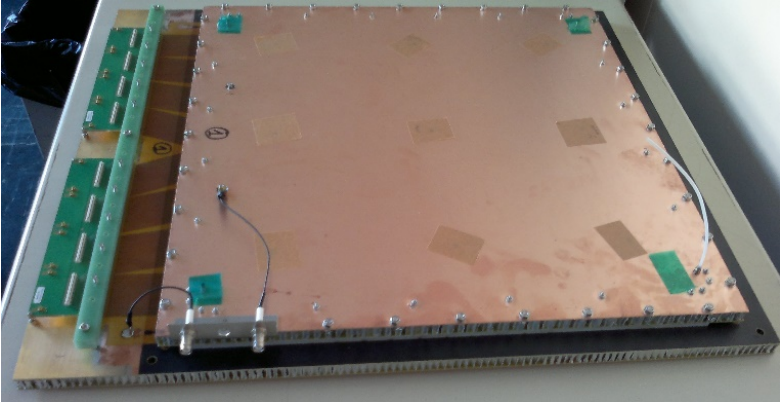 M. Joos | BL4S
21
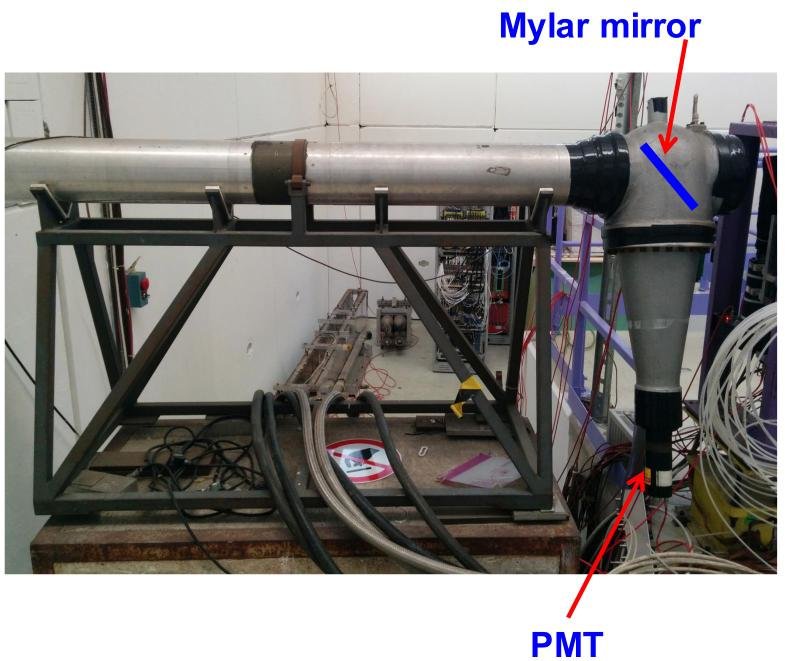 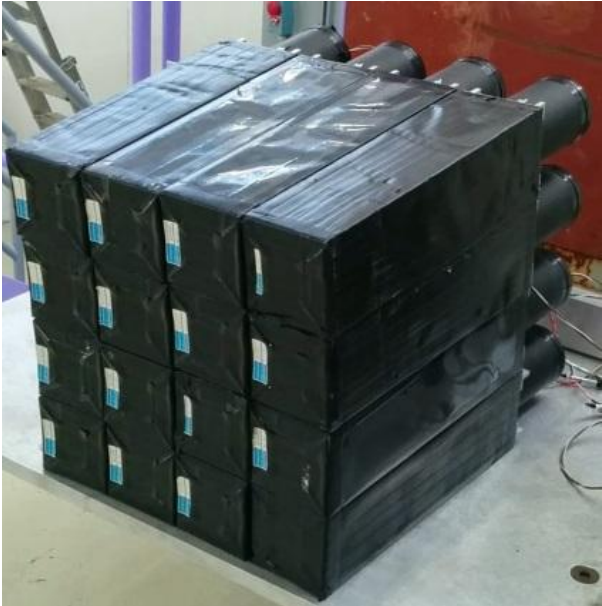 Detectors - III
CERN: Cherenkov detectors. Filled with gas at variable (but limited) pressure. For particle identification
Lead crystal calorimeter – Energy of particles
Neutron detector (WENDI) - spallation
Muti-gap resistive plate chambers (MRPC)- trackers – 30x30 cm, suitable for time of flight measurements (particle speed), time resolution 100 ps

Students are free to build and test their own detectors!
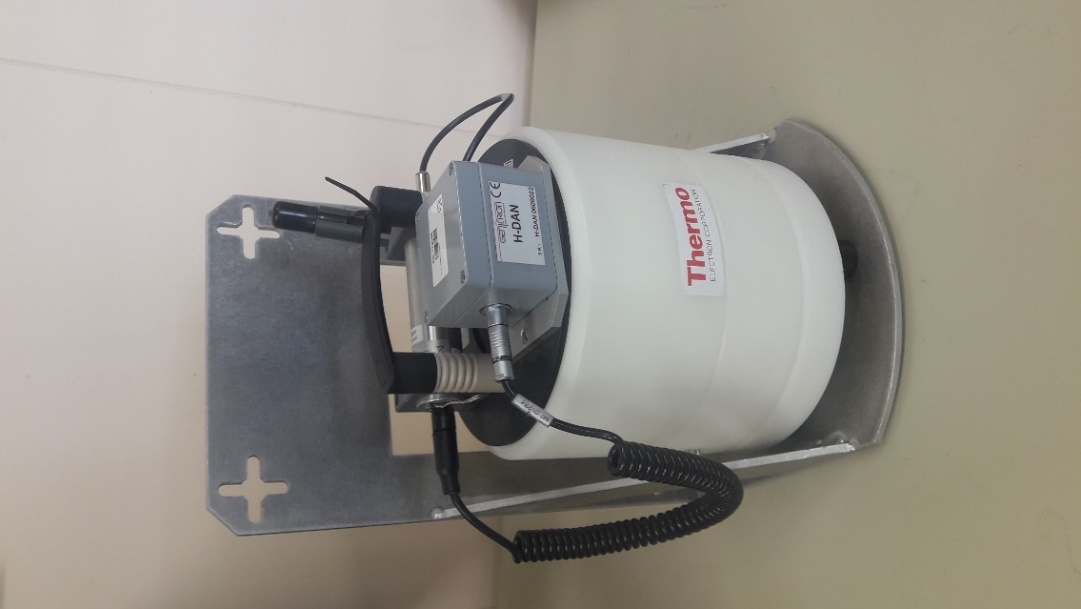 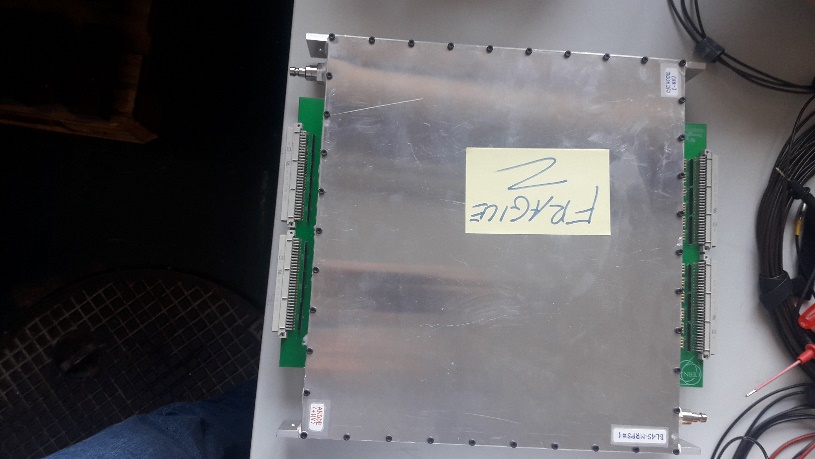 M. Joos | BL4S
22
A typical experimental setup
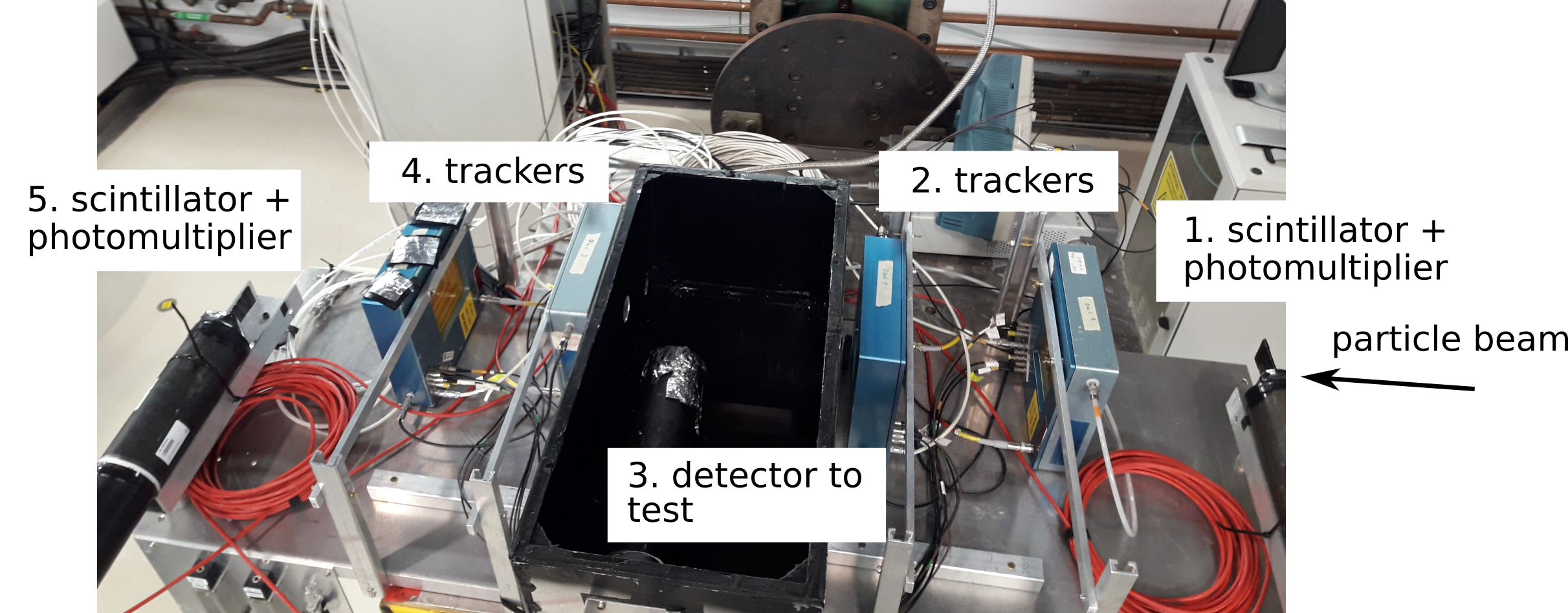 ~ 1 m
M. Joos | BL4S
23
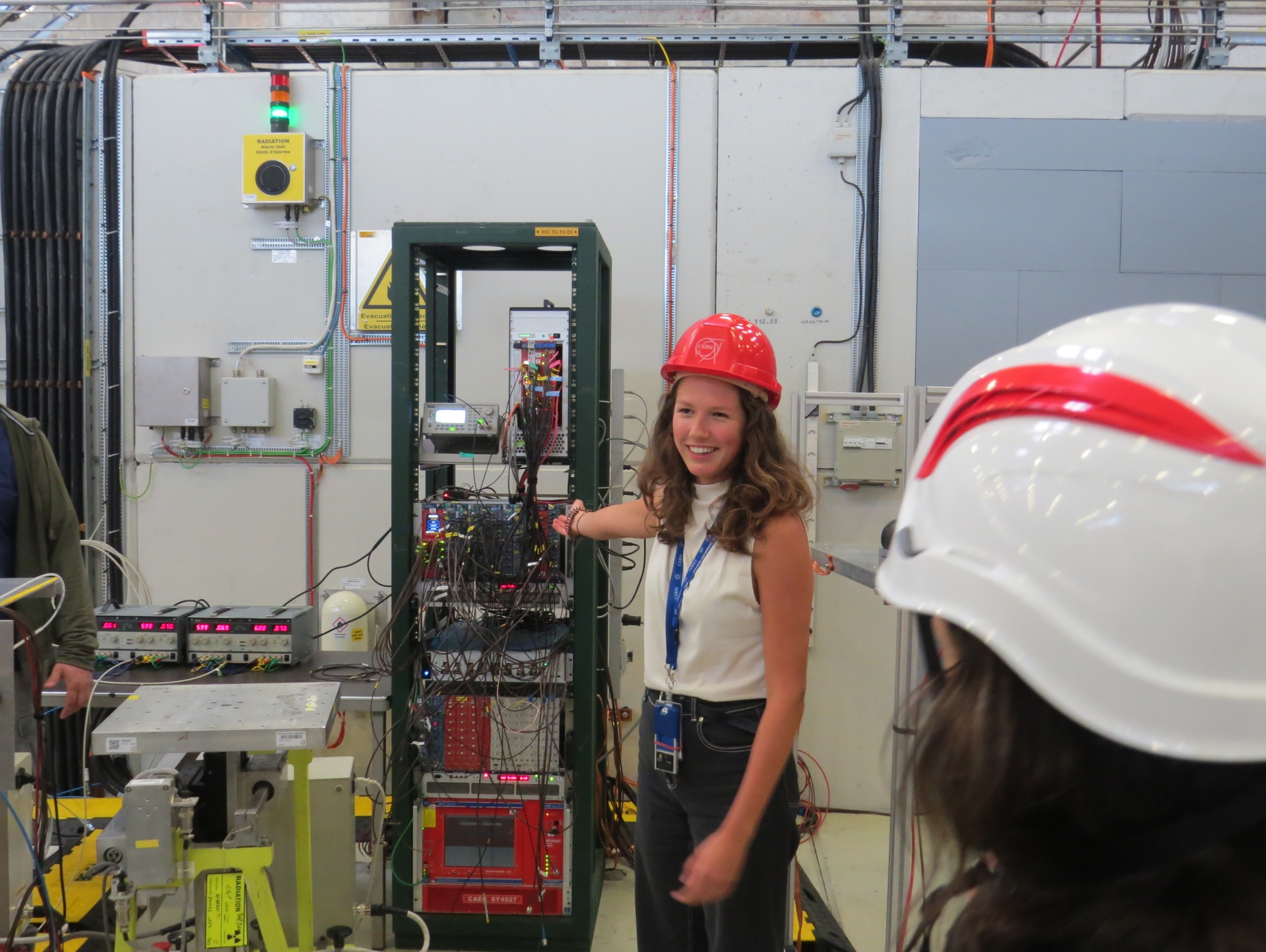 The BL4S TDAQ
We are using the (RCD) TDAQ system of ATLAS
Very scalable
VMEbus well integrated
Lost of useful features: GUI, databases, monitoring
Access to experts from ATLAS
Performance: 2-4 kHz event rate

For special experiments we have used:
UDP module in RCD to acquire data from MMFE8 cards (MicroMegas)
EUDAQ (in combination with the DESY beam telescope)
Data recording on high-end oscilloscopes (with a common trigger)
Ad-hoc code (e.g. to read out MediPix via USB)


Setting up the TDAQ system is one of the main challenges of the support scientists
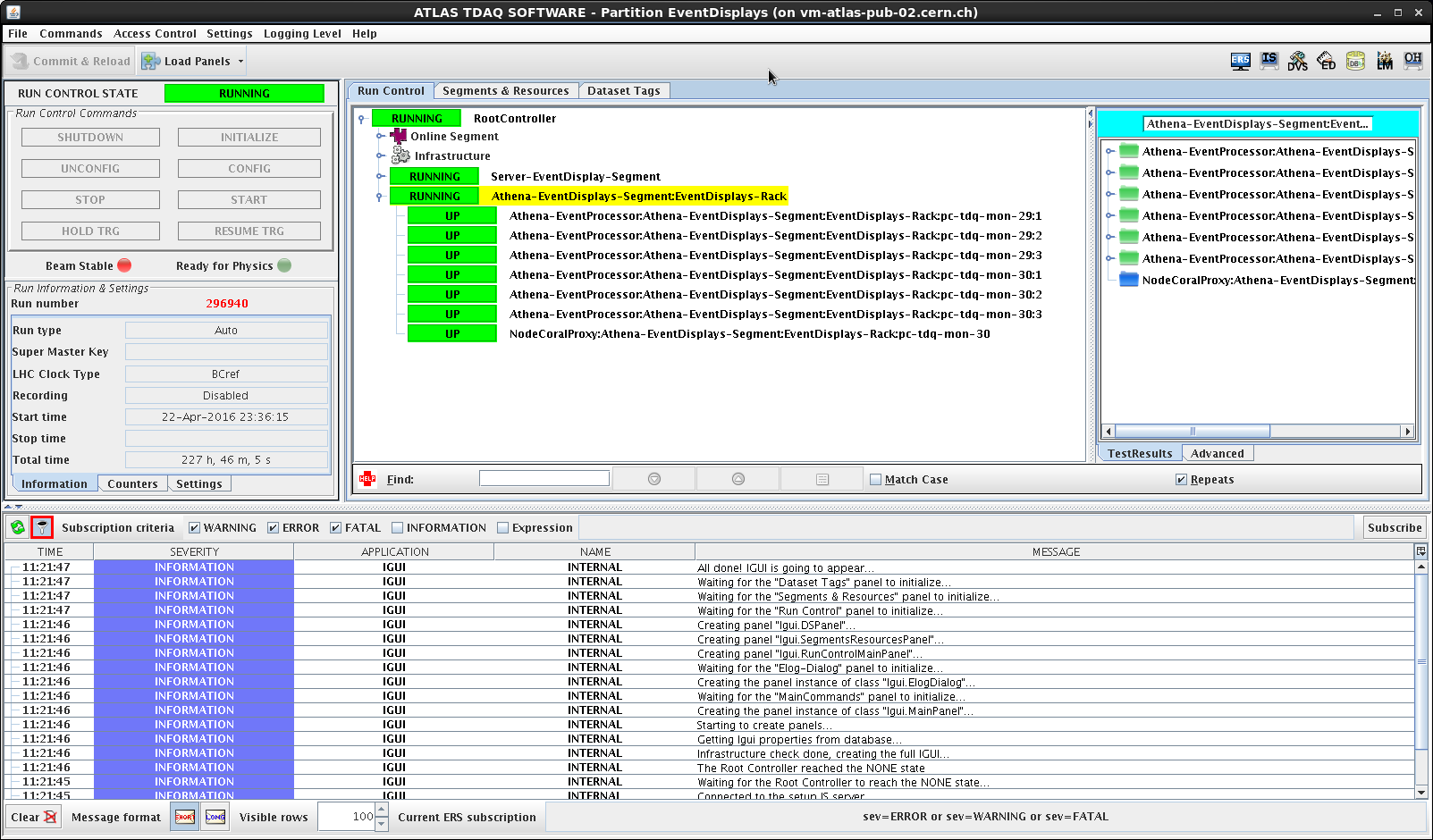 M. Joos | BL4S
24
Data analysis
Main tool: Jupyter Notebooks using PyROOT
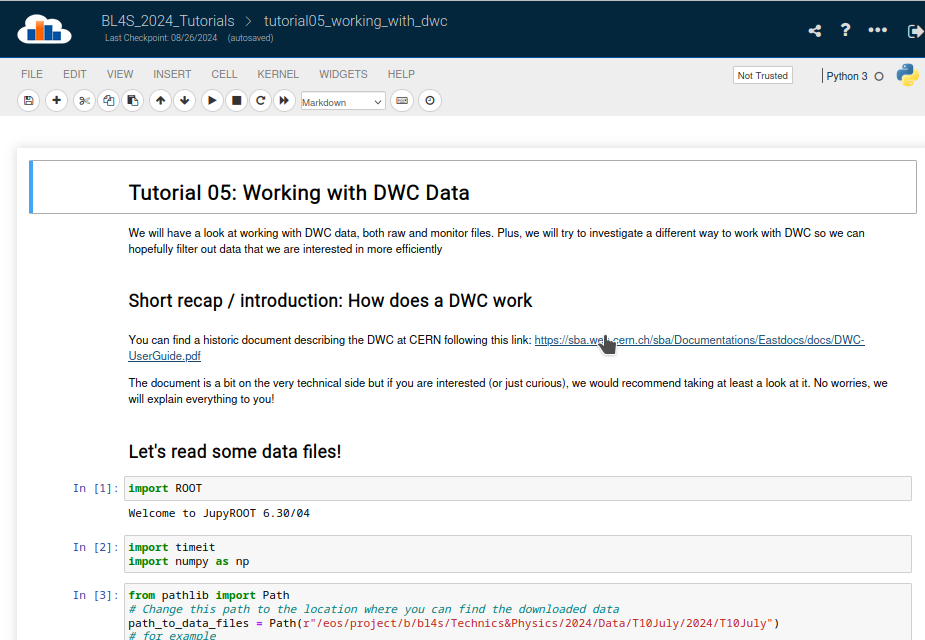 Students have a very diverse background in programming and computing, both within and across different winning teams

Some students usually know a little bit of Python and maybe have done some data analysis with frameworks such as numpy, scipy, pandas, etc.

The BL4S TDAQ software provides data in the form of ROOT Tree files
Students usually not familiar with this quite complex and domain specific software framework!

The BL4S Support Scientists work with the students over the summer (~ June to September) to introduce them to the required tools & prepare them for the data analysis tasks they will perform during their on-site visit
Depending on the experiment also Geant4, BDSim, finite element solvers, 3D visualization, etc.
M. Joos | BL4S
25
A typical day of a winner at CERN/DESY
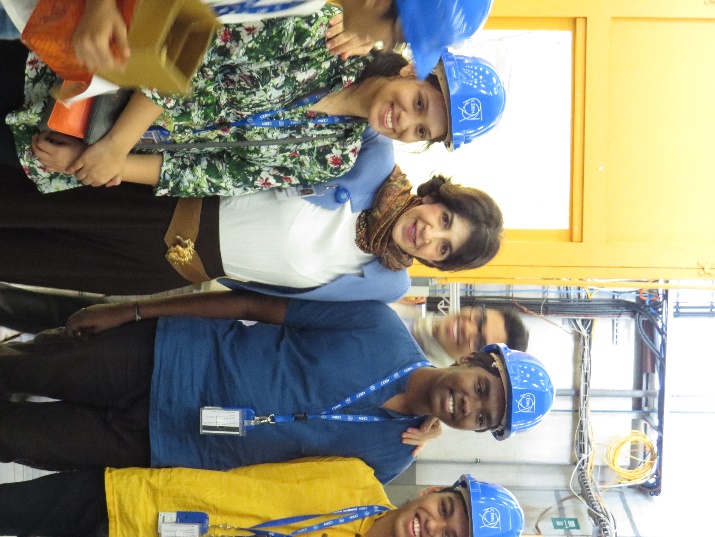 8:00:	Breakfast
9:00 – 9:30: 	Daily meeting
9:30 – 12:00:	Data taking shift in the control room
12:00 – 13:00:	Lunch
13:00 – 15:00:	Playgound (CERN only)
15:00 – 15:30: 	Break
15:30 – 17:30: 	Data analysis

In addition:
- A full day safety briefing
- Introductory lectures
- VIP day (sponsors, ambassadors, other officials)
- Visits to points of interest at CERN / DESY
- Social activities (sightseeing, official dinner)
- Final presentation (preliminary results)
- Homework (for their school or university)
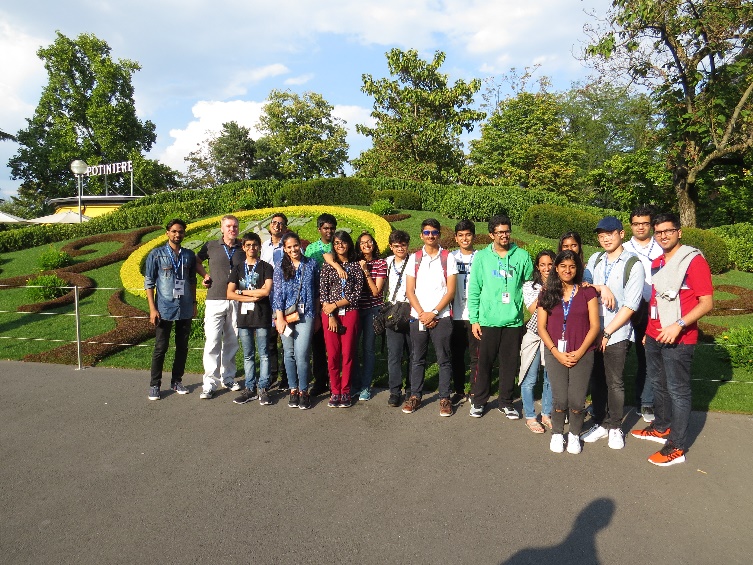 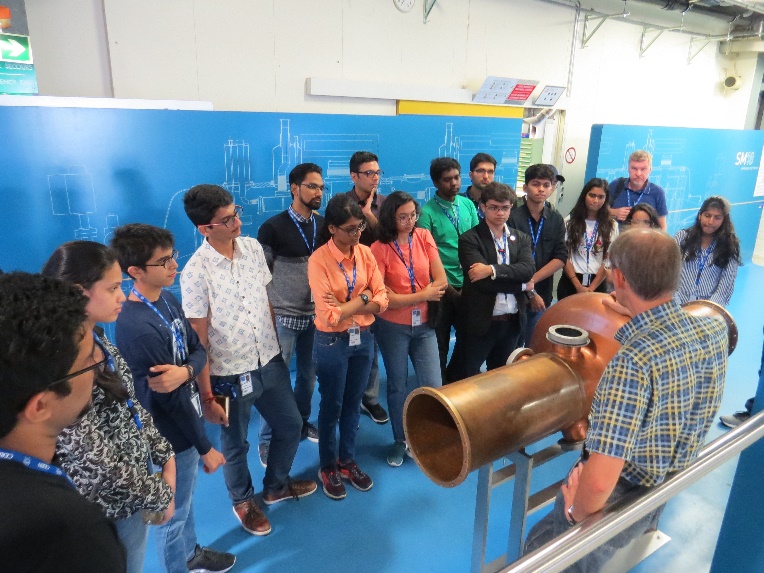 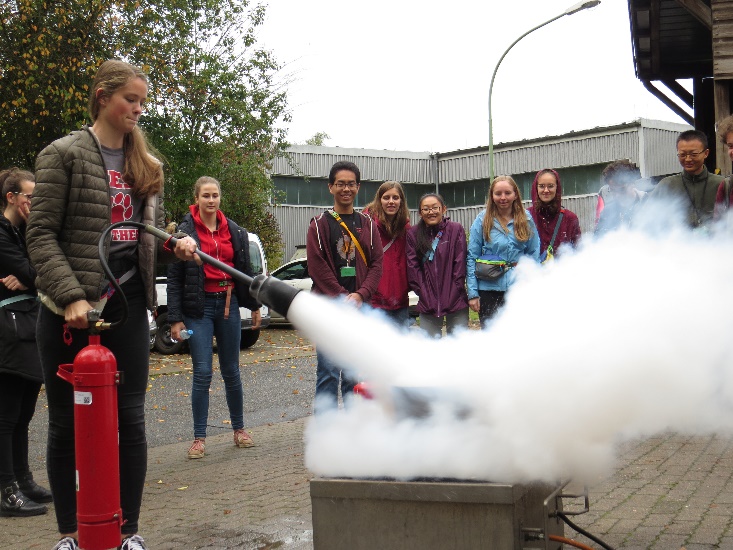 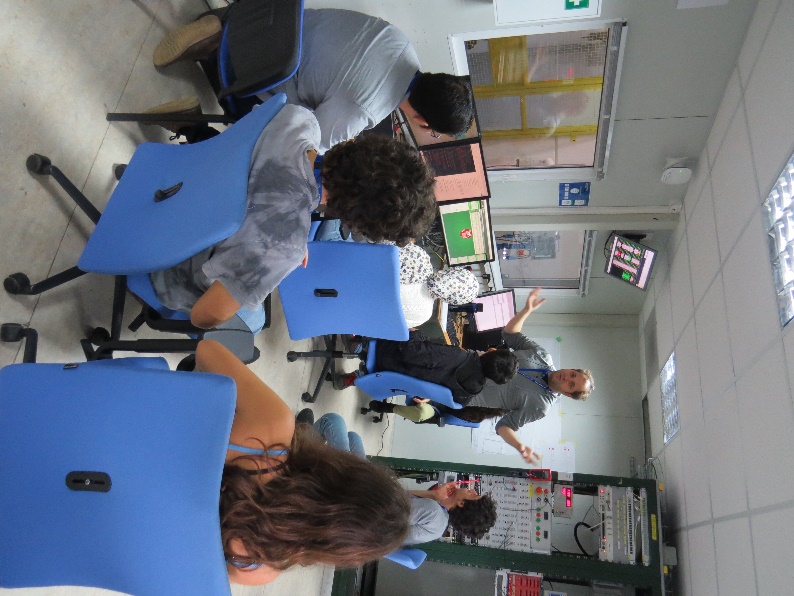  We go to the limits of what teenagers can cope with … and they enjoy it!
M. Joos | BL4S
26
A COVID lesson … the BL4S playground
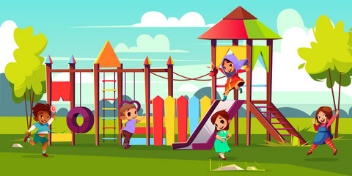 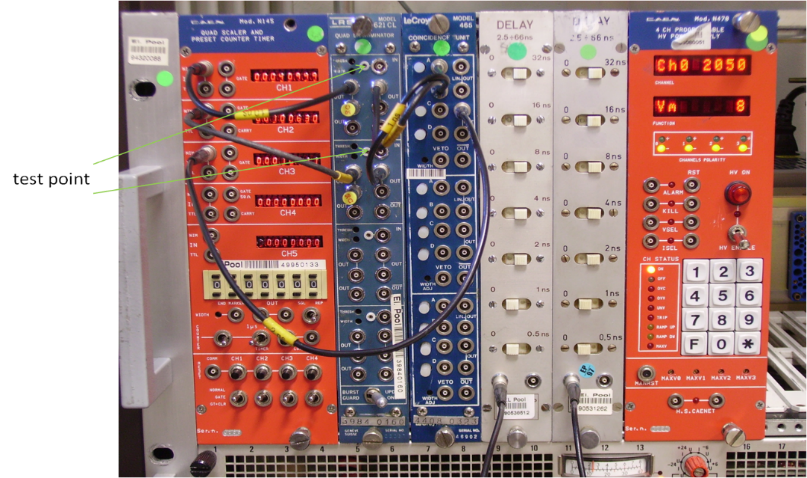 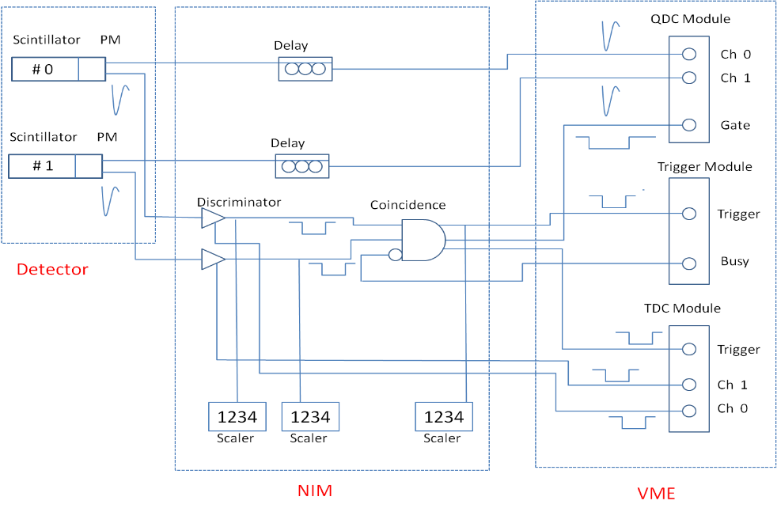 The “playground” is a supervised lab where the students can do some “hands-on work” on a simple cosmic muon detection set-up. It helps them a lot in understanding the equipment that they are using in the experimental area

It is also an opportunity to get to know the students better (many of them ask us for letters of reference when they apply at universities)
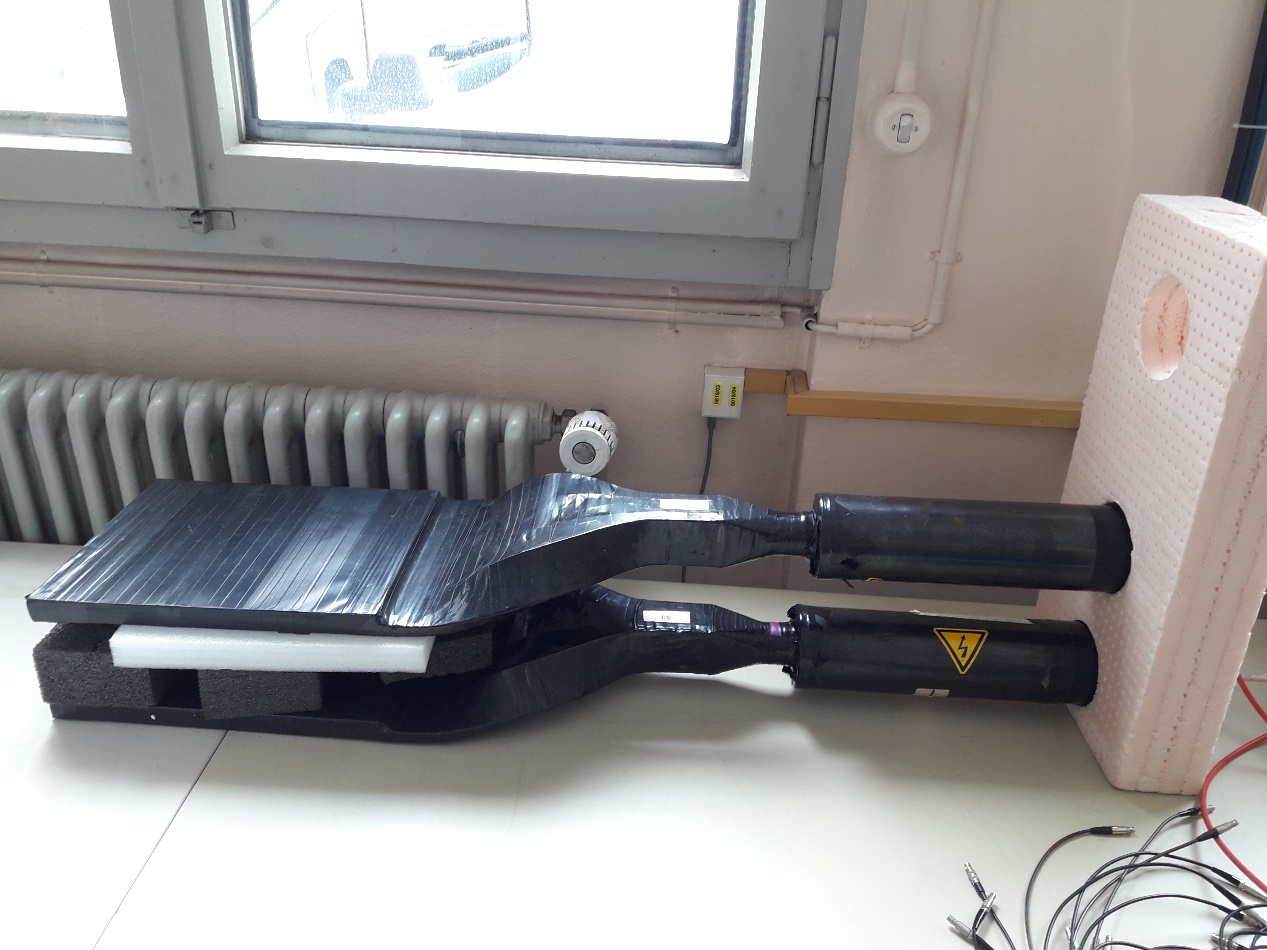 M. Joos | BL4S
27
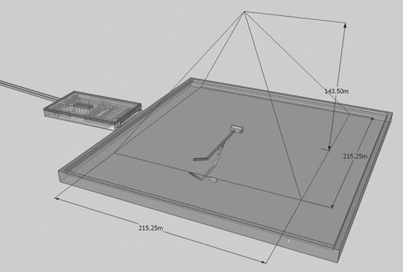 Past experiments – I (proposal)
2016 – Pyramid hunters, Poland
Use muon radiography to find hidden chambers in a pyramid
“Knowing the magnitude of fluctuations in the number of muons coming out of the rocks we can prove that there is an invisible Pharaoh chamber between 62° and 72°”.
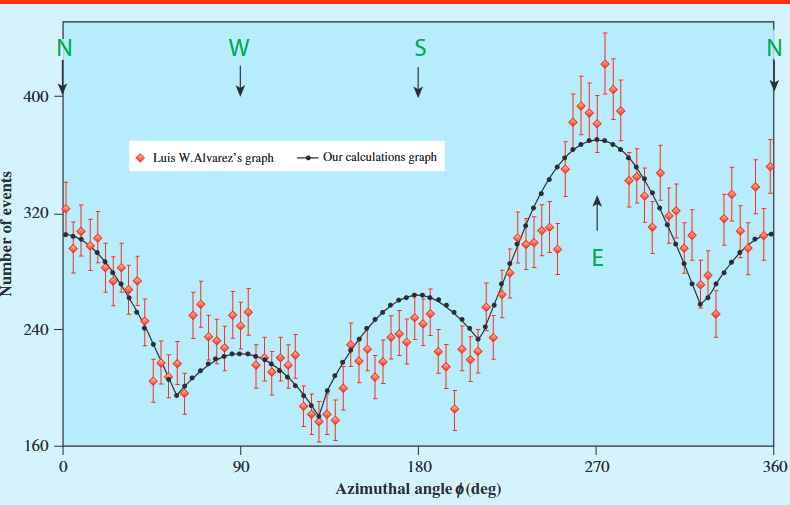 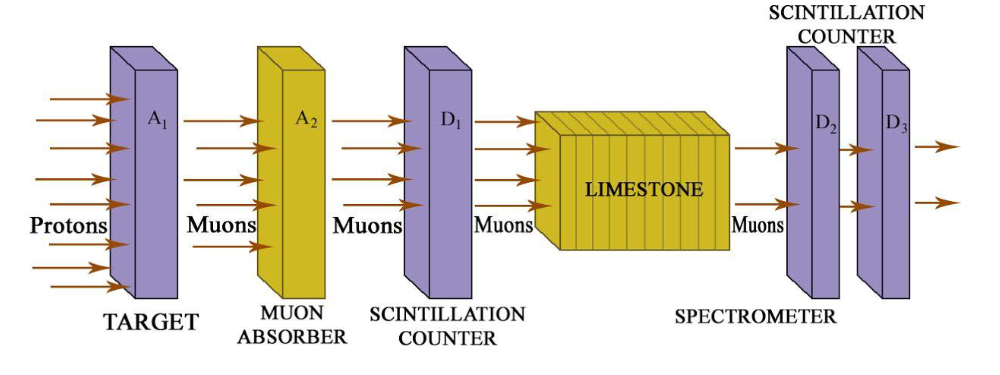 From the original proposal
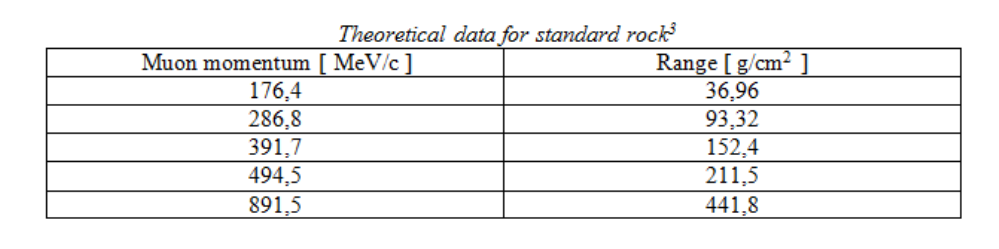 M. Joos | BL4S
28
Past experiments – I (realization)
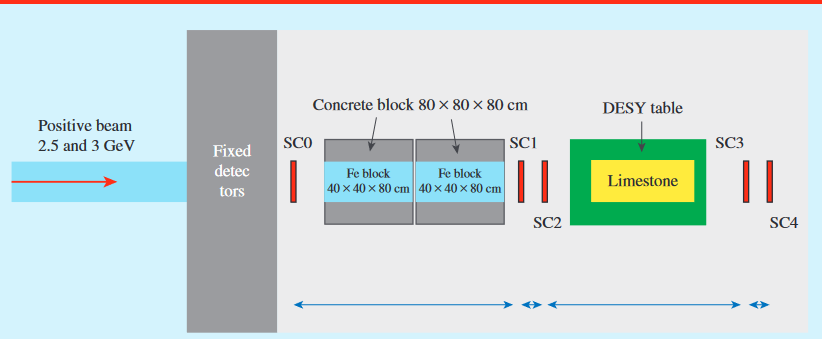 Setup at CERN
Scintillators        Limestone            Absorber
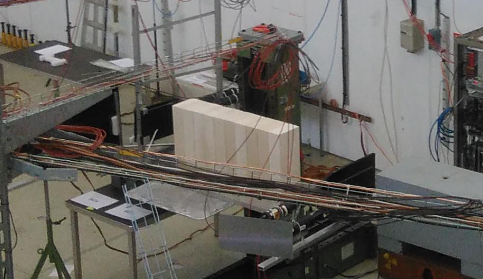 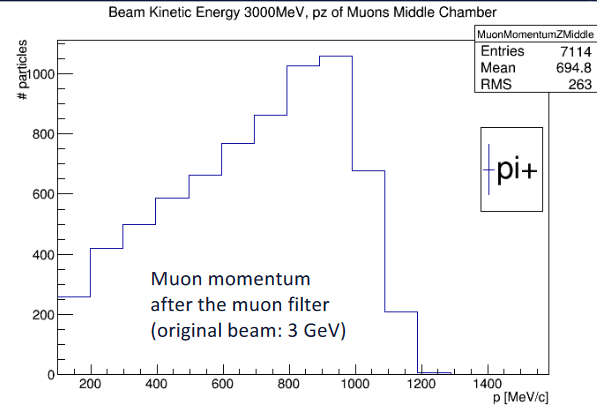 beam
Challenges:
Who is selling pyramids?
How can we make a muon beam with sufficient intensity but low momentum (< 1 GeV)
M. Joos | BL4S
29
Past experiments – I (result)
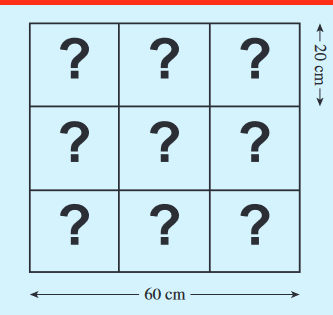 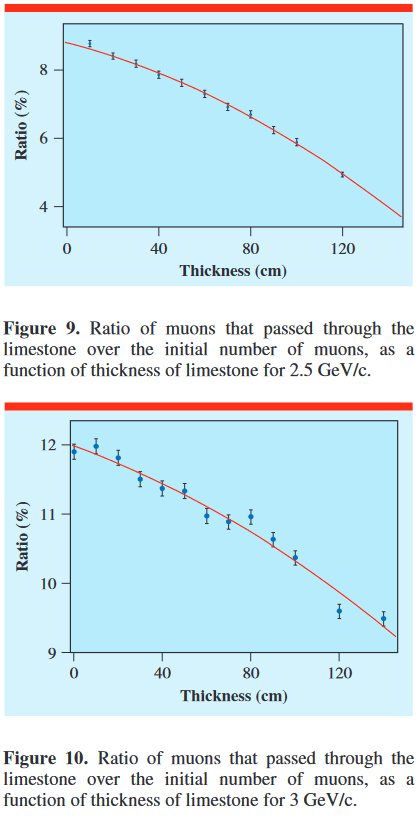 Publication:
https://iopscience.iop.org/article/10.1088/1361-6552/aab85c
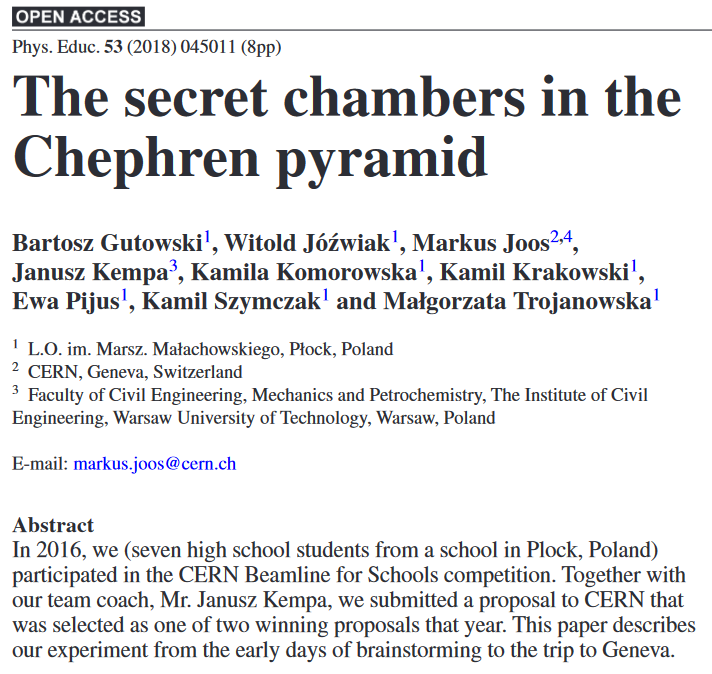 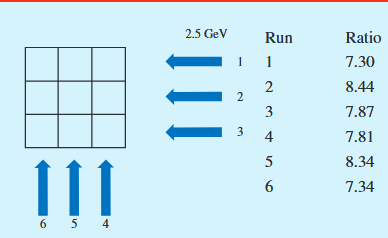 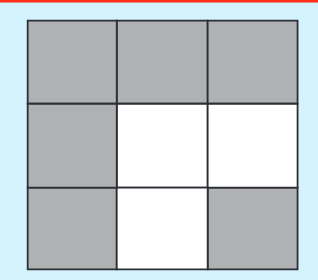 M. Joos | BL4S
30
Past experiments – II (proposal)
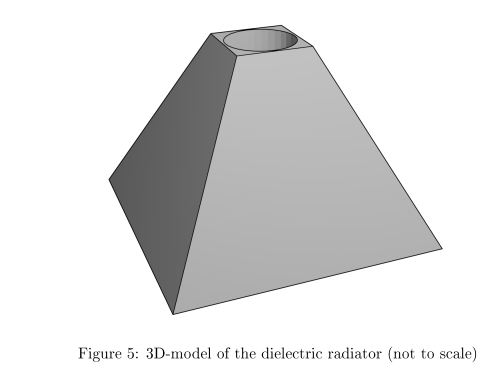 2020 – ChDR Cheese, Germany
Use Cherenkov diffraction radiation for beam diagnostics
Beam diagnostics are crucial for smooth accelerator operations. Approaches in the past have mainly focused on technologies where the beam properties are significantly affected by the measurement. Recently, groups have performed experiments for non-invasive beam diagnostics using Cherenkov Diffraction Radiation (ChDR). Unlike regular Cherenkov Radiation, the charged particles (e.g. electrons and positrons) do not have to move inside of the medium, but it is sufficient for them to move in its vicinity as long as they are faster than the speed of light in the medium. Changes to the beam properties due to ChDR-measurements are negligible and therefore ChDR could be used for non-invasive beam diagnostics in future colliders.
In our experiment we want to focus on the ChDR emitted by electrons and positrons, monitor the beam properties and compare the results.
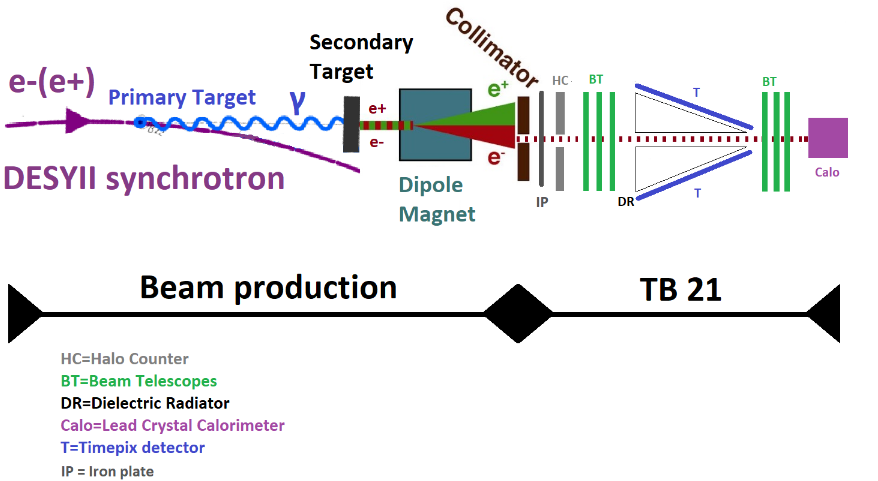 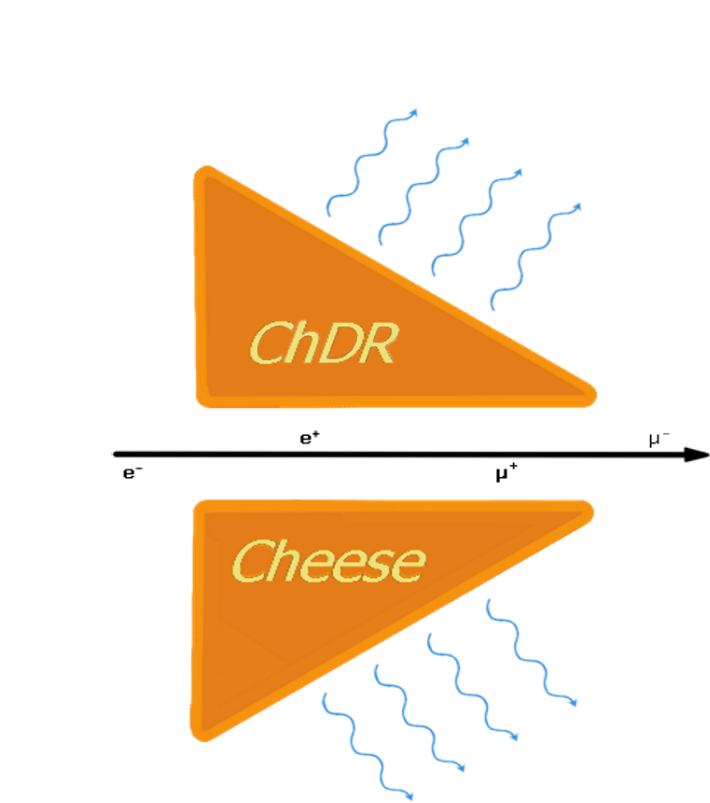 From the original proposal
M. Joos | BL4S
31
Past experiments – II (realization)
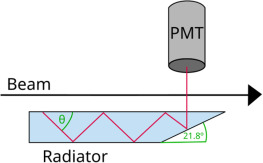 Challenges:

We need a radiator of fused silica with a custom geometry and a coated surface
Radiators: CERN (on loan) and Heraeus (offered to BL4S)
Coating: CERN
Mechanics and alignment
Design a holder for the radiator and guarantee alignment with the opening of the PMT while still allowing to rotate the radiator to fine tune the alignment with the beam. 
Beam telescope (radiography)
Data analysis
Select only particles which travelled parallel to the radiator surface
Select only particles which are close to the surface, and not inside the radiator
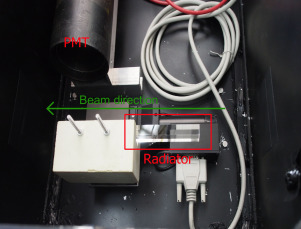 Goniometer
M. Joos | BL4S
32
Past experiments - II (result)
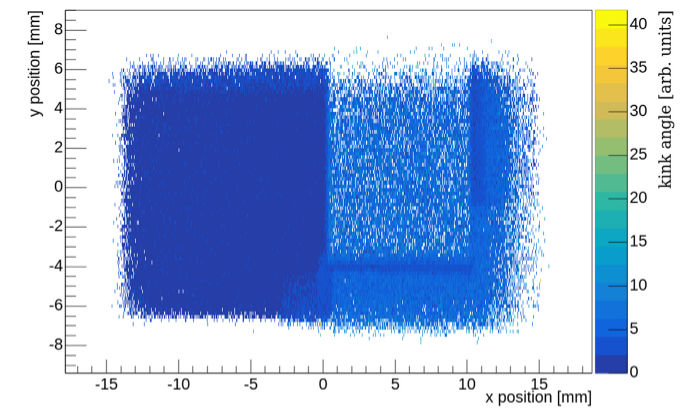 Publication:
https://www.sciencedirect.com/science/article/pii/S0168900223002772?via%3Dihub
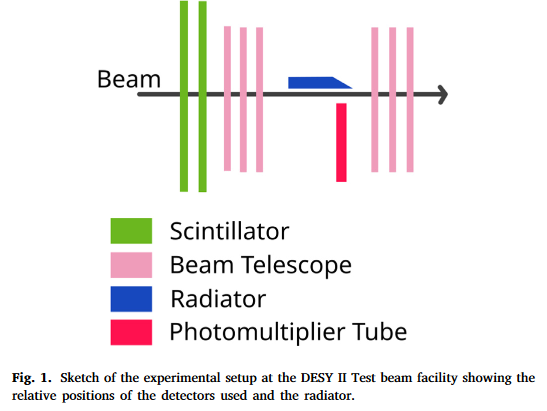 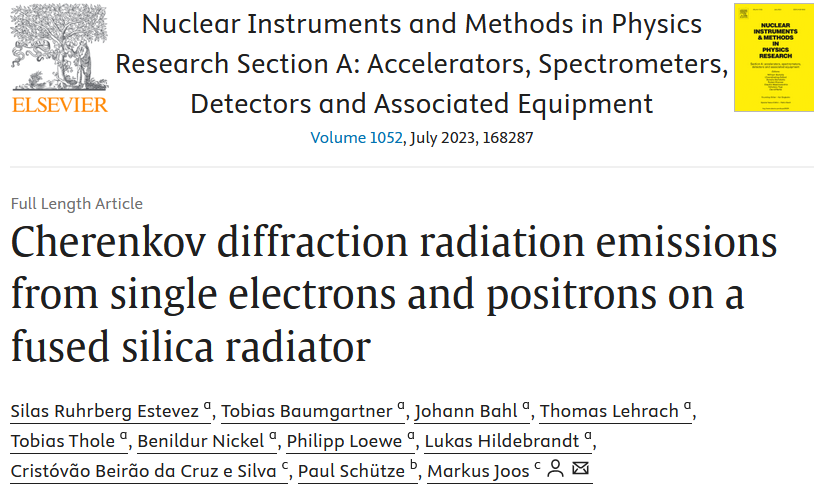 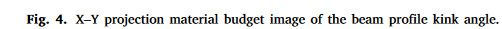 Beam outside / inside of radiator
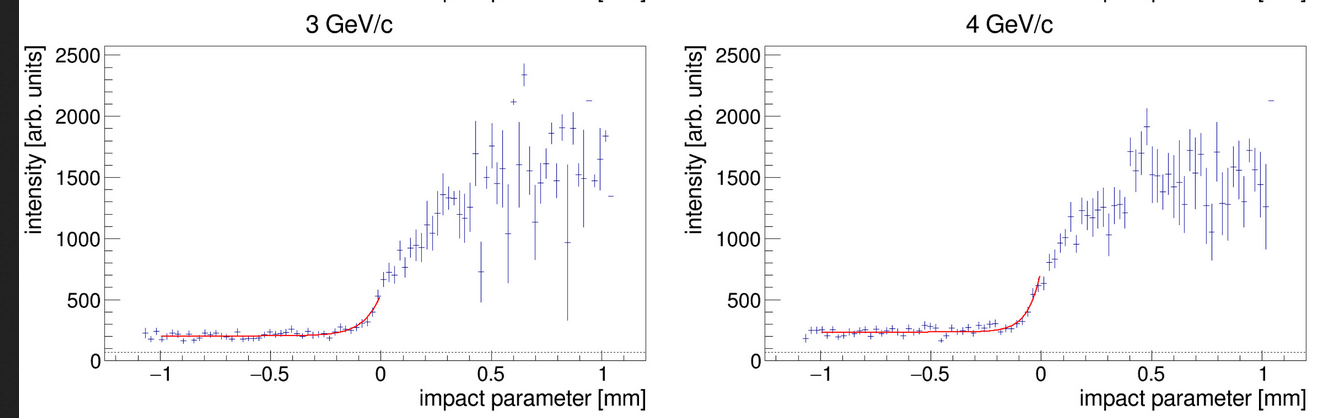 ChDR signal
M. Joos | BL4S
33
Past experiments – III (proposal)
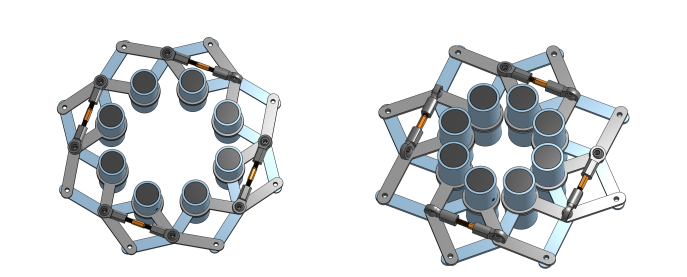 2023 – Myriad Magnets, USA
Design of a versatile Halbach magnet
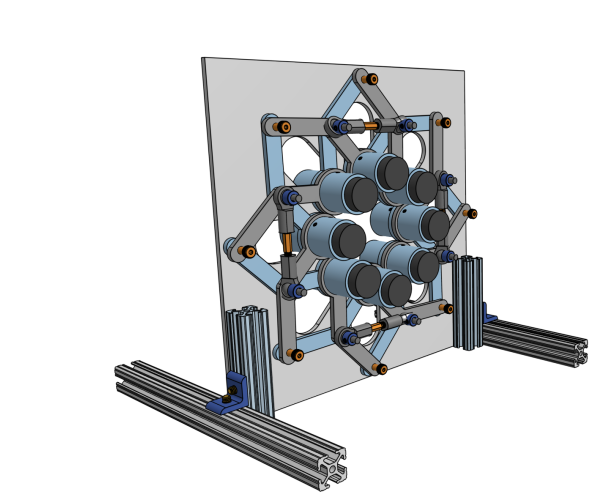 Excessive energy usage is a major contributor to climate change, a pressing world issue. Electromagnets used at accelerator facilities can consume large quantities of energy – it is therefore worthwhile to investigate alternative technologies that provide the same capabilities
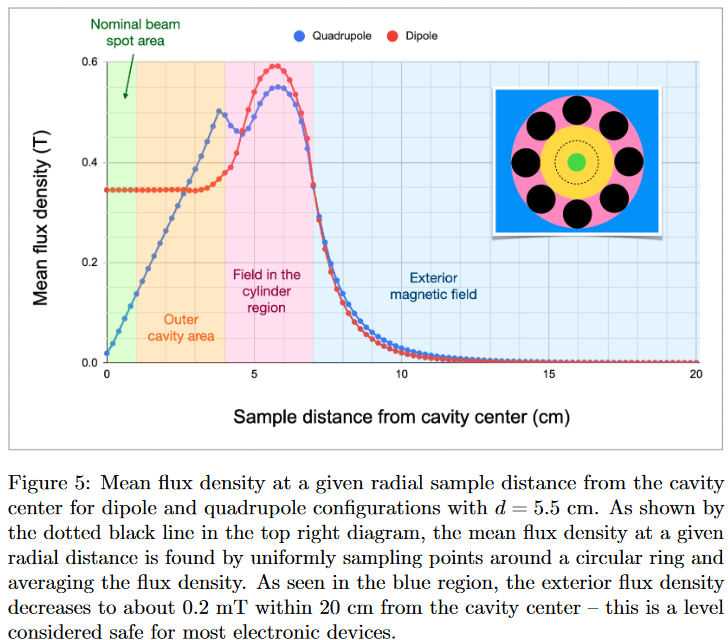 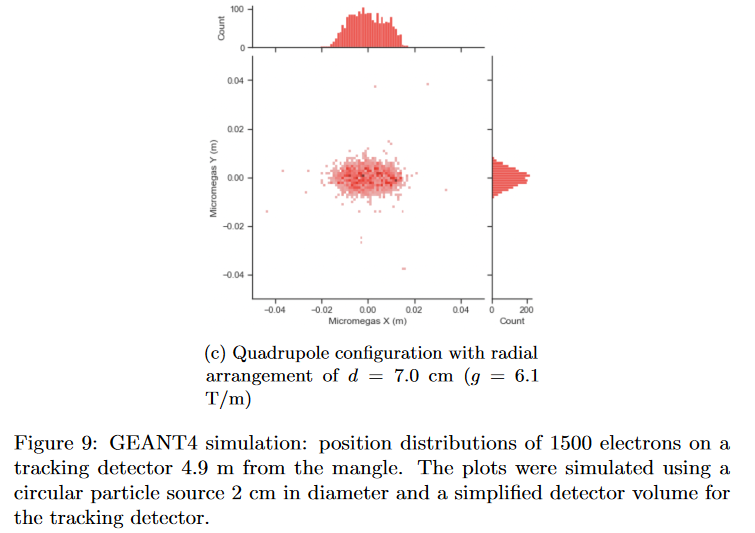 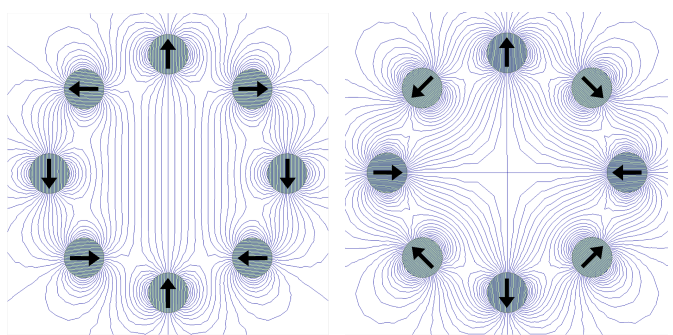 From the original proposal
M. Joos | BL4S
34
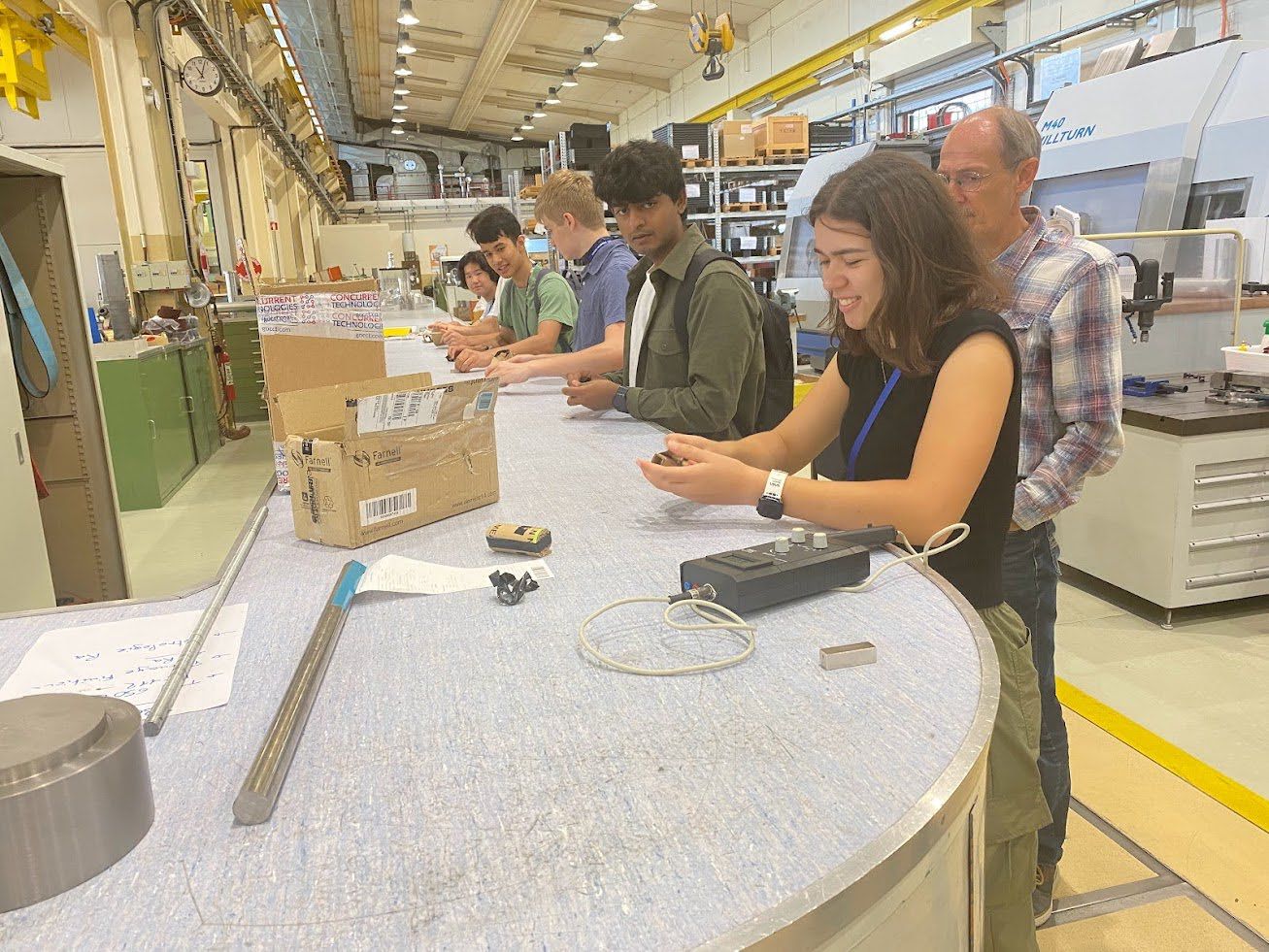 Past experiments – III (realization)
Challenges:
The magnets (15 x 15 x 50 mm) are very strong (~330 N). A 3D printed plastic mangle is too weak and the assembly of the array is dangerous
The CERN mechanical workshop has done simulations and designed a mounting structure that was made from aluminum in our workshop
The deflection of the beam was measured with DWCs. Calibrating and aligning them is a pain…..
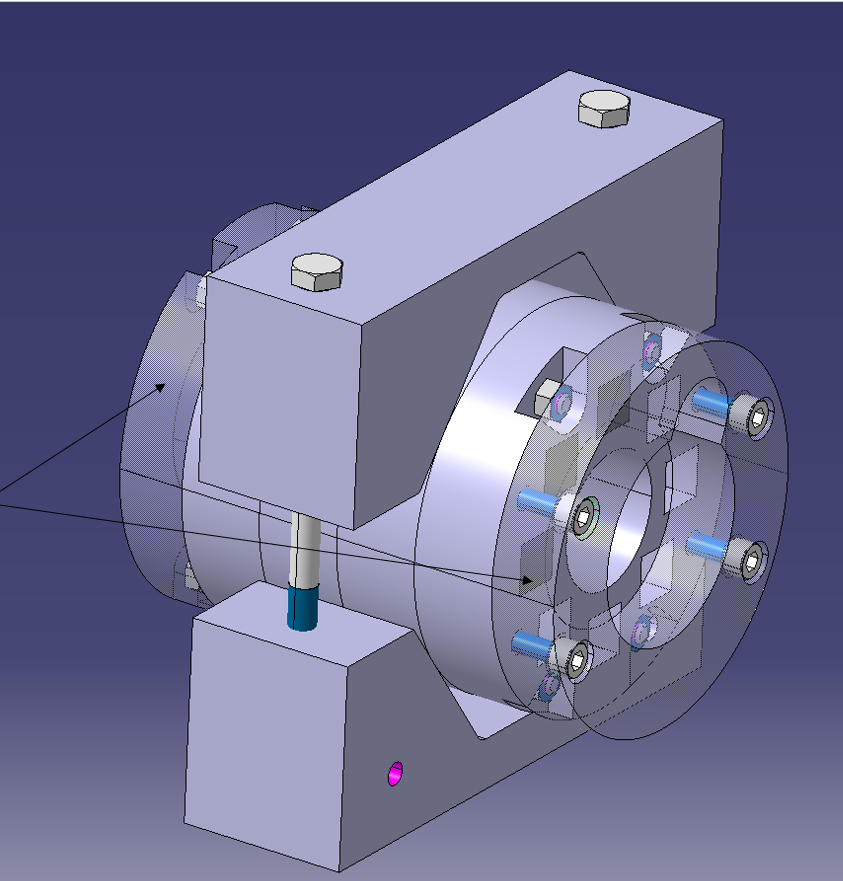 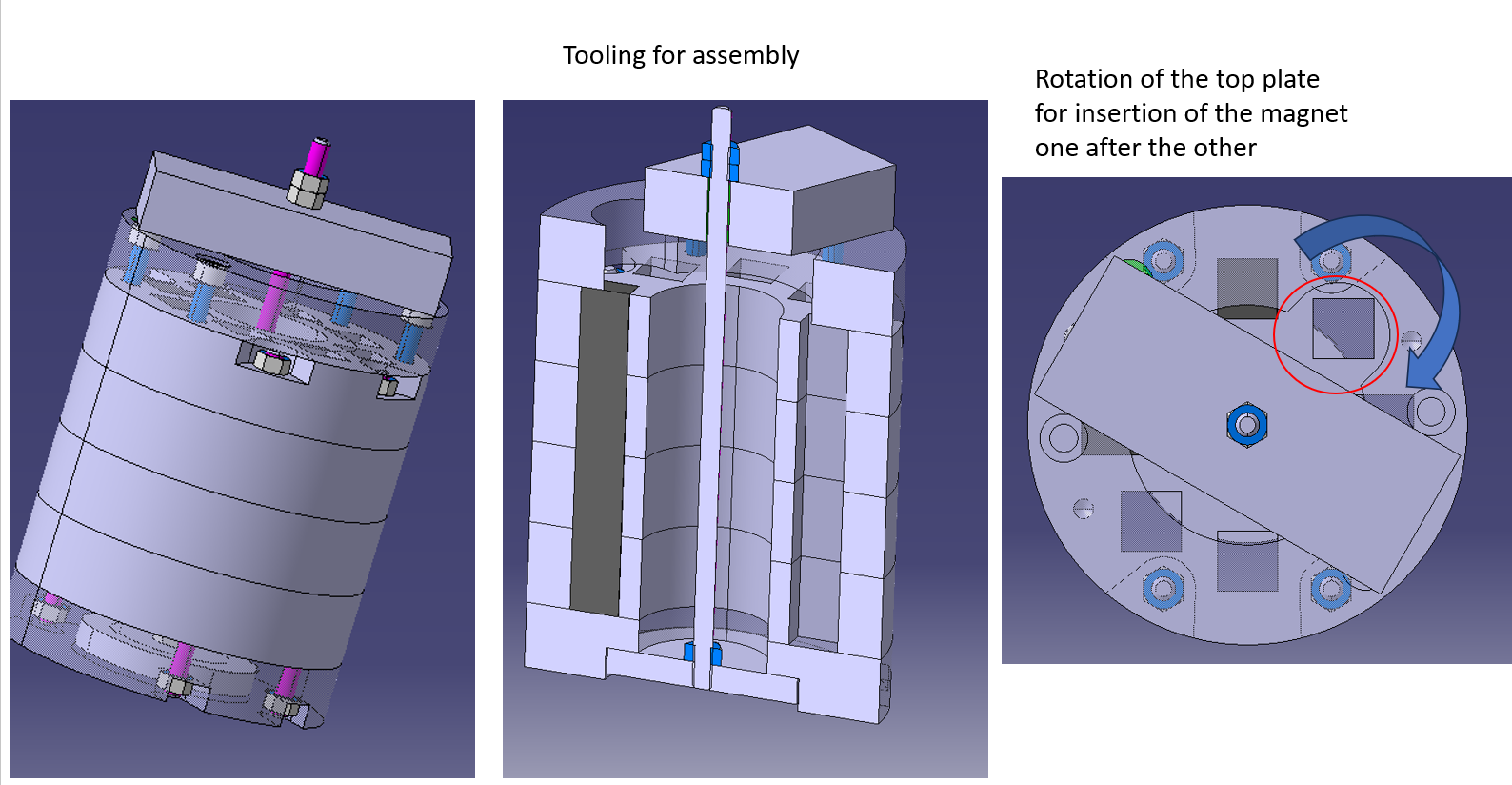 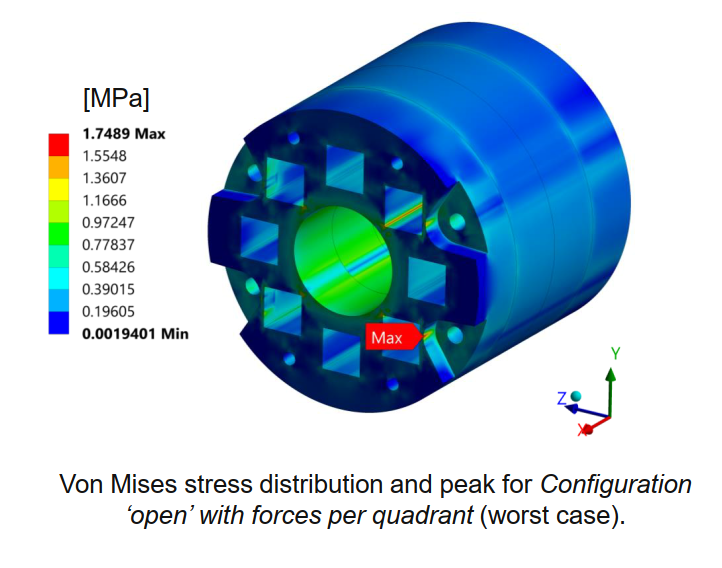 M. Joos | BL4S
35
Past experiments – III (result)
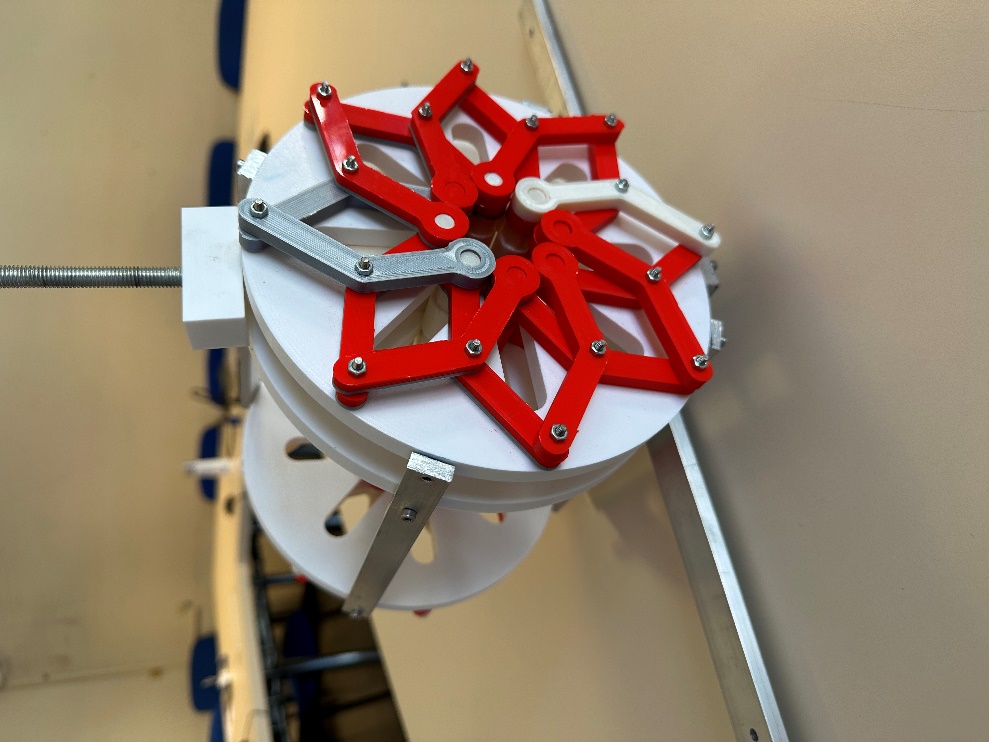 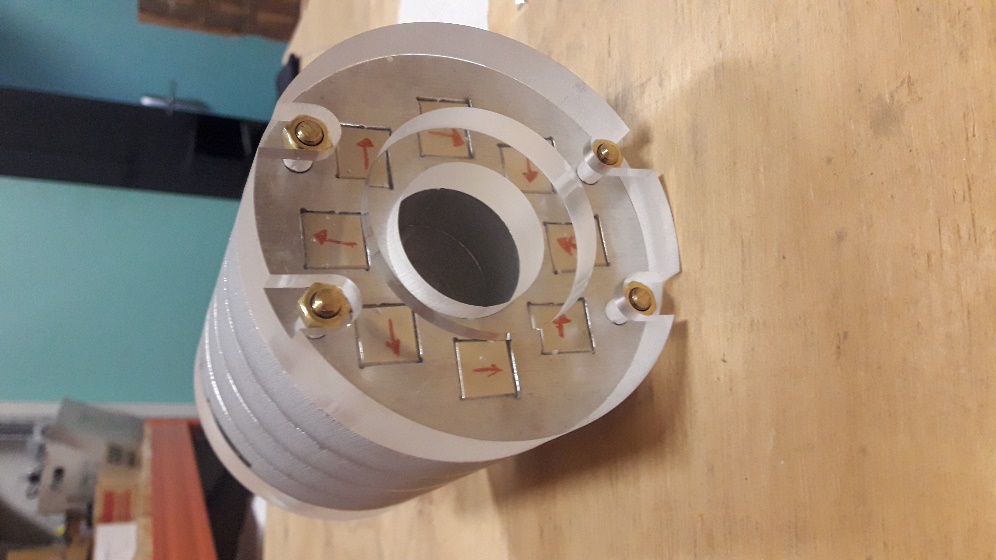 No publication yet
….but one student is still very active

A 3D printed mangle with weaker magnets works fine
Magnetic field measurements done in two dipole configurations
Main Challenges:
Alignment of DWC and Magnet relative to the beam centroid 
Noise and reflections in the DWC
Off-Centre particles scattering off the magnet structure
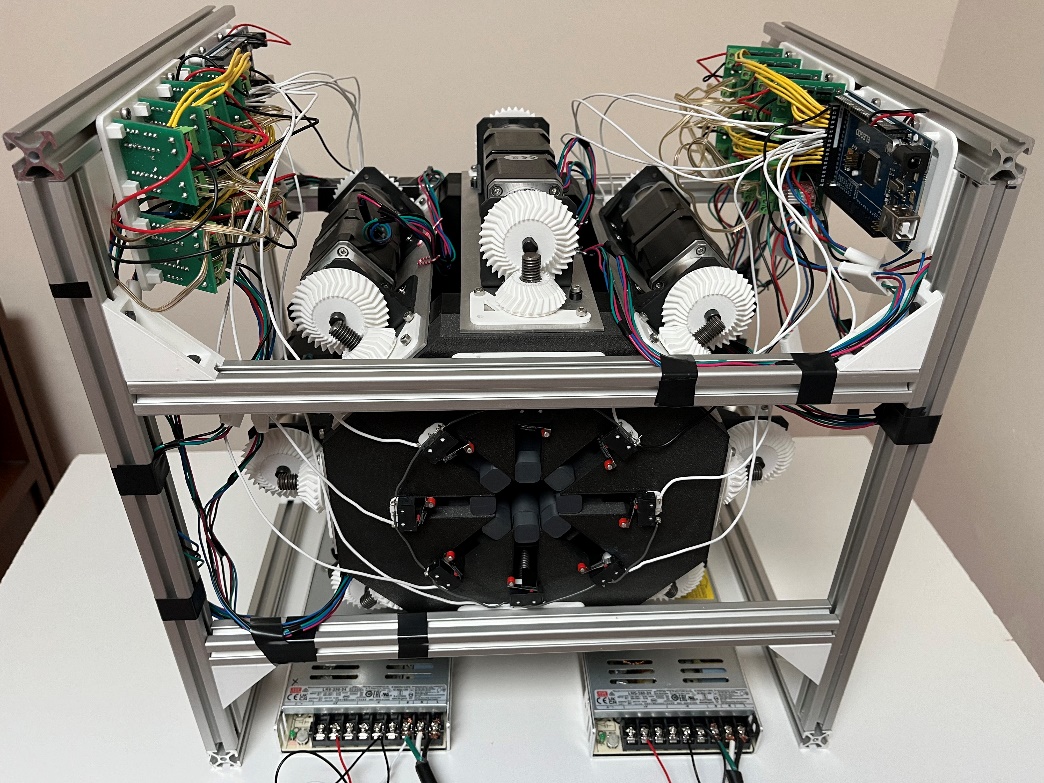 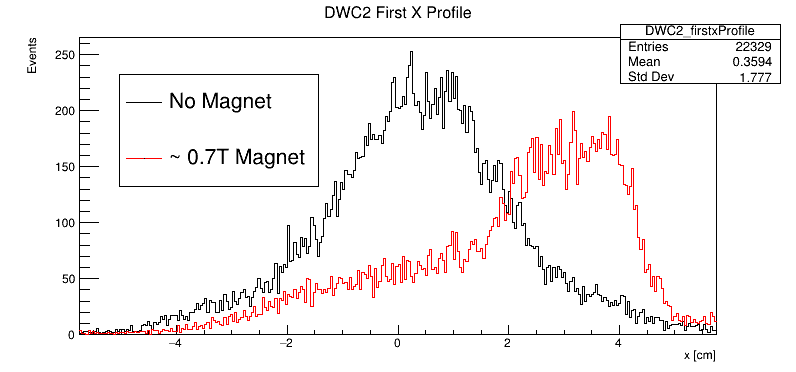 M. Joos | BL4S
36
Challenges for the future
Funding
We need roughly CHF / EUR 150.000 – 200.000 per year
Many donors only make one-year commitments
Access to beam lines
LS3 of CERN approaching
Situation at DESY unclear due to PETRA-IV
Support scientists
Need specialists with a variety of skills
Can only keep them busy for 6 months / year
Detectors
“Lost” some detectors (MicroMegas, MRPC). Looking for alternatives
Volunteers
Some of the key players are 70++
M. Joos | BL4S
37
The Outreach challenge in a nutshell….
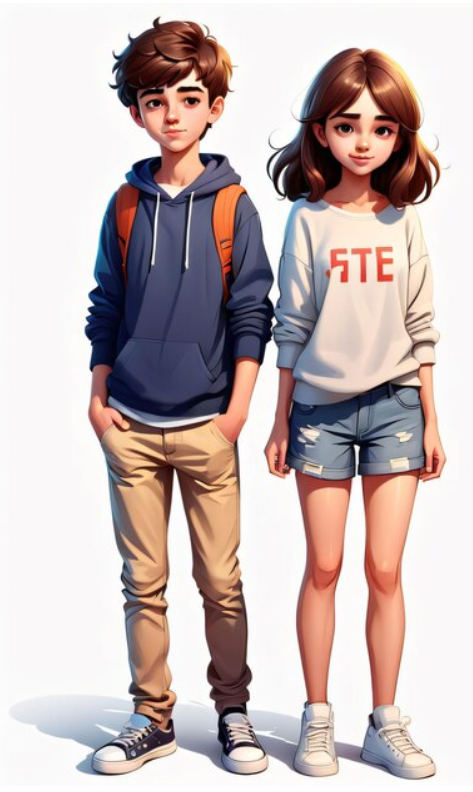 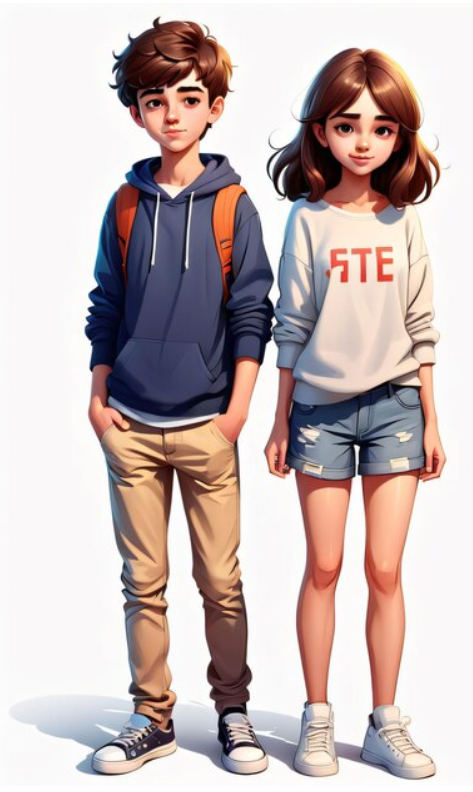 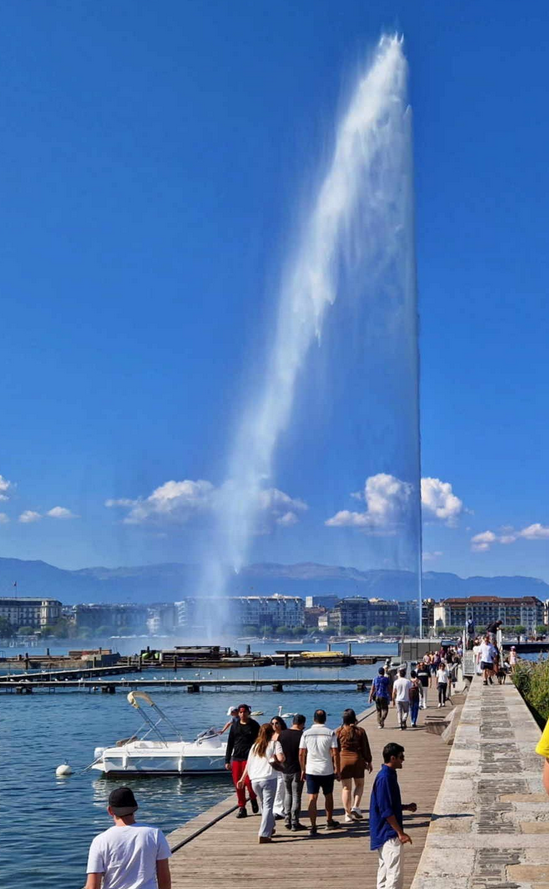 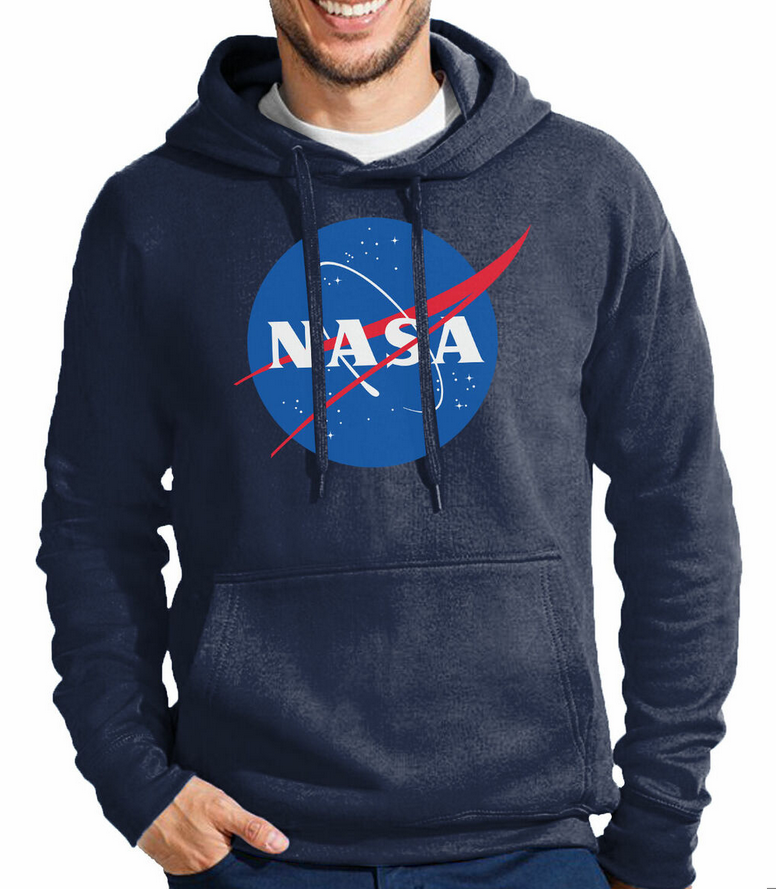 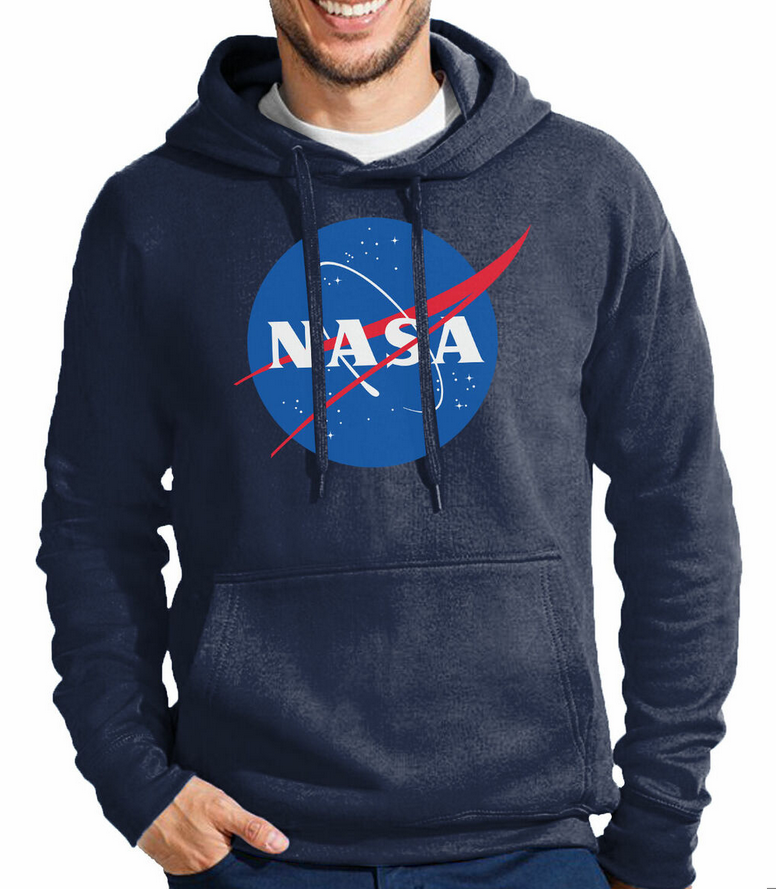 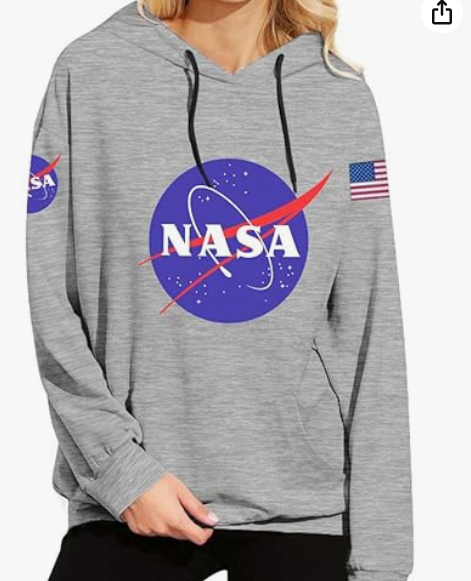 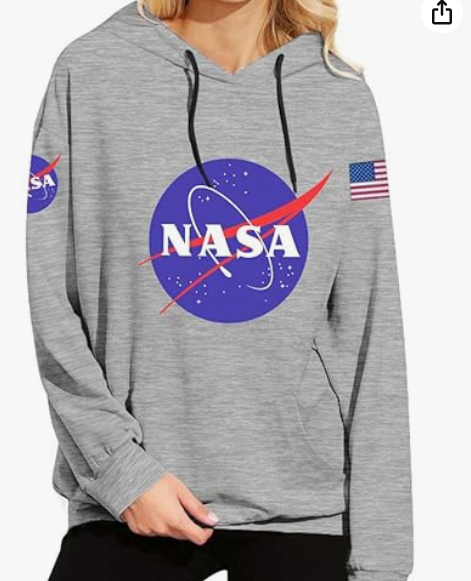 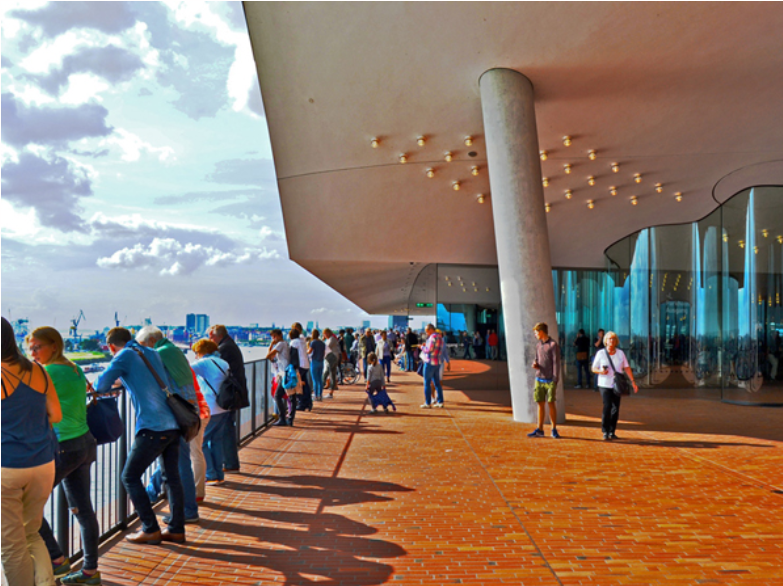 Teenagers with an interest in STEM
Most likely outfit?
Most likely outfit?
M. Joos | BL4S
38
Outreach activities of CERN (selection)
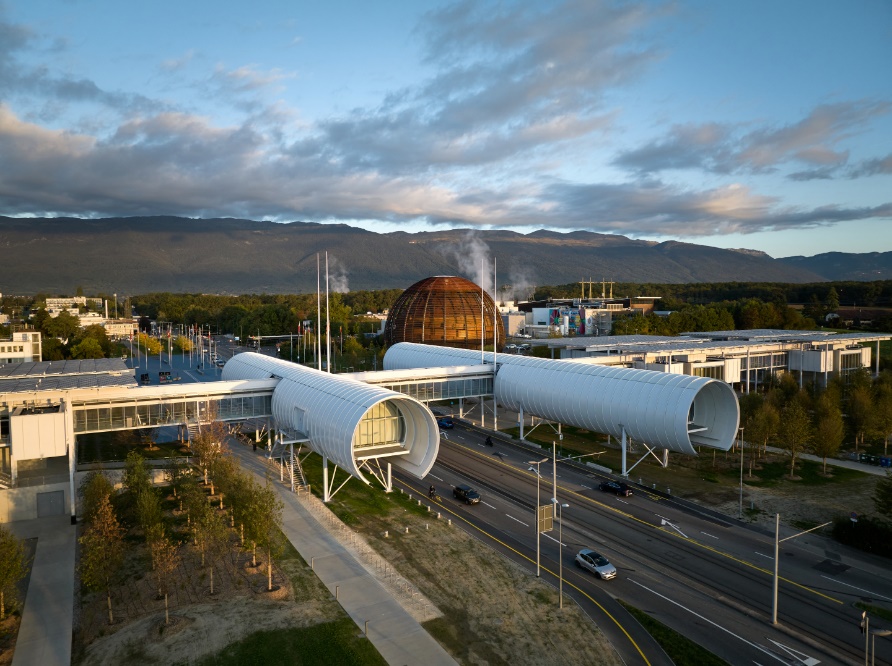 Science Gateway
Open Tue-Sun, free access, interactive exhibition and hands-on sessions (reservation required)
Capacity: 300.000+ visitors per year
Regular visits
Mon-Sat, 2 to 3 hours, reservation required
130.000 visitors per year (but many more requests)
Arts at CERN
Programmes for High School Teachers
CERN-Solvay Education Programme
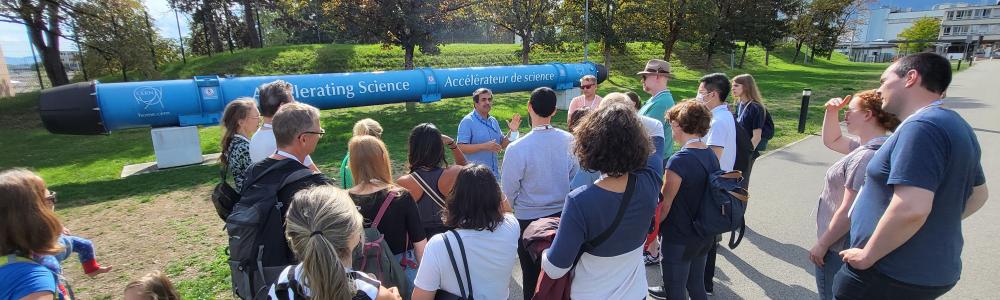 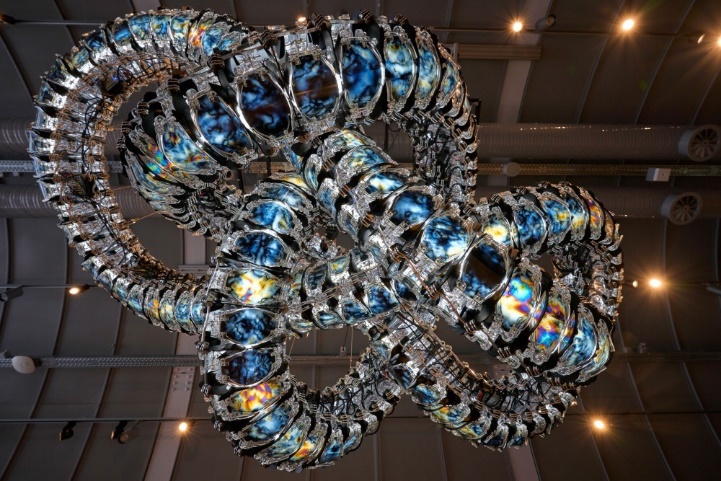 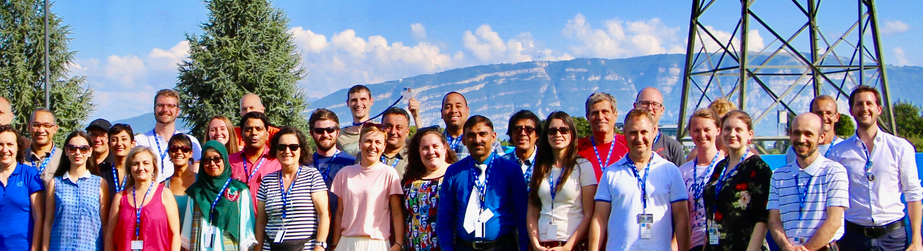 M. Joos | BL4S
39
Educational activities of CERN
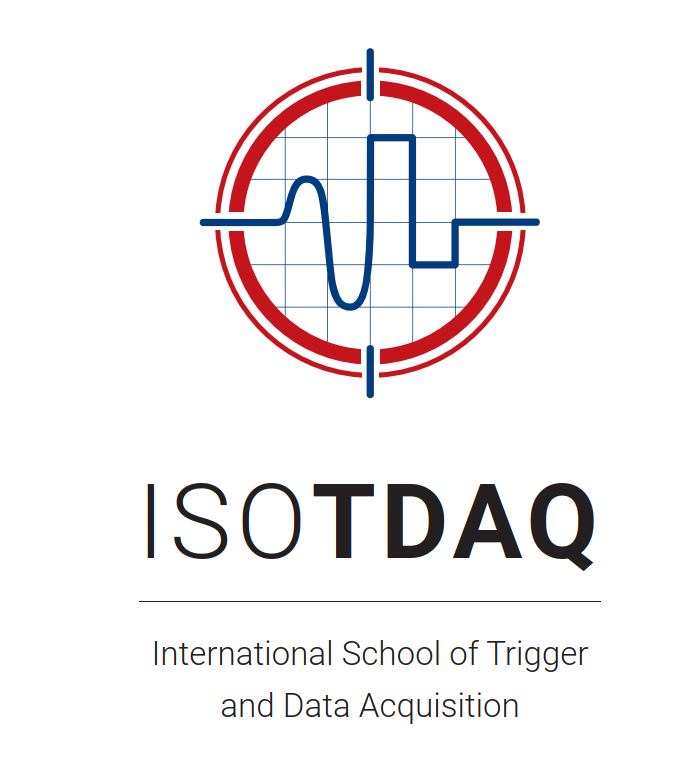 https://isotdaq-schools.web.cern.ch/
CERN Accelerator School (https://cas.web.cern.ch/)
Bachelor/Master/PhD/Postdoc - training courses in Accelerator Physics
CERN Computing School (https://csc.web.cern.ch/)
postgraduate (min. Bachelor)
CERN Schools of Physics (https://physicsschool.web.cern.ch/)
Master/PhD/Postdoc
CERN-Fermilab Hadron Collider School (https://hcpss.web.cern.ch/)
Phd/Postdoc  
DRD1 Gaseous Detectors School (https://indico.cern.ch/event/1384298) 
Phd/Postdoc  

ESIPAP, JUAS: Not “CERN” schools but held close to CERN: https://www.esi-archamps.eu/our-schools/
M. Joos | BL4S
40
Career options at CERN
Main portal: https://careers.cern/

Lots of offers:
Summer students
8-12 weeks at CERN (also for students from non-member states)
Graduates (2+1 years): 
Origin: BsC and MsC with up to 2 years of experience
Quest: MsC with 2-6 and PhD with at least 3 years of experience
Research: PhD with up to 3 years of professional experience
Technical students
4-12 months, interesting for engineers and computer scientists
Doctoral program
Staff
Limited duration contracts: 5+3 years
Germans
   wanted
Engineers and Technicians
   wanted
M. Joos | BL4S
41
Outreach activities of DESY
Visits can be arranged for groups of 15-60 visitors
Individuals can join registered groups
Visits are possible Monday through Friday and last for 3 hours
Public visit one Saturday per month (registration required)
Content: Overview of DESY, Photon science, Particle physics, design and construction of accelerators
Access to (small) gift shop

  
Coming soon (end 2025): New DESYUM visitor centre. Permanent exhibition about research at DESY, gift shop, open 7/7, free entrance 
 
Public events agenda: Öffentliche Vorträge - Deutsches Elektronen-Synchrotron DESY
M. Joos | BL4S
42
Educational activities of DESY
For high school students: 
Schülerlabore - Deutsches Elektronen-Synchrotron DESY 
For teachers: 
Lehrerfortbildung - Deutsches Elektronen-Synchrotron DESY 
Internships: 
Praktikum - Deutsches Elektronen-Synchrotron DESY
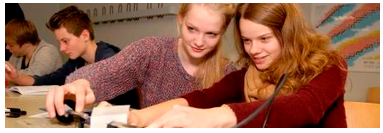 M. Joos | BL4S
43
Career options at DESY
Dual studies (5 professions): 
Das Duale Studium bei DESY - Deutsches Elektronen-Synchrotron DESY 
Professional training (9 professions): 
Ausbildung - Deutsches Elektronen-Synchrotron DESY 
Portal for job vacancies: 
Stellenangebote (desy.de) 
Further information: 
Karriereprogramme - Deutsches Elektronen-Synchrotron DESY
M. Joos | BL4S
44
Thank you very much for your attention
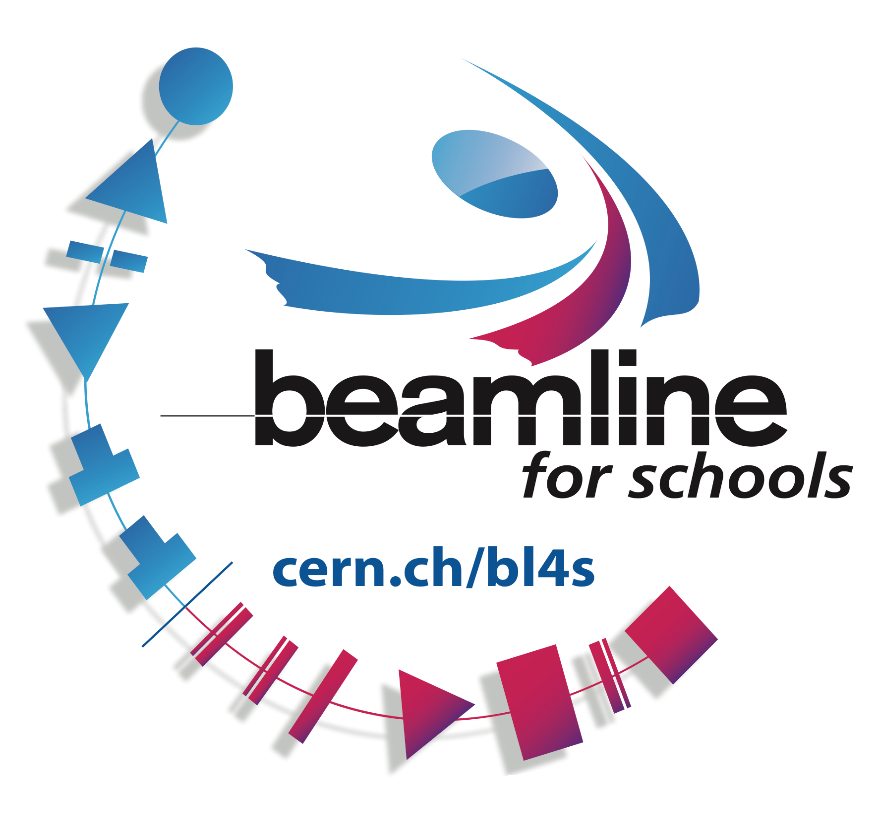 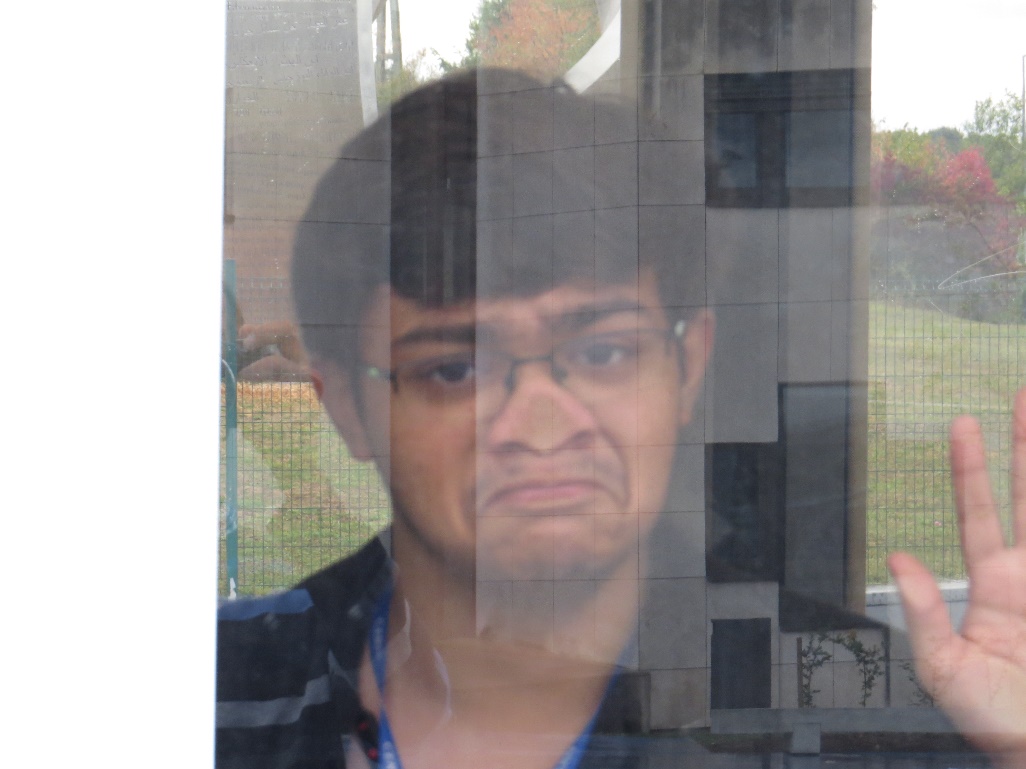 M. Joos | BL4S
45